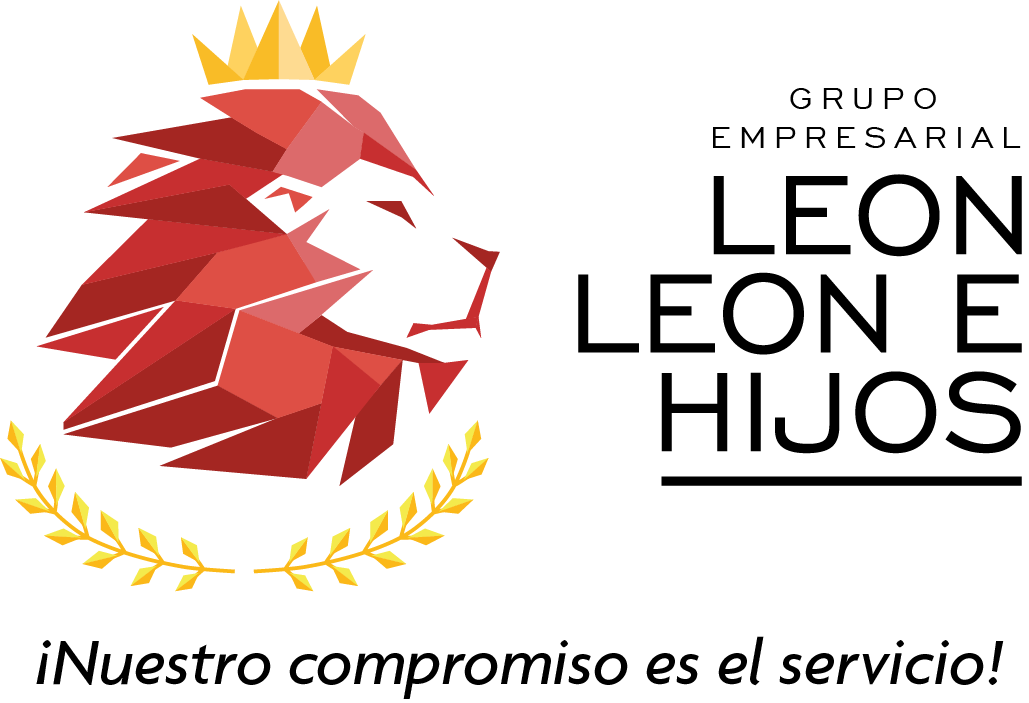 PLAN DE COMUNICACIONES GRUPO EMPRESARIAL LEON LEON E HIJOS SAS
SANGIL
2022
Nuestros cumpleañeros
Enero
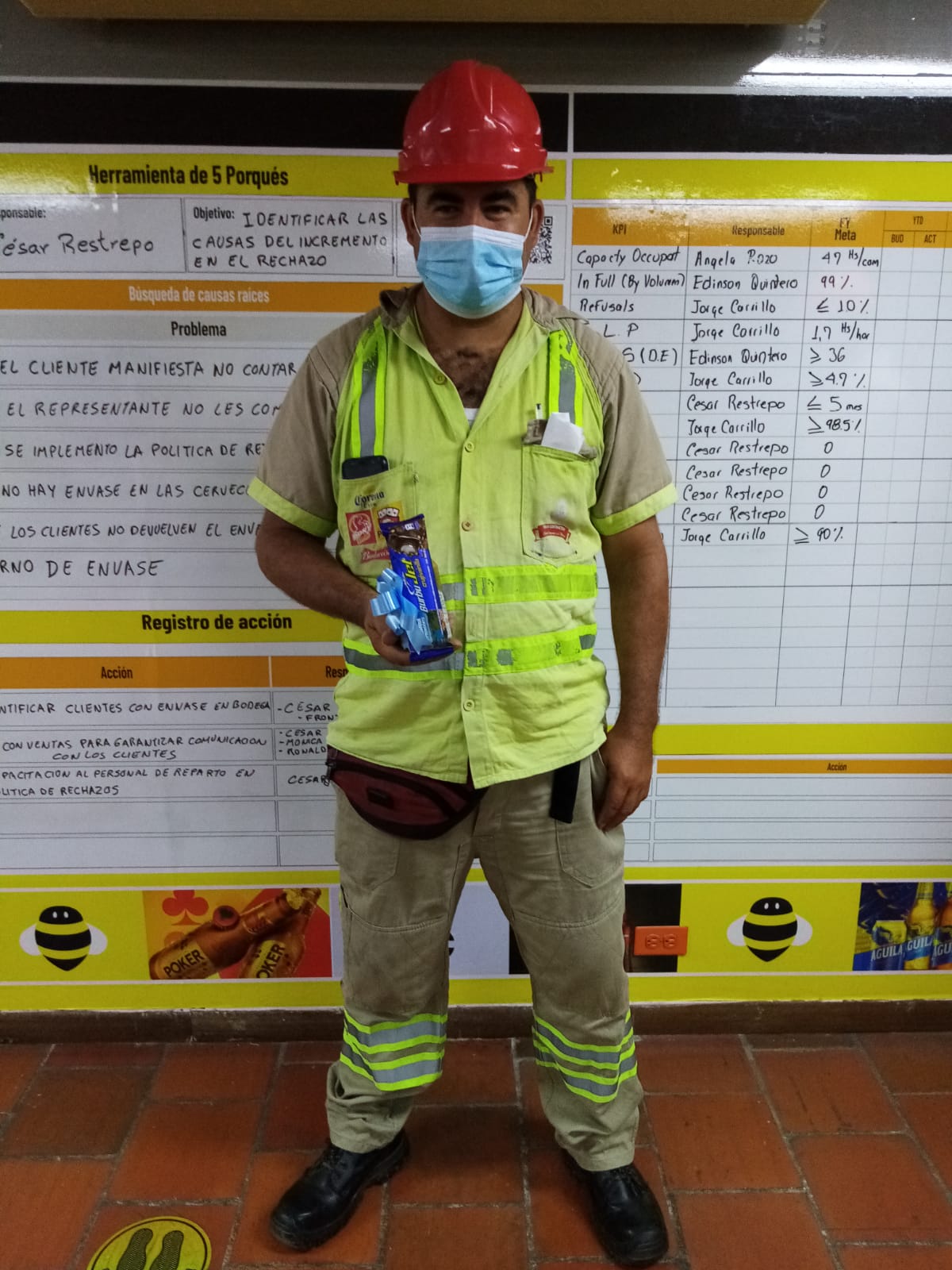 Ariolfo León Cárdenas
Nuestros cumpleañeros
FEBRERO
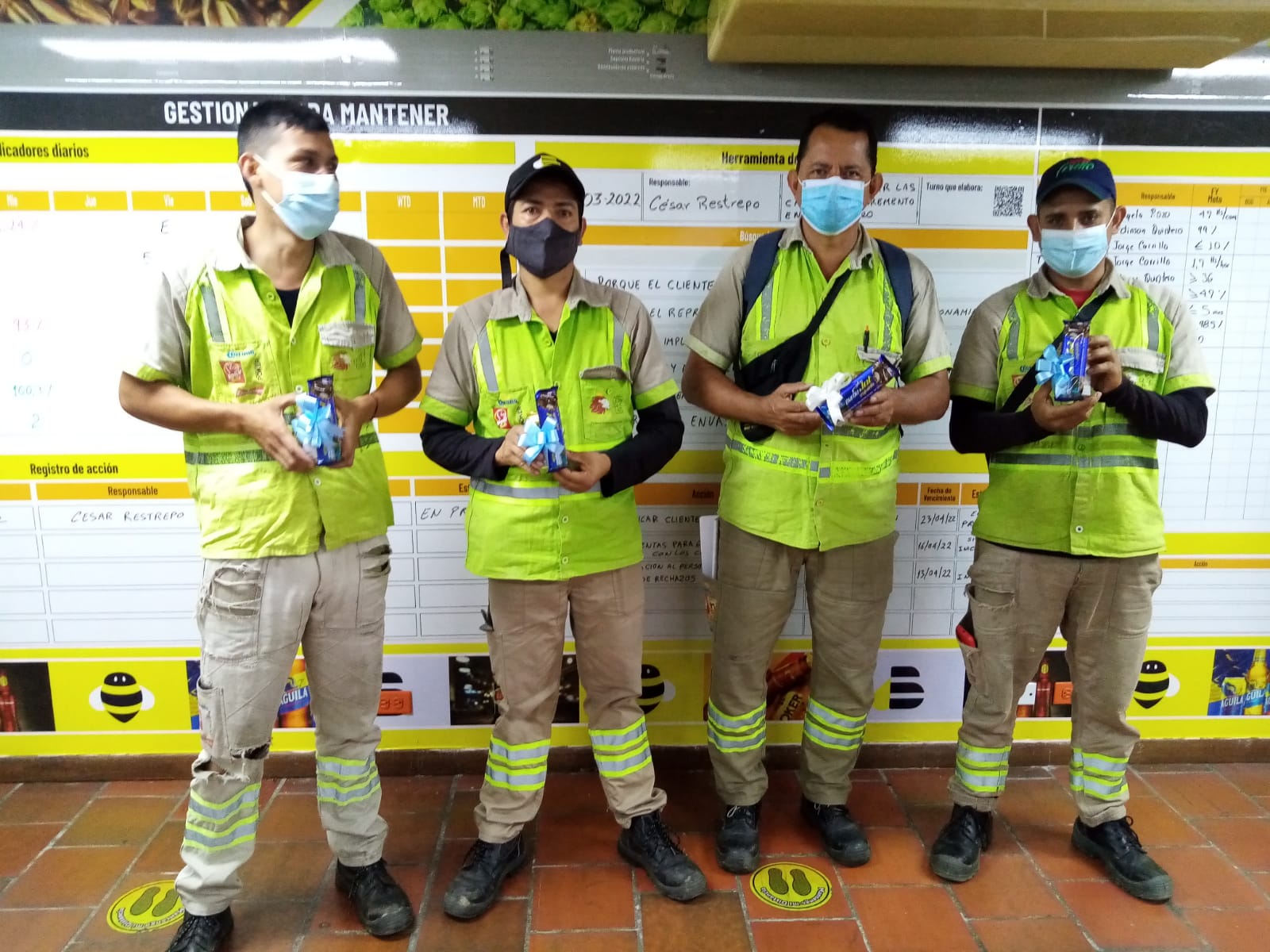 Yerson González, Óscar Benítez, Edgar Herrera, Fabián Acosta
Nuestros cumpleañeros
MARZO
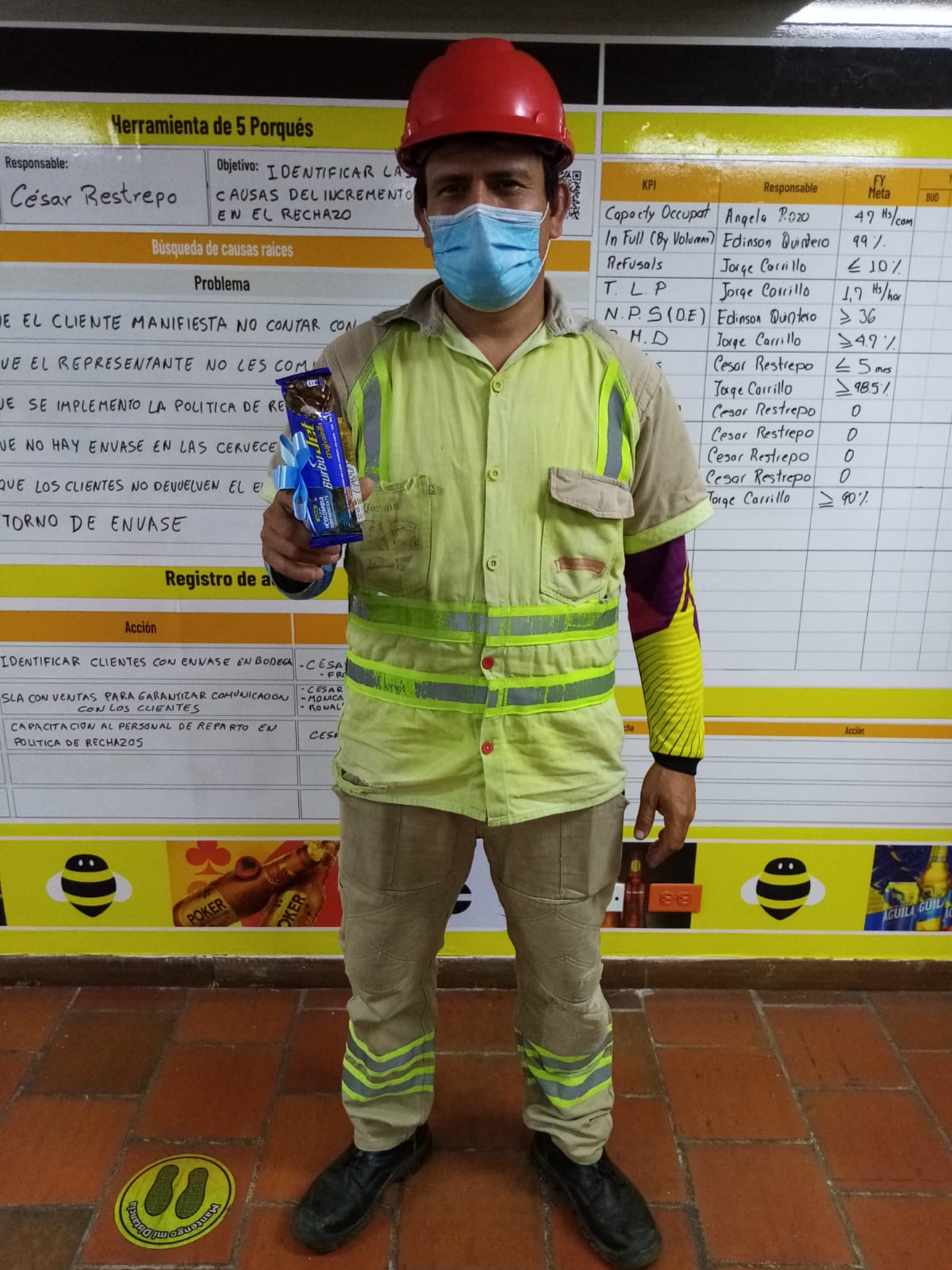 Fredy Ángel López
Nuestros cumpleañeros
ABRIL
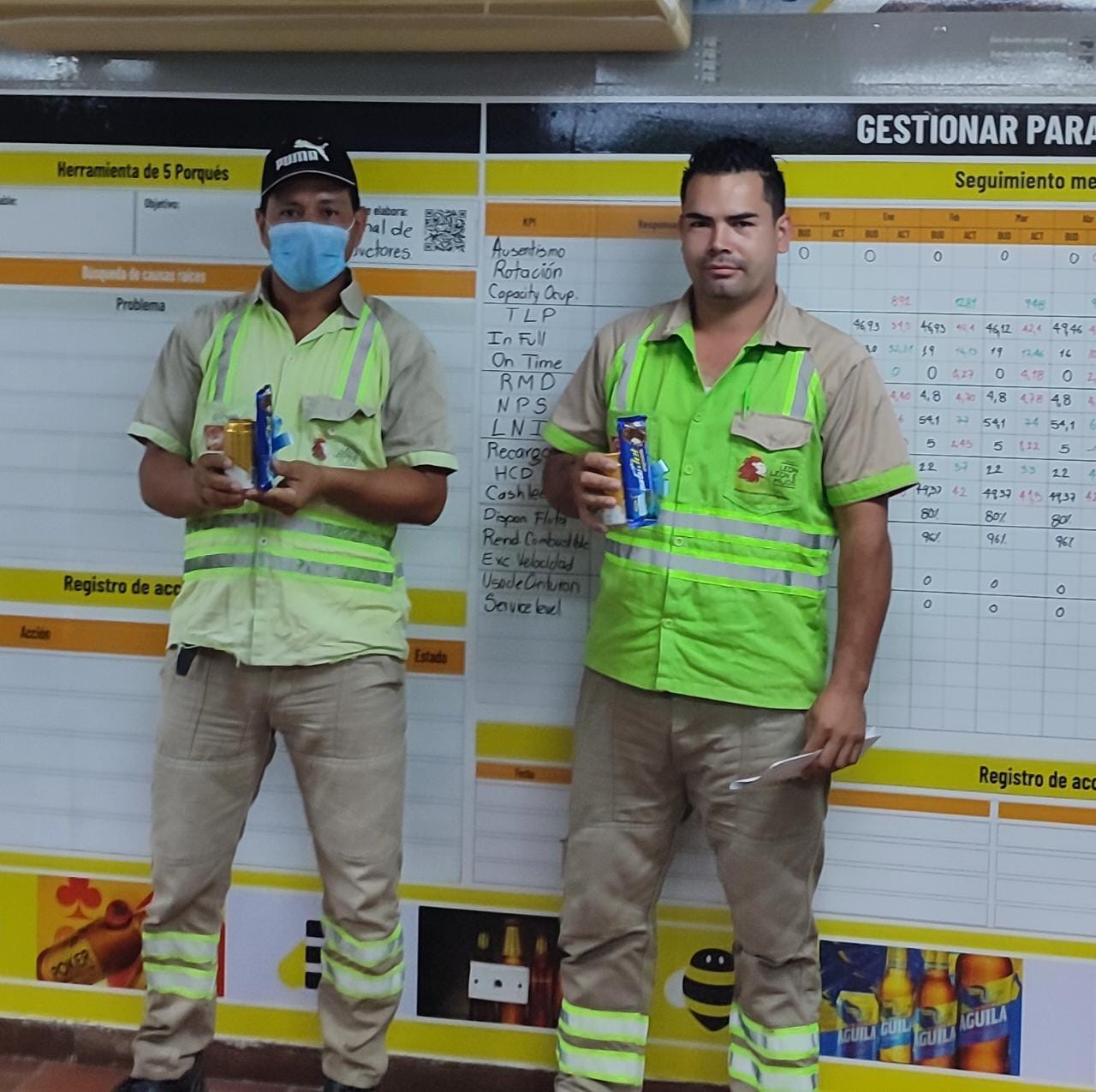 Yok Clisma Freite derecha. Aquiles Caro Navarro izquierda
Nuestros cumpleañeros
MAYO
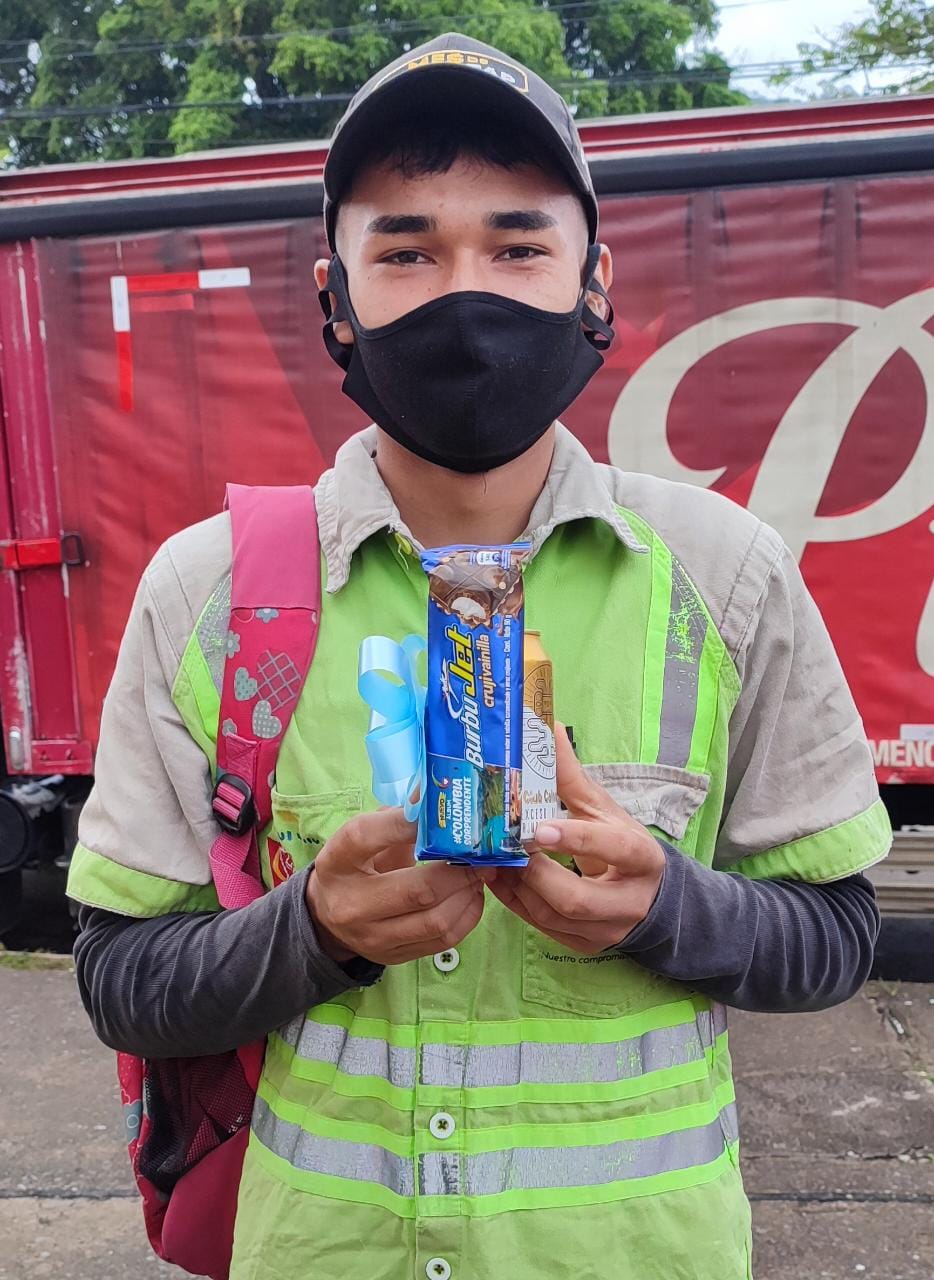 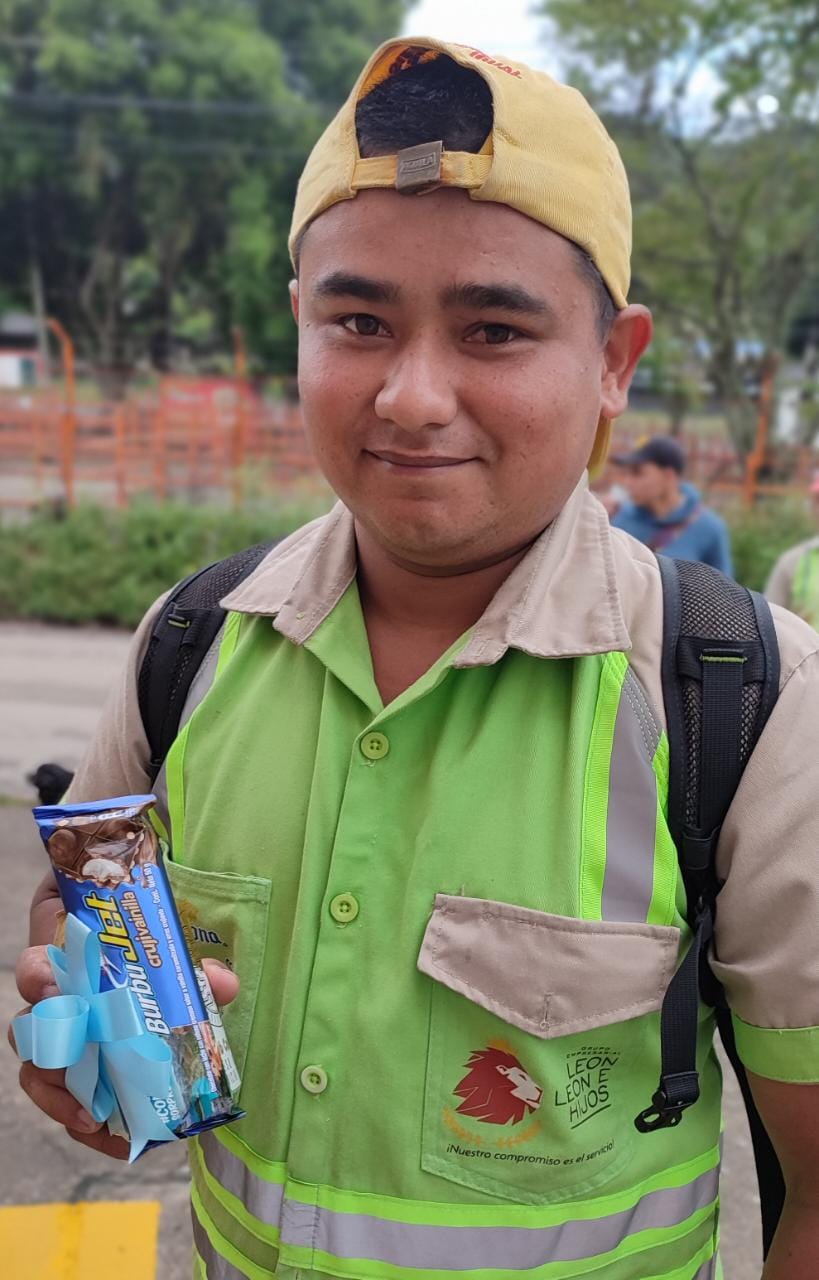 Bryan Vega
Pedro Celis
Nuestros cumpleañeros
JUNIO
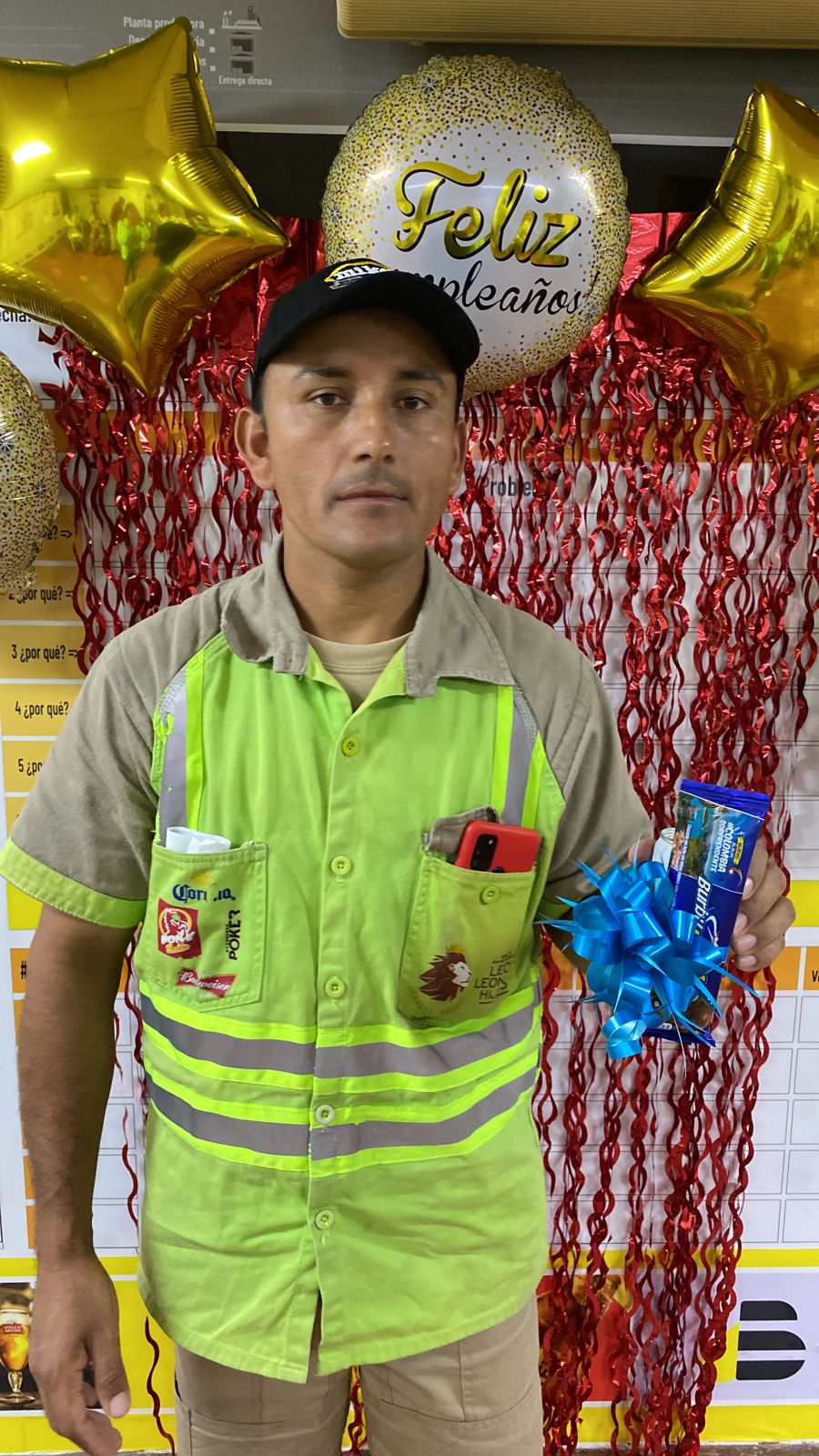 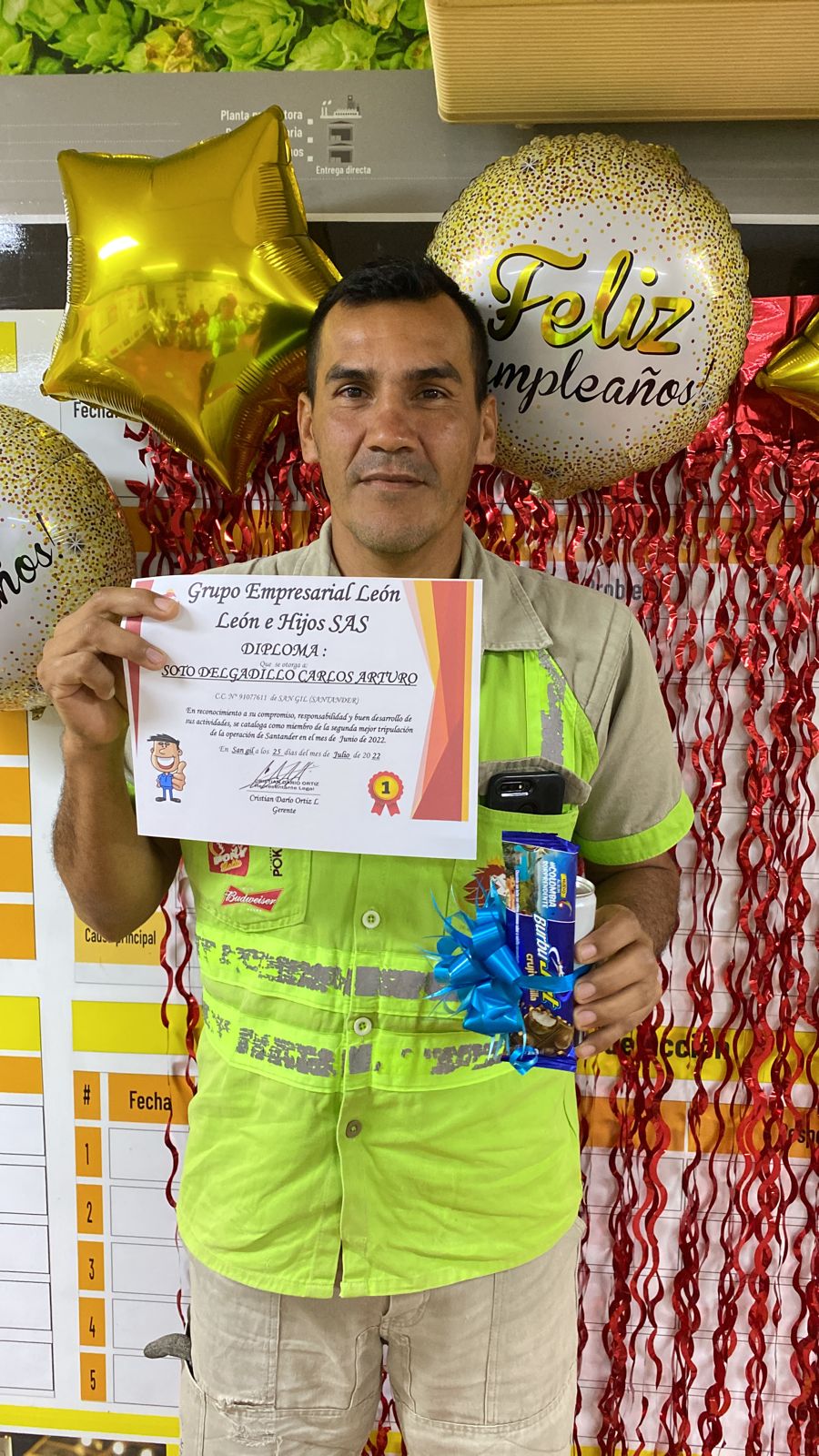 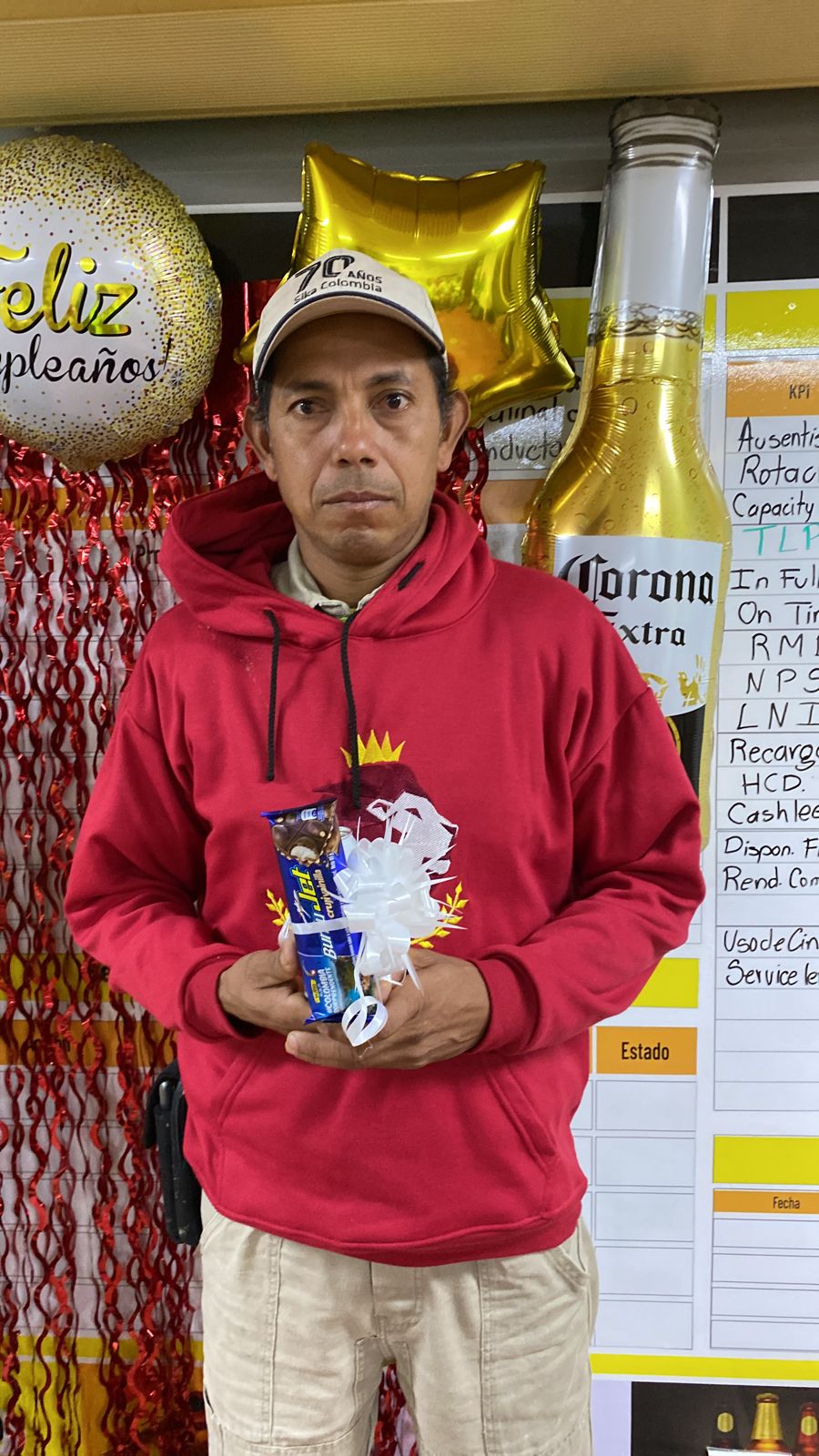 Angel Rincón
Soto Carlos
Fredy Ardilla
Nuestros cumpleañeros
JULIO
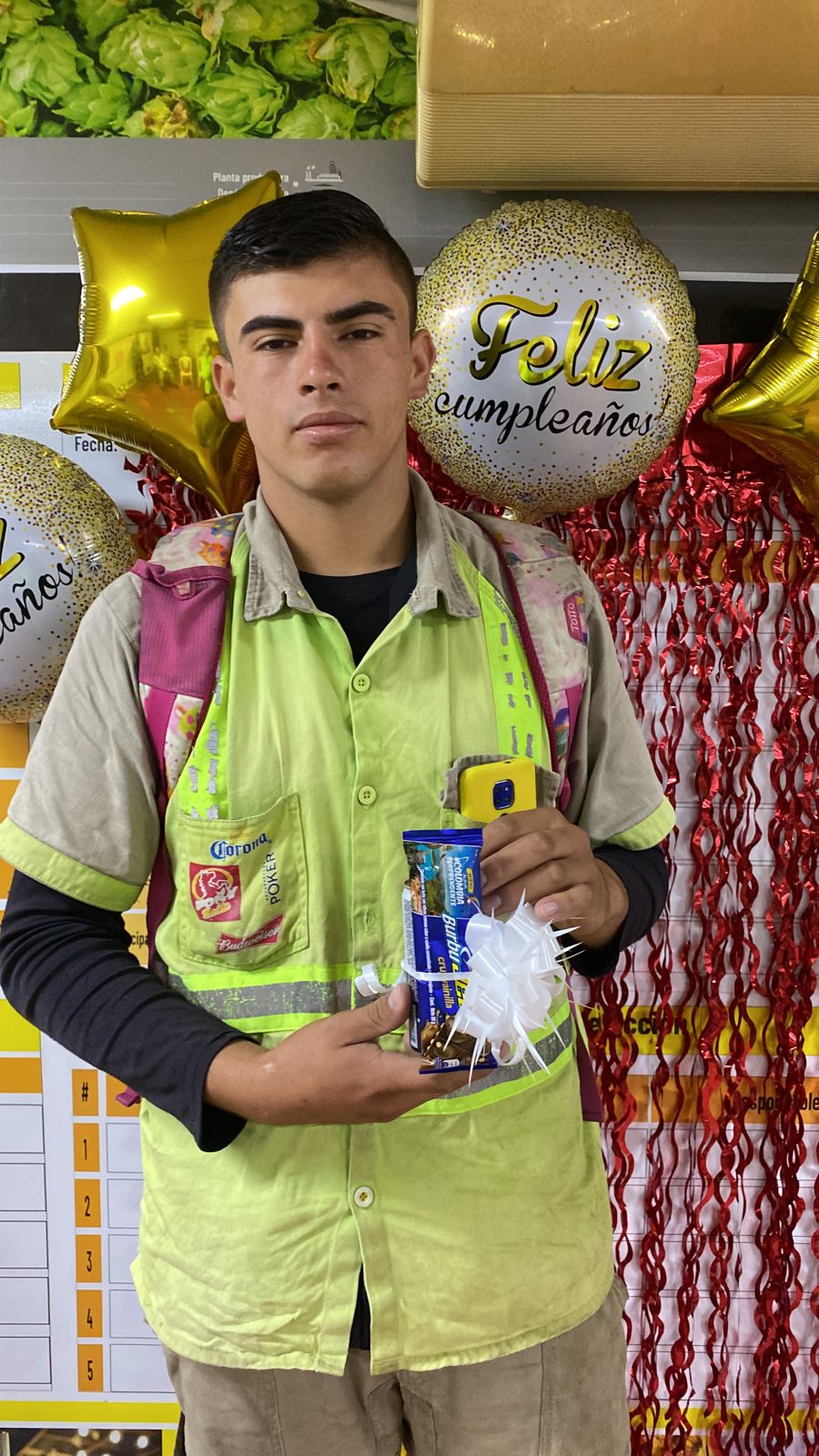 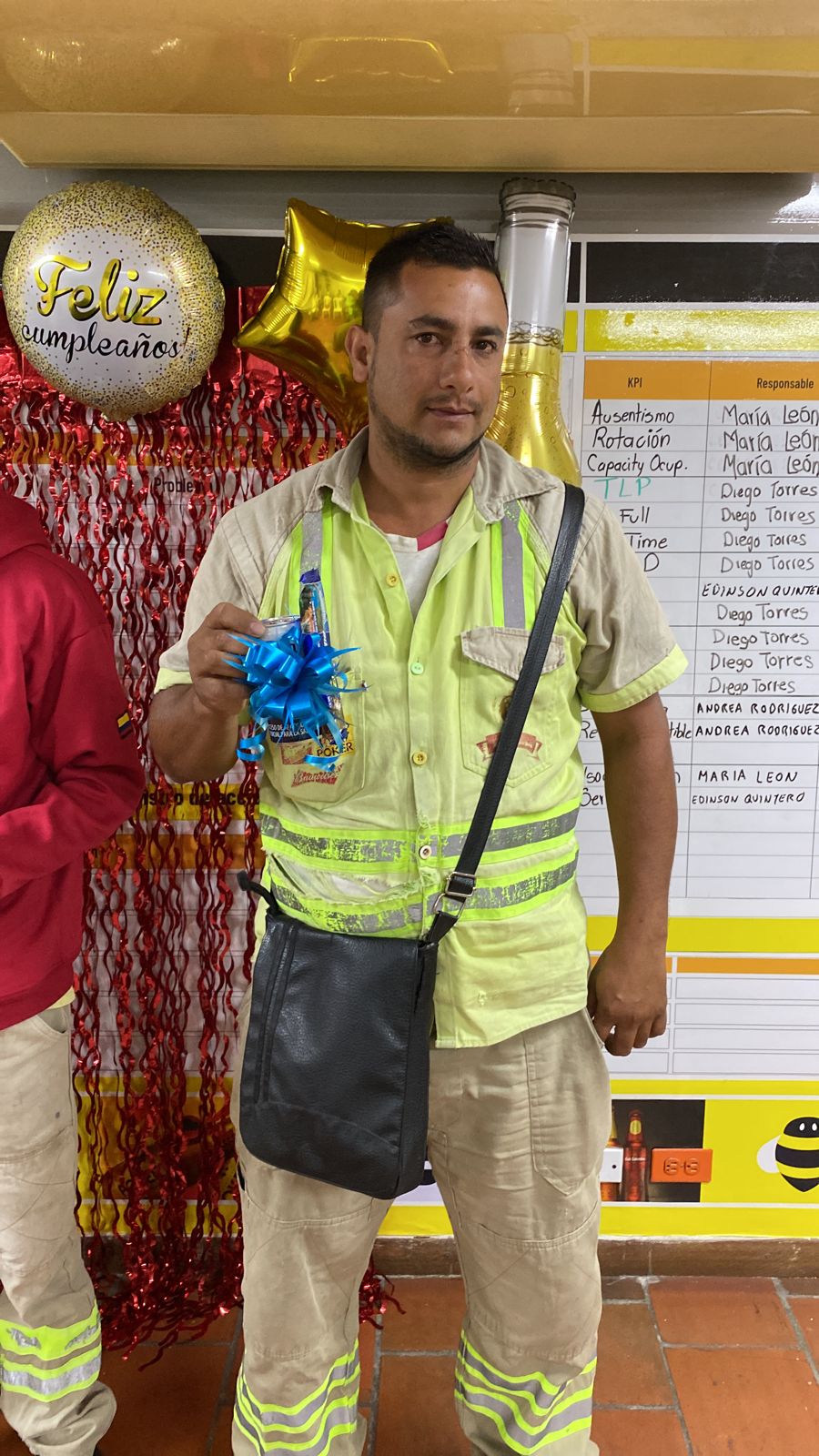 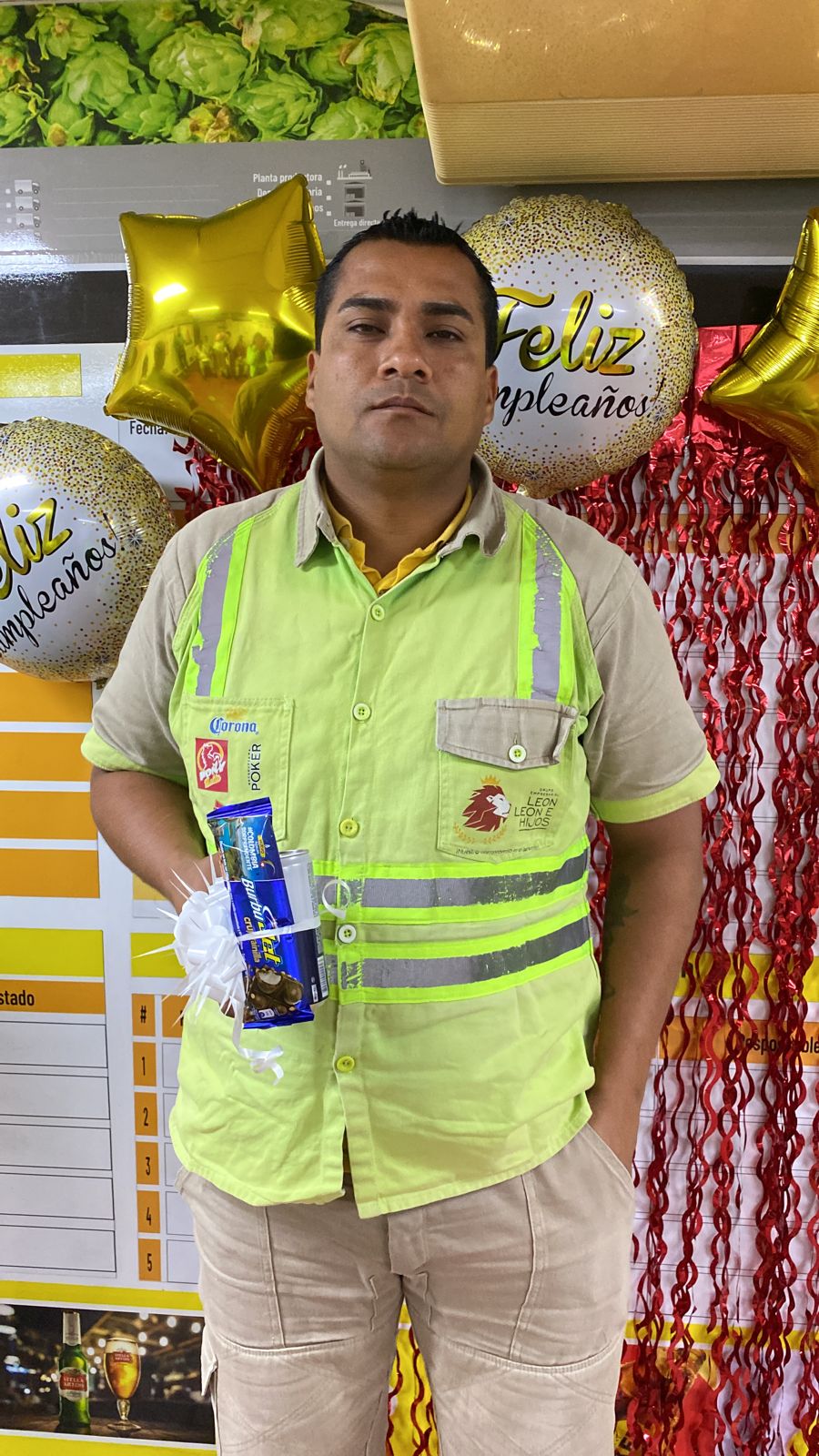 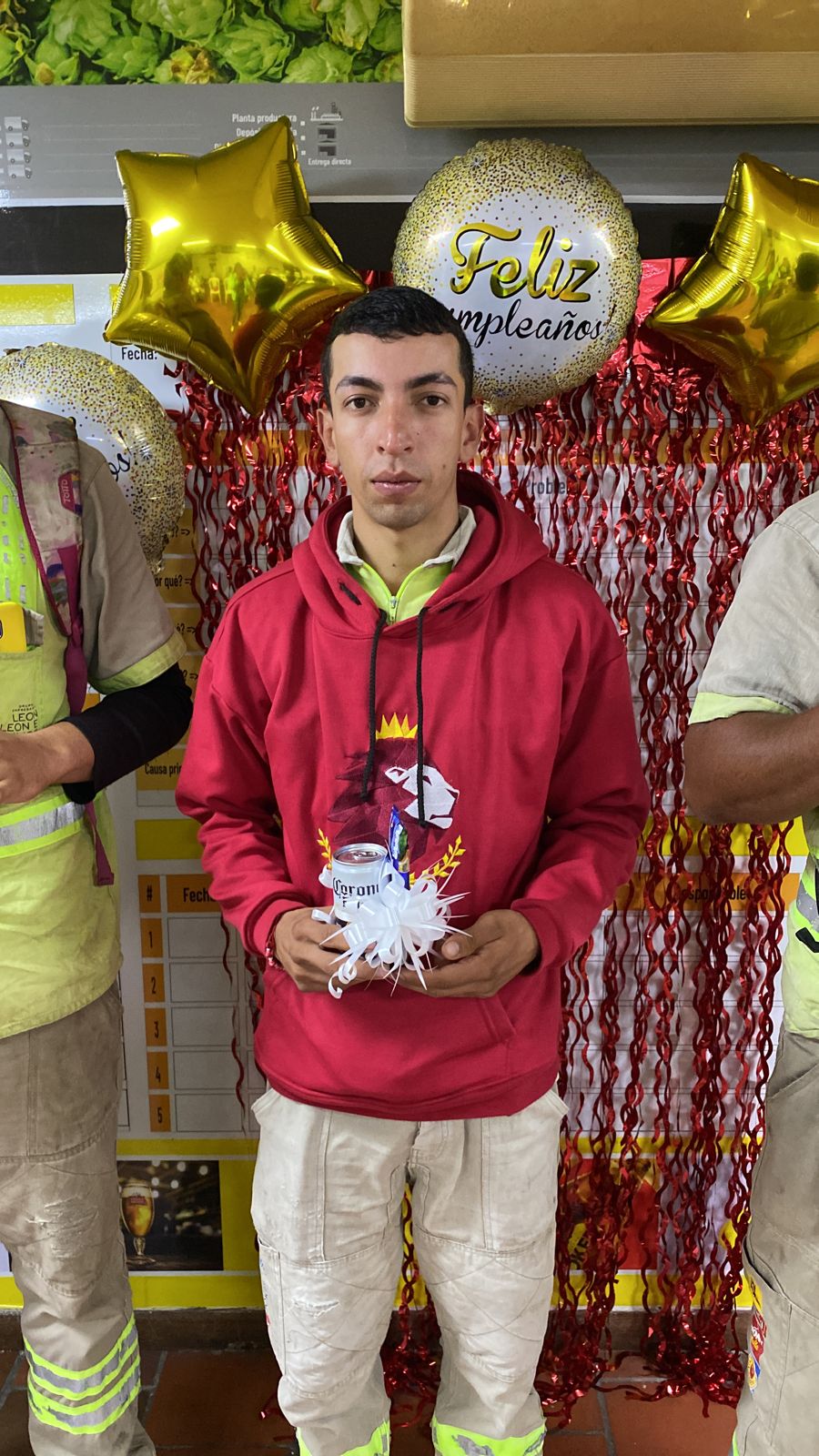 Juan Bueno
Yeimar cruz
José Manuel cetina
Óscar Lopez
Nuestros cumpleañeros
SEPTIEMBRE
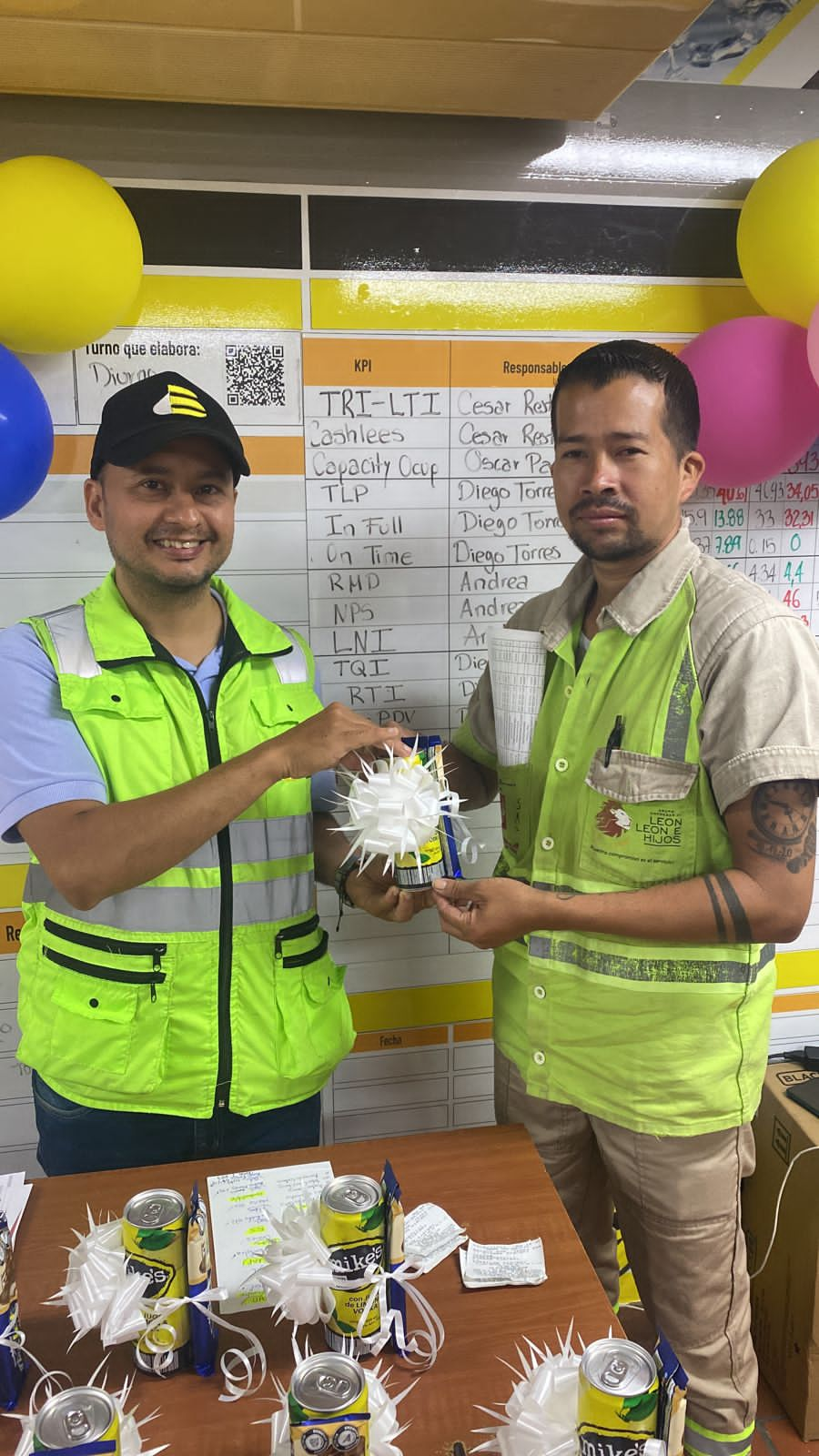 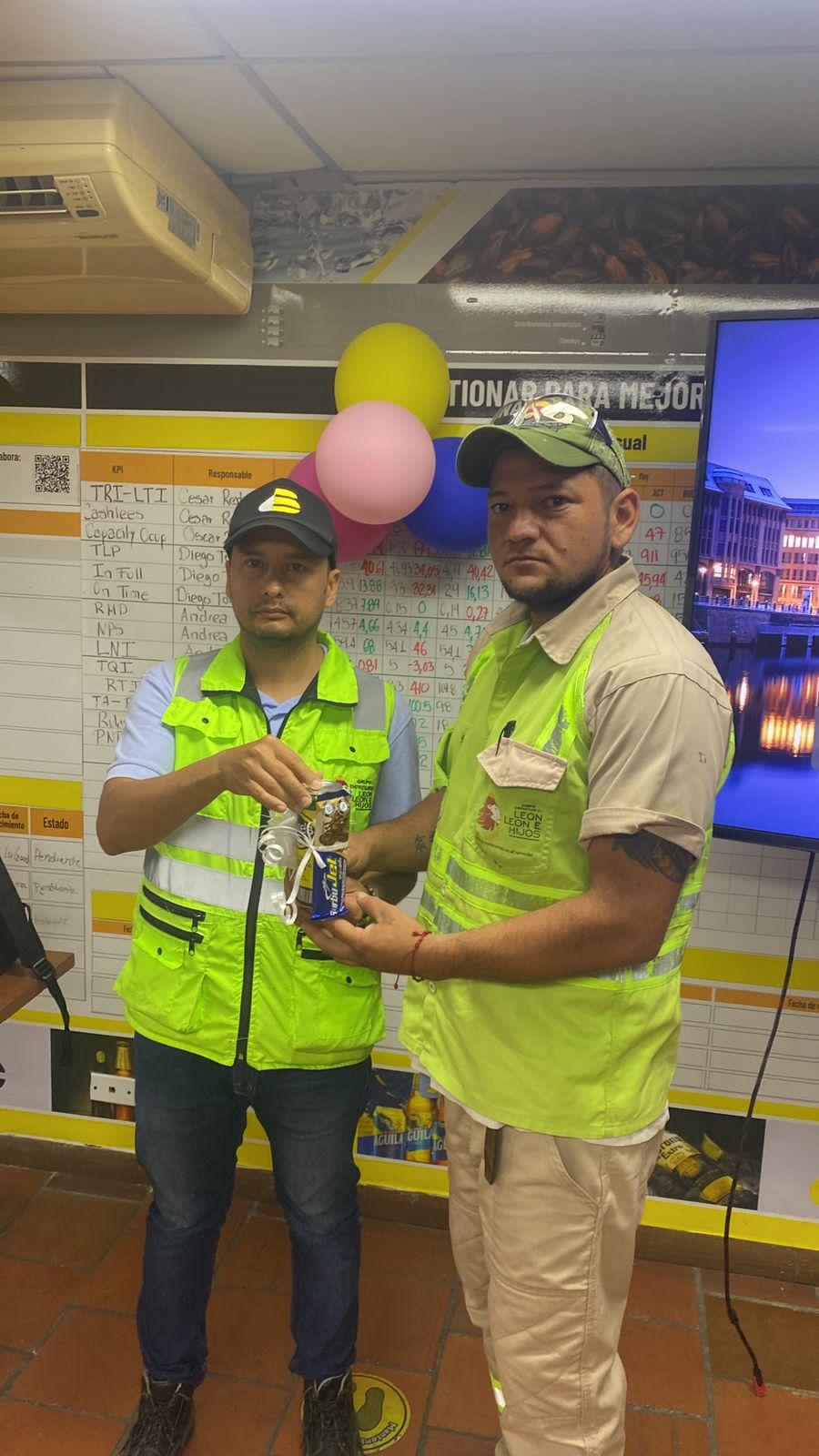 Andres Alvarez
Elvin Silva
Nuestros cumpleañeros
OCTUBRE
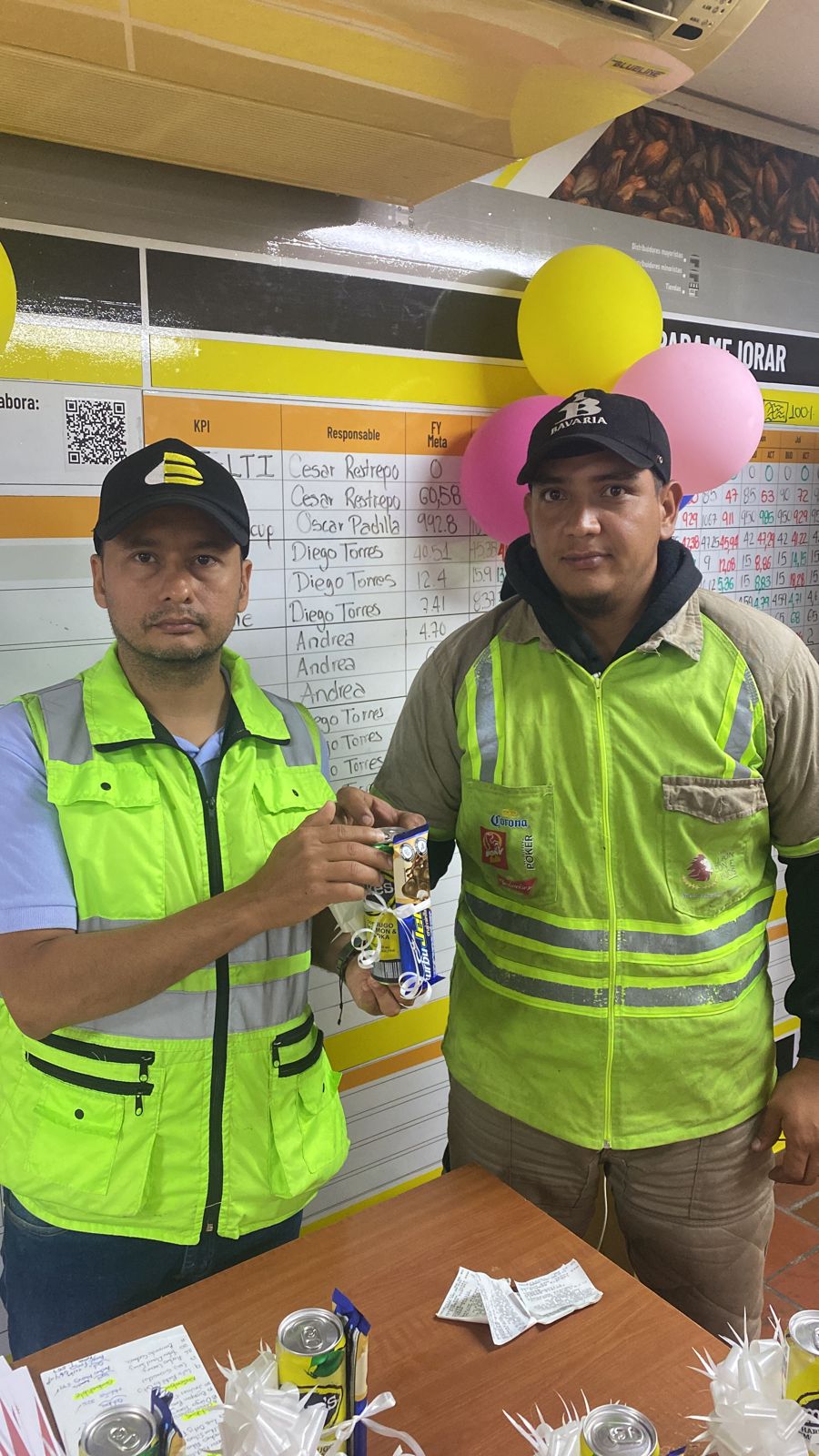 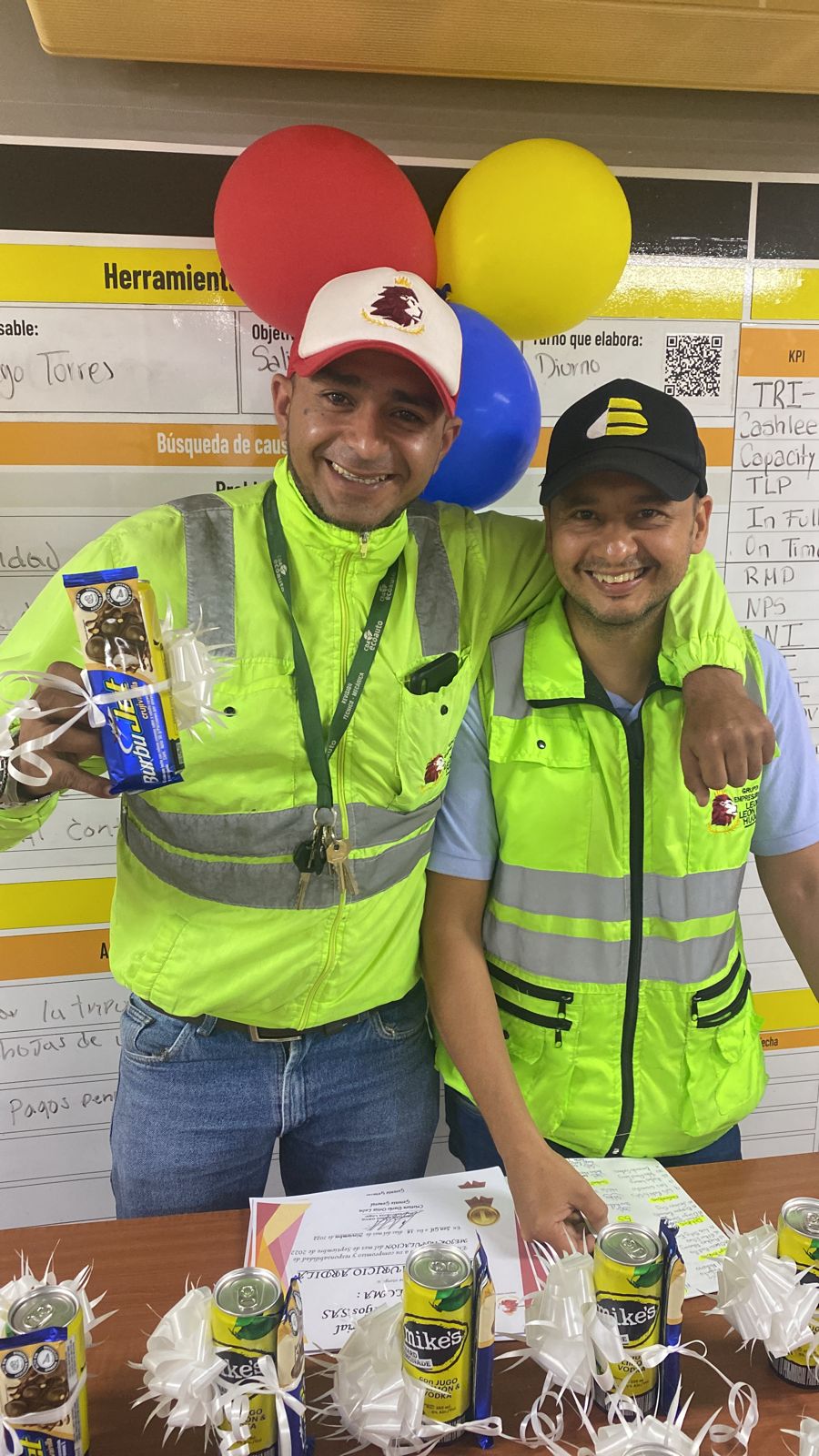 Diego Torres
Brayan Pimiento
ADMINISTRATIVOS 
ENERO
Nuestros cumpleañeros
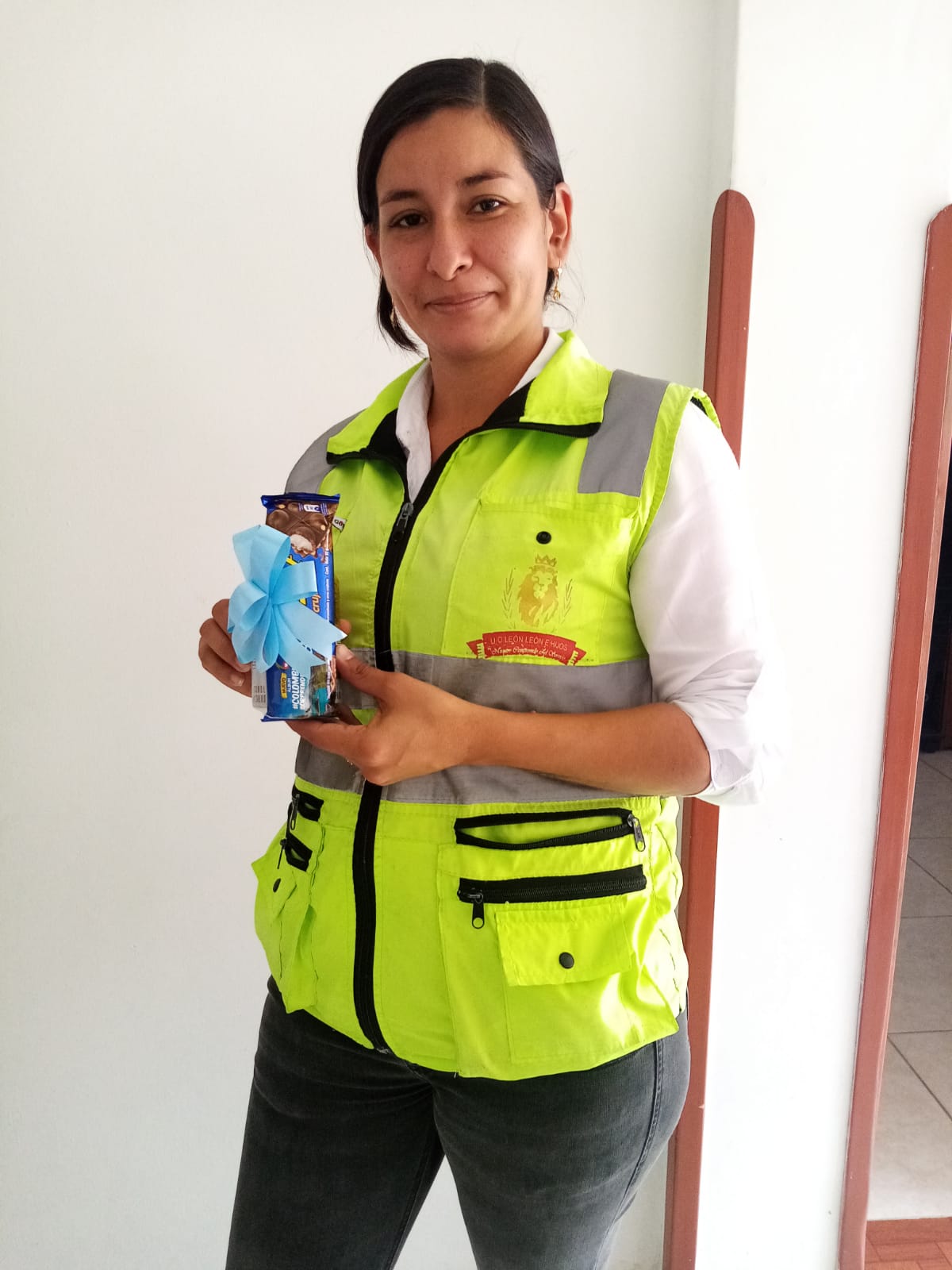 Andrea Giomara Rodríguez Díaz
DIA DE SAN VALENTÍN
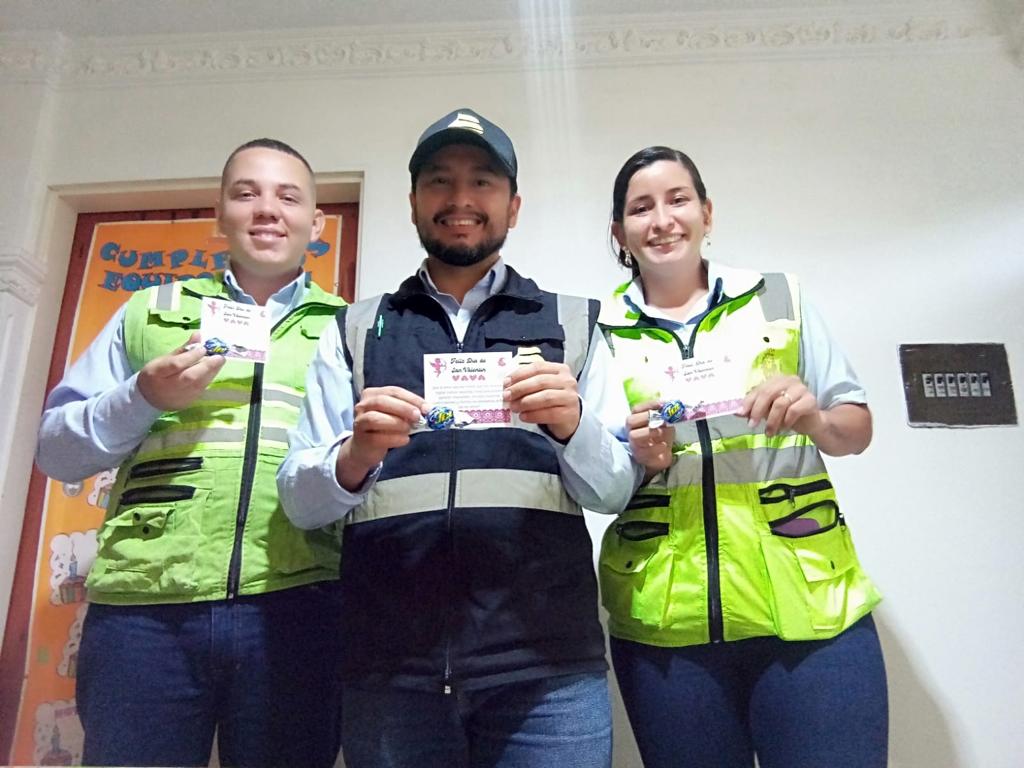 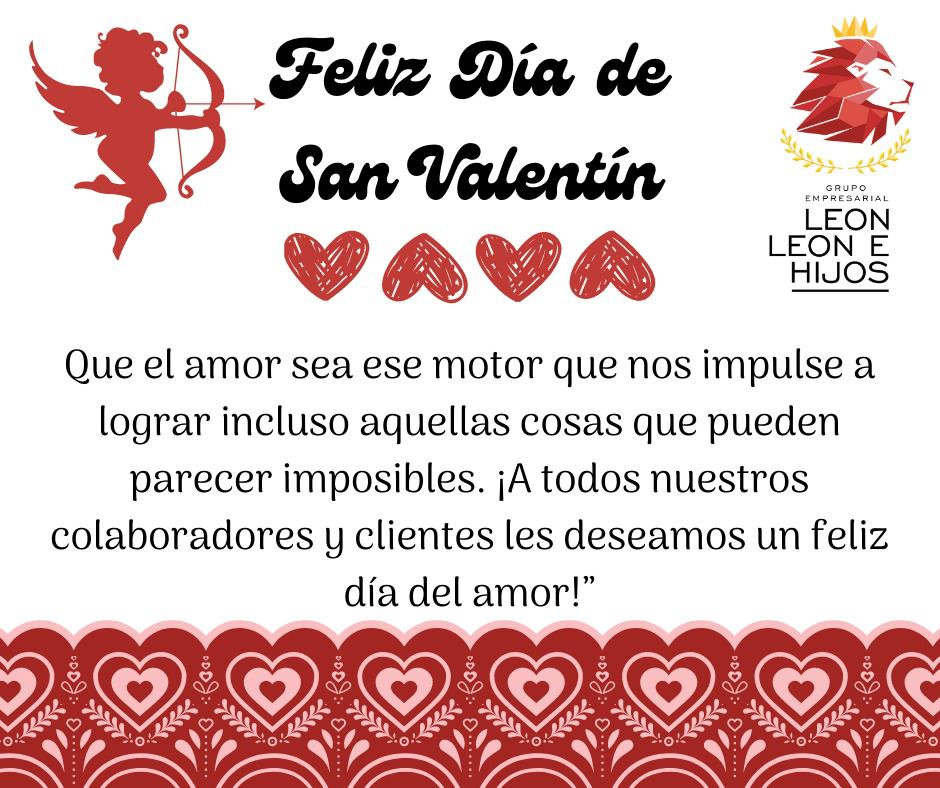 MENSAJE DIFUSIÓN DÍA DEl NIÑO
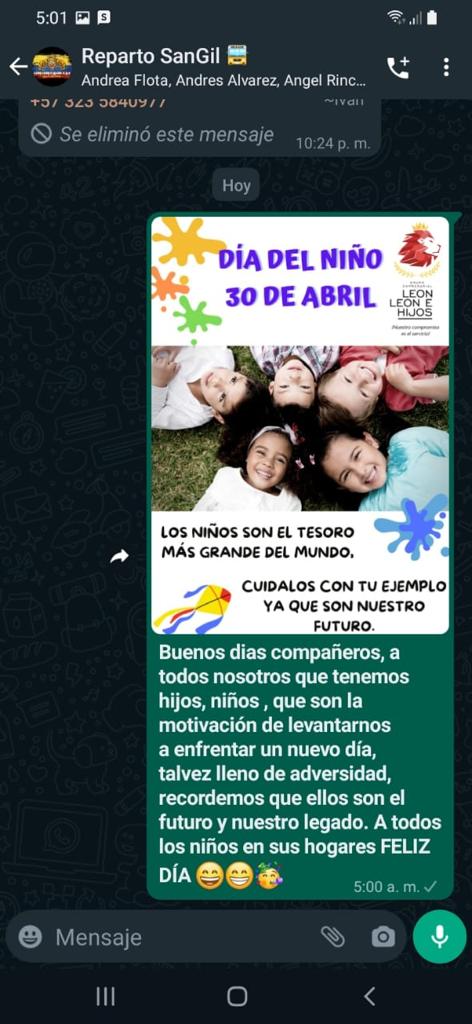 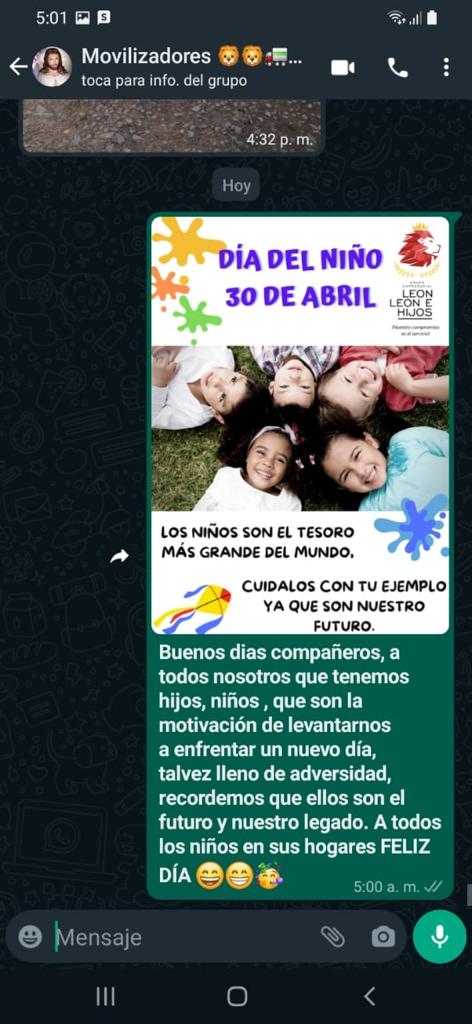 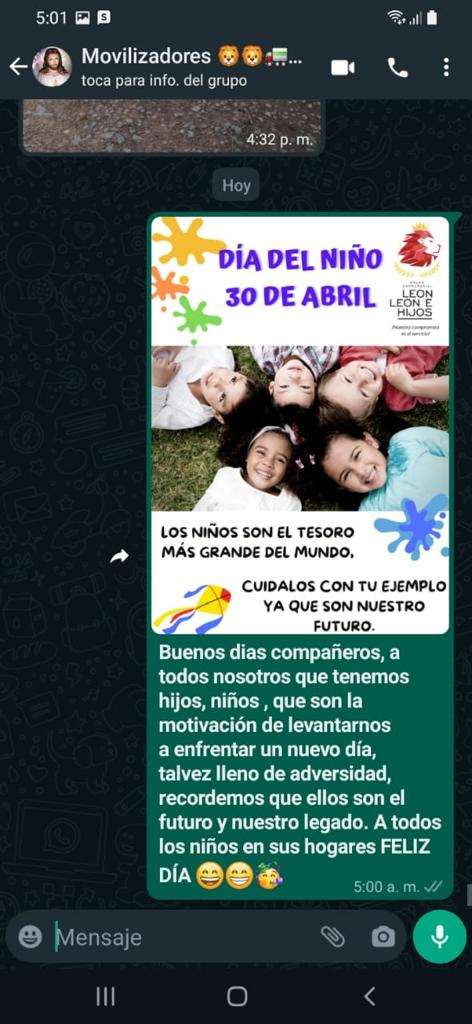 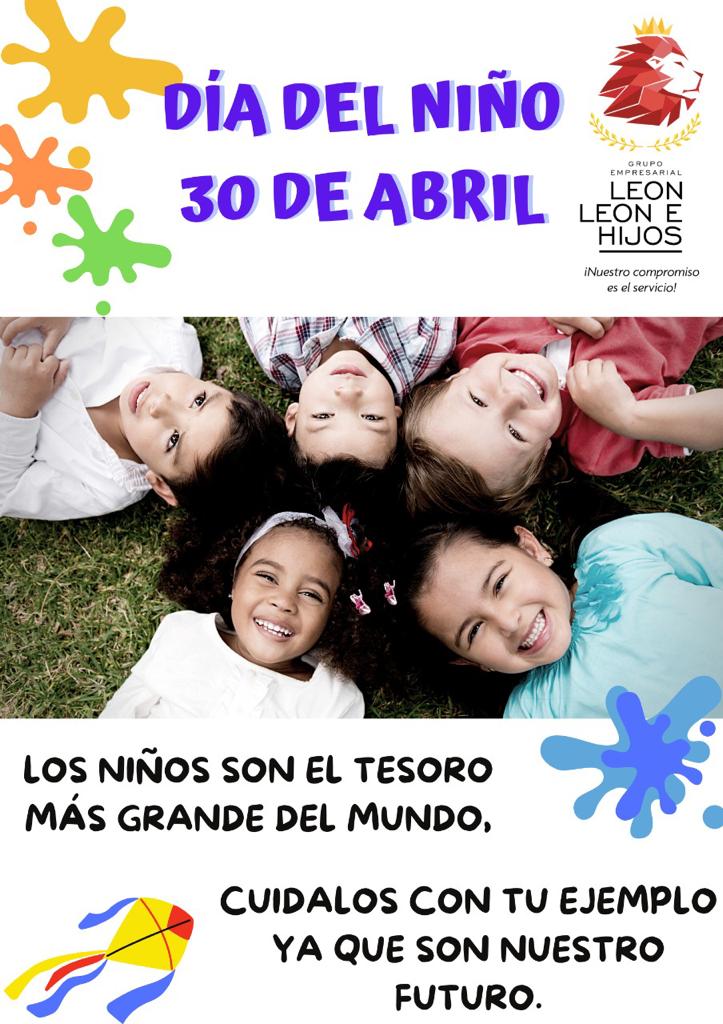 DÍA DE LA MUJER
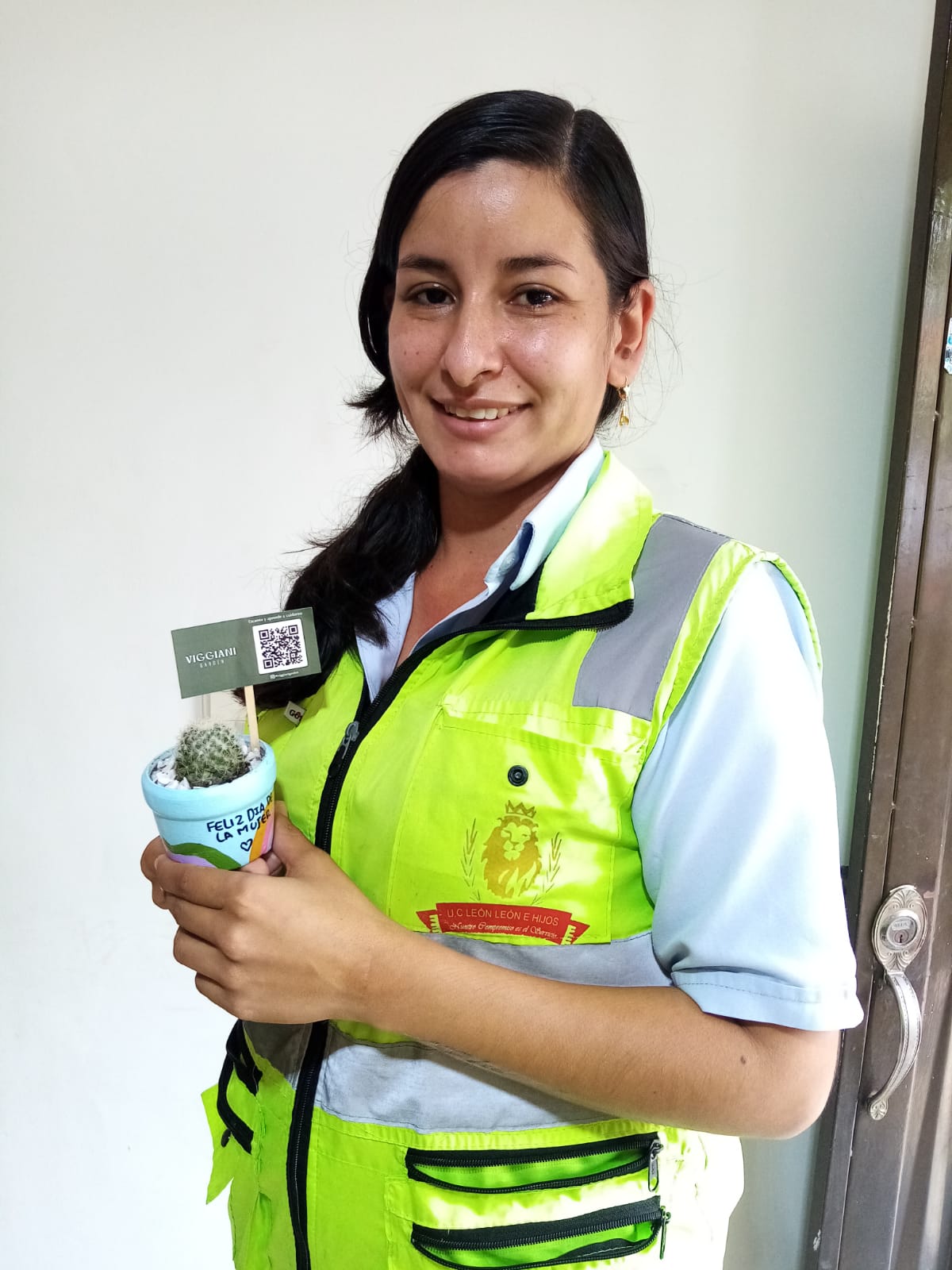 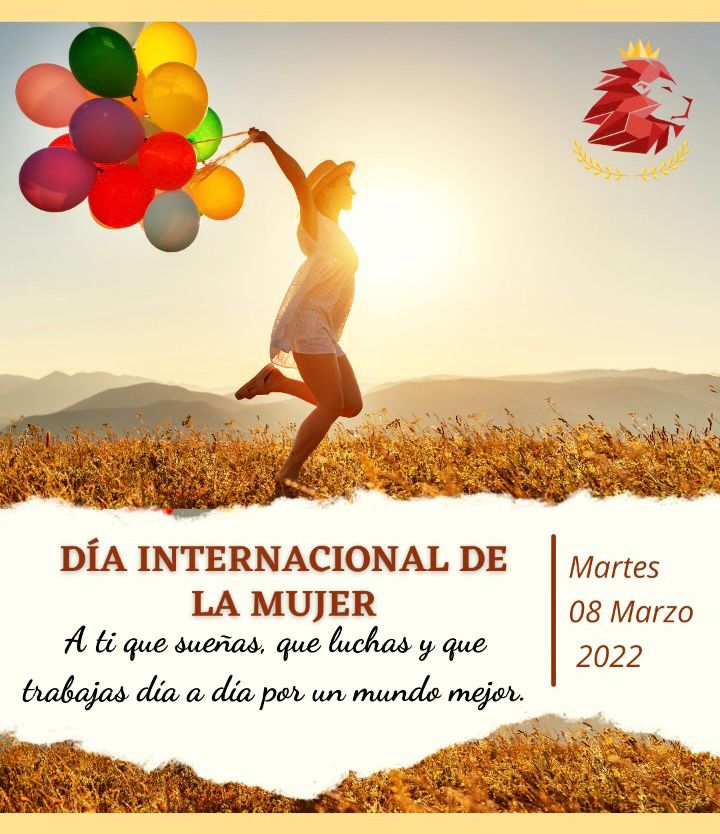 DÍA DE LA MADRE
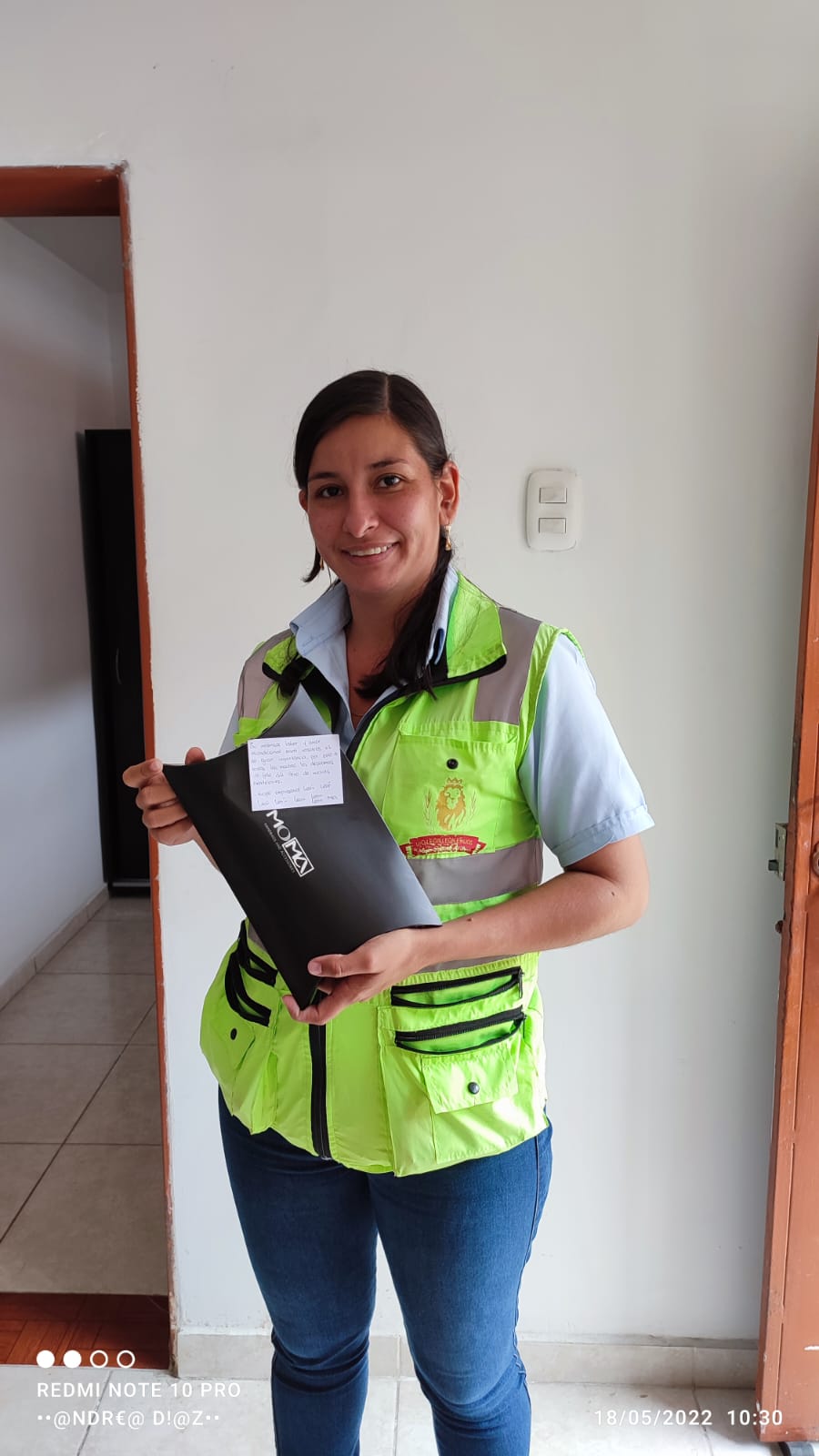 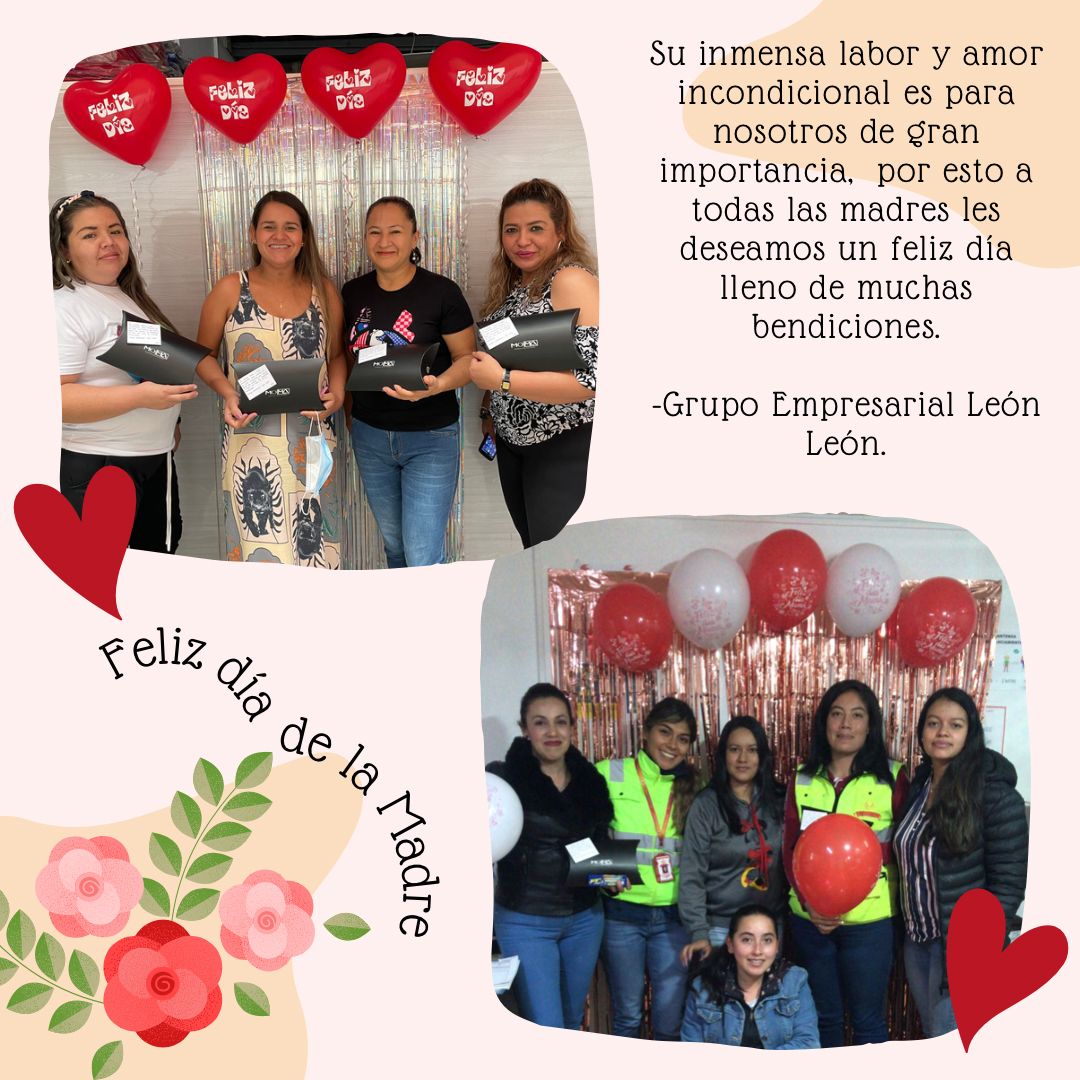 DÍA DEL HOMBRE
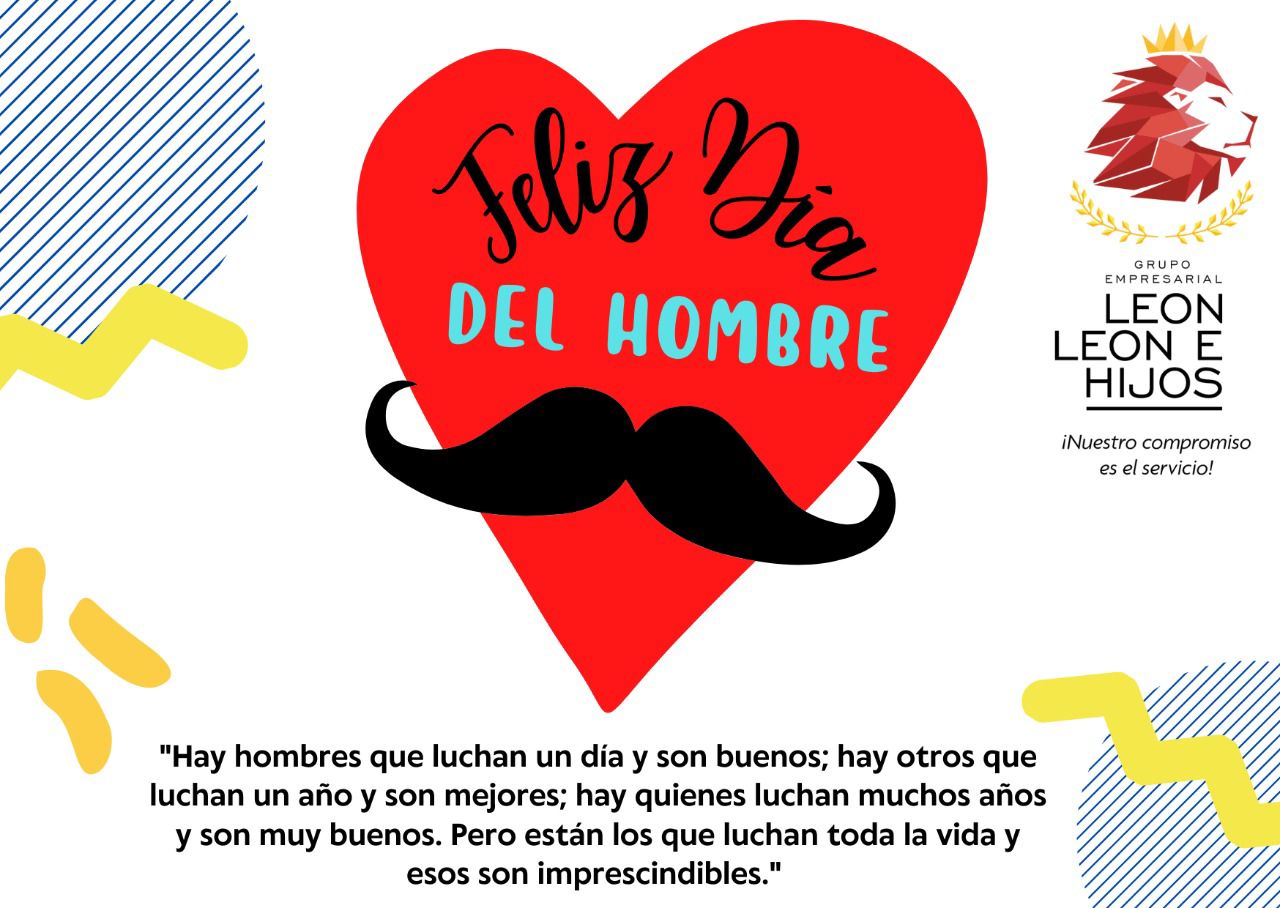 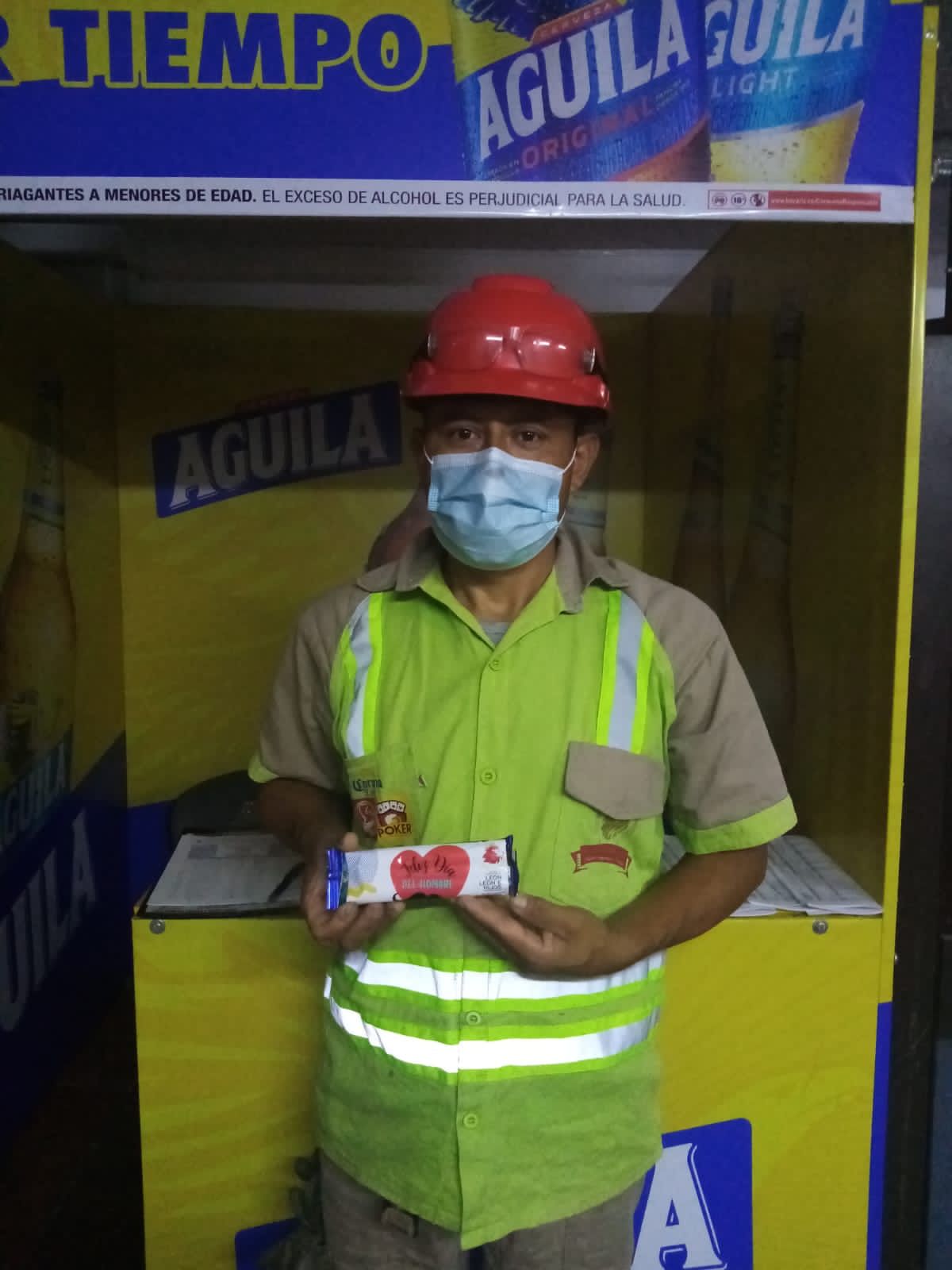 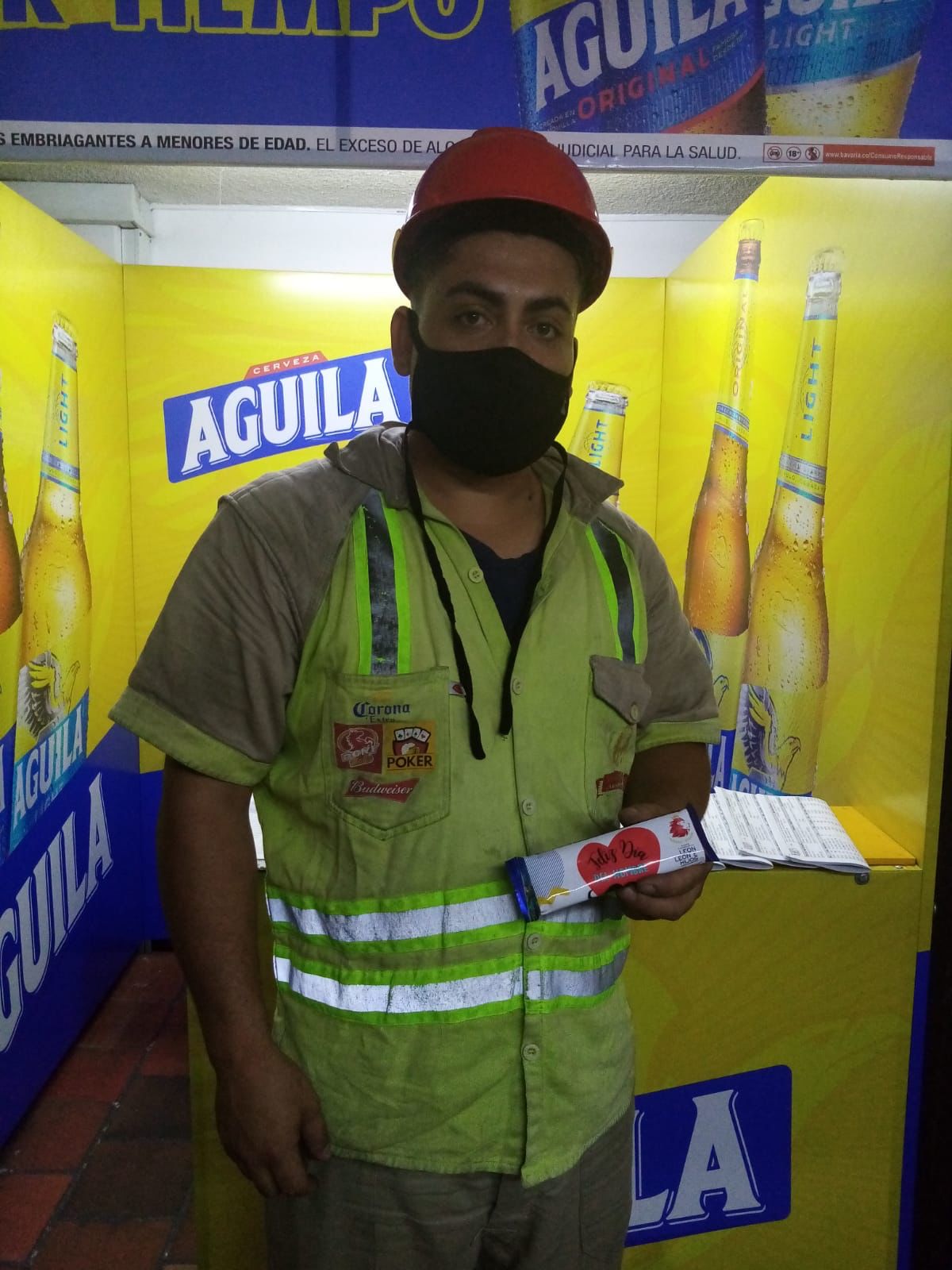 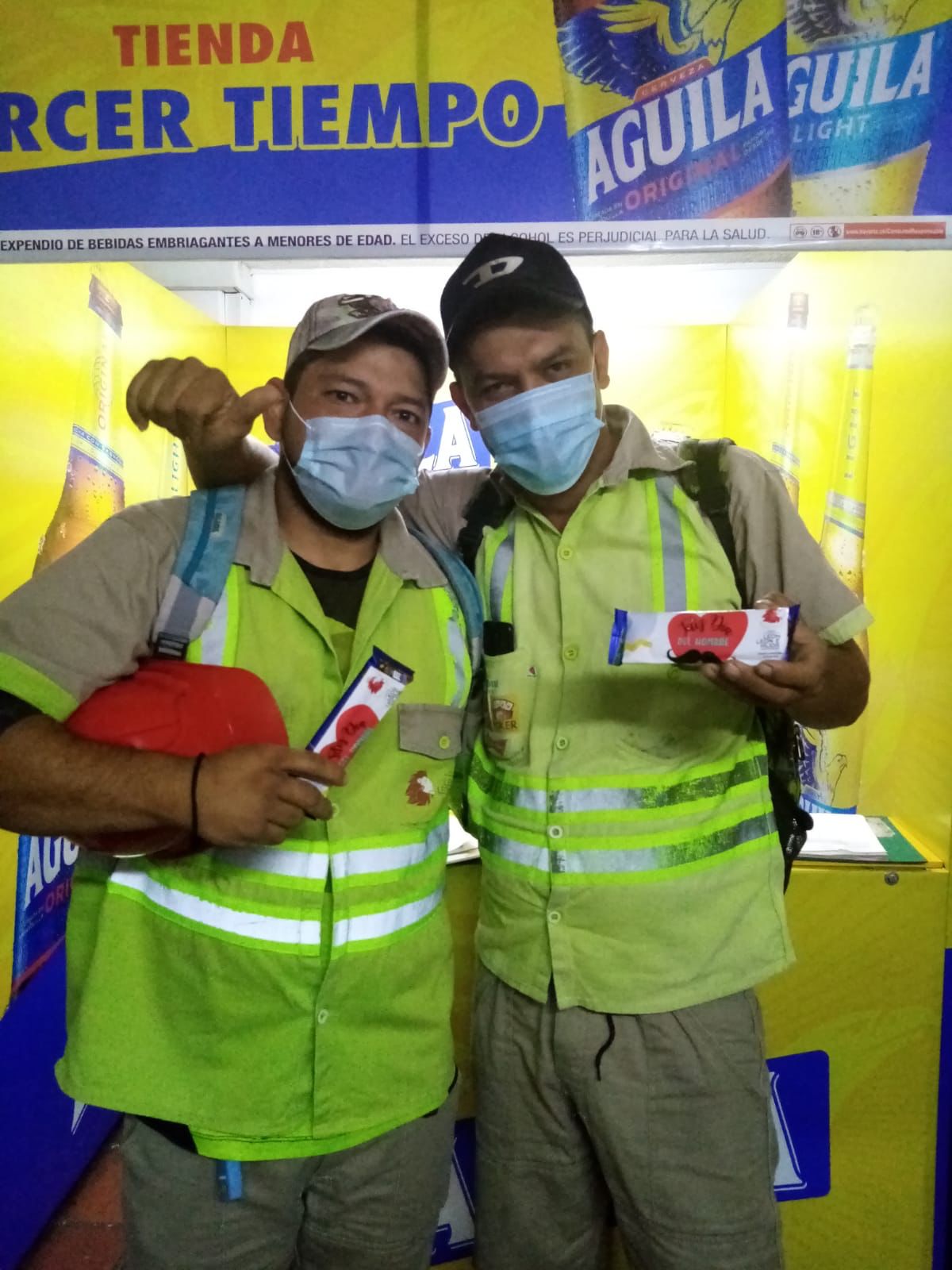 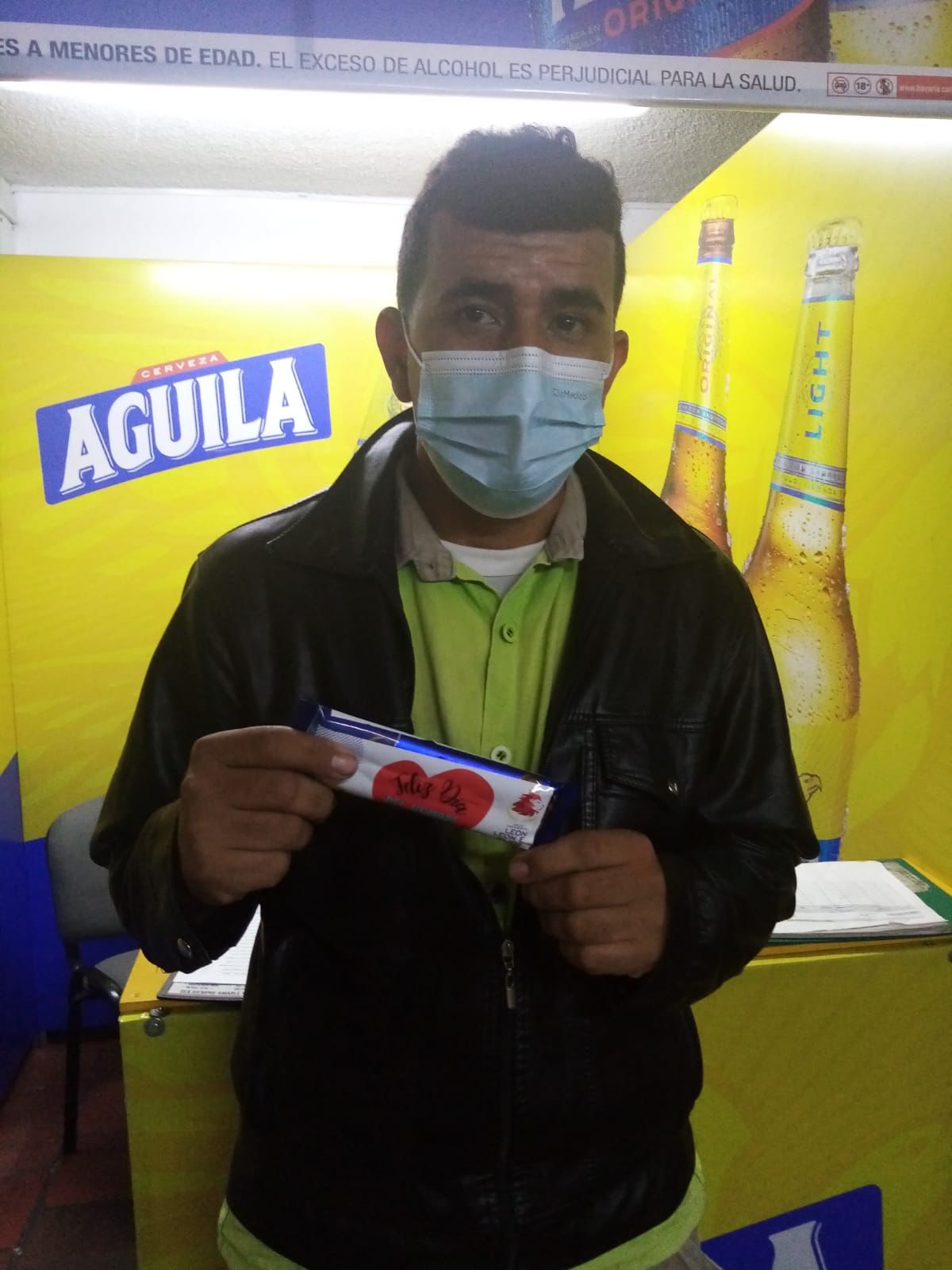 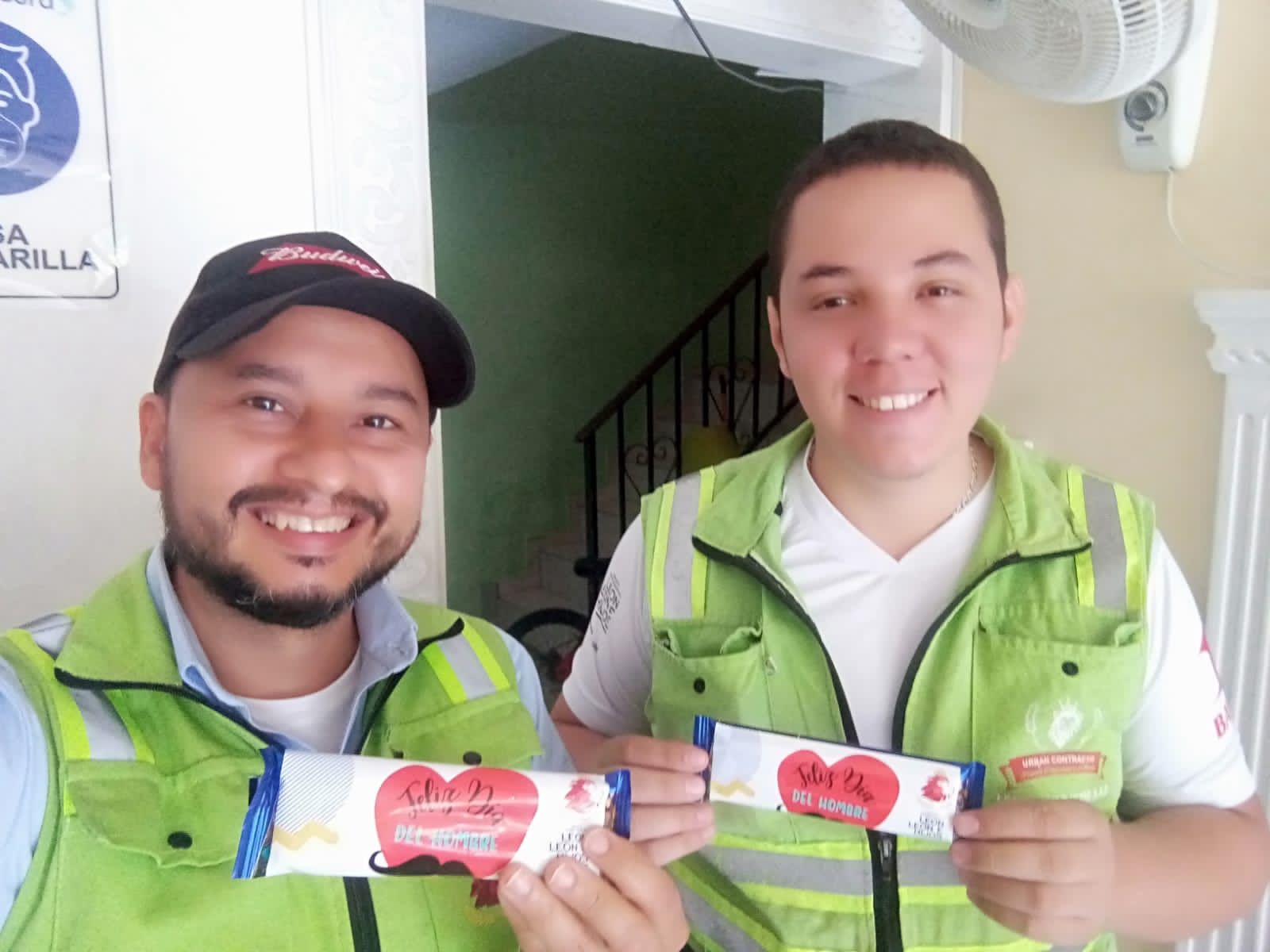 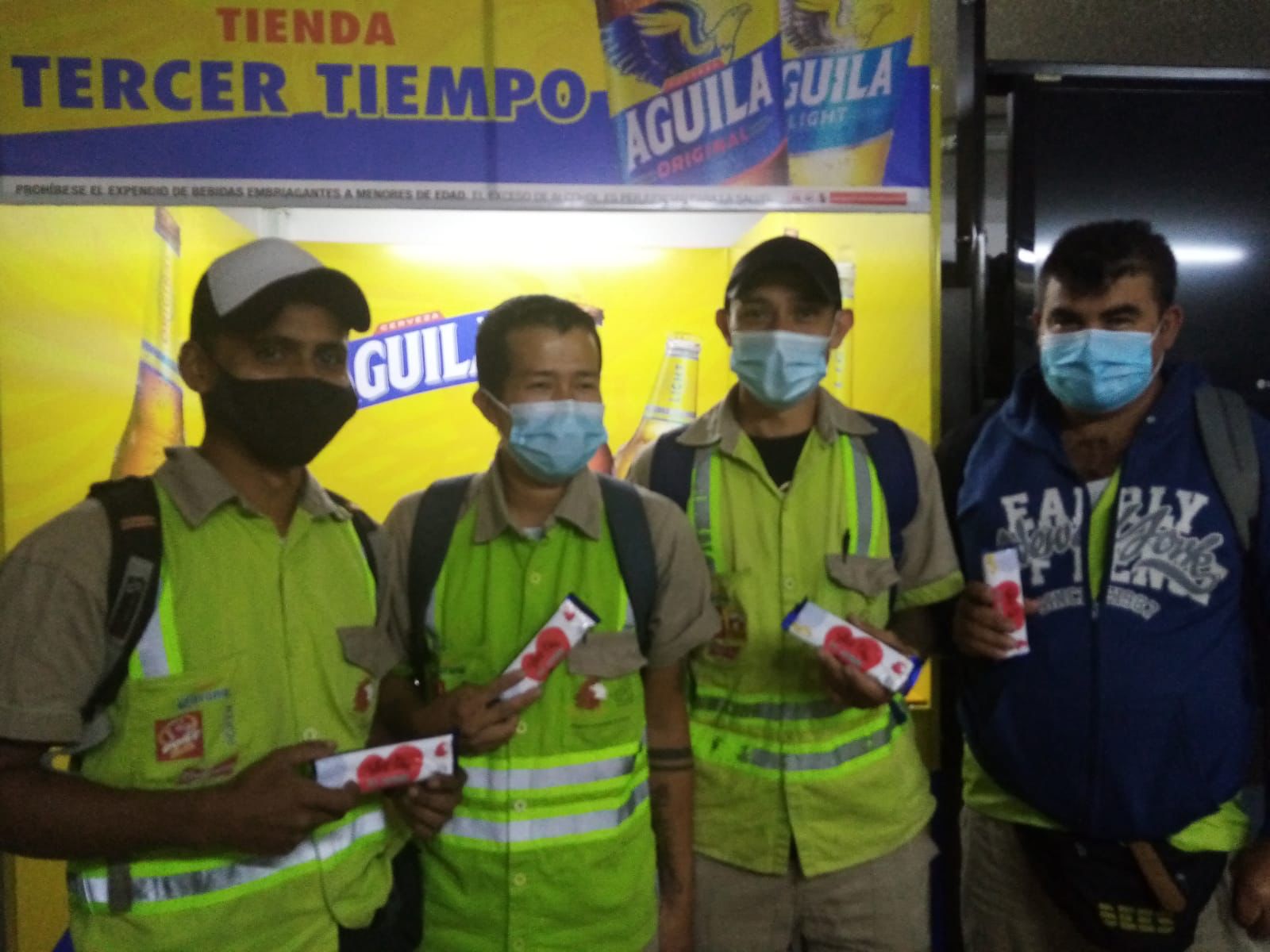 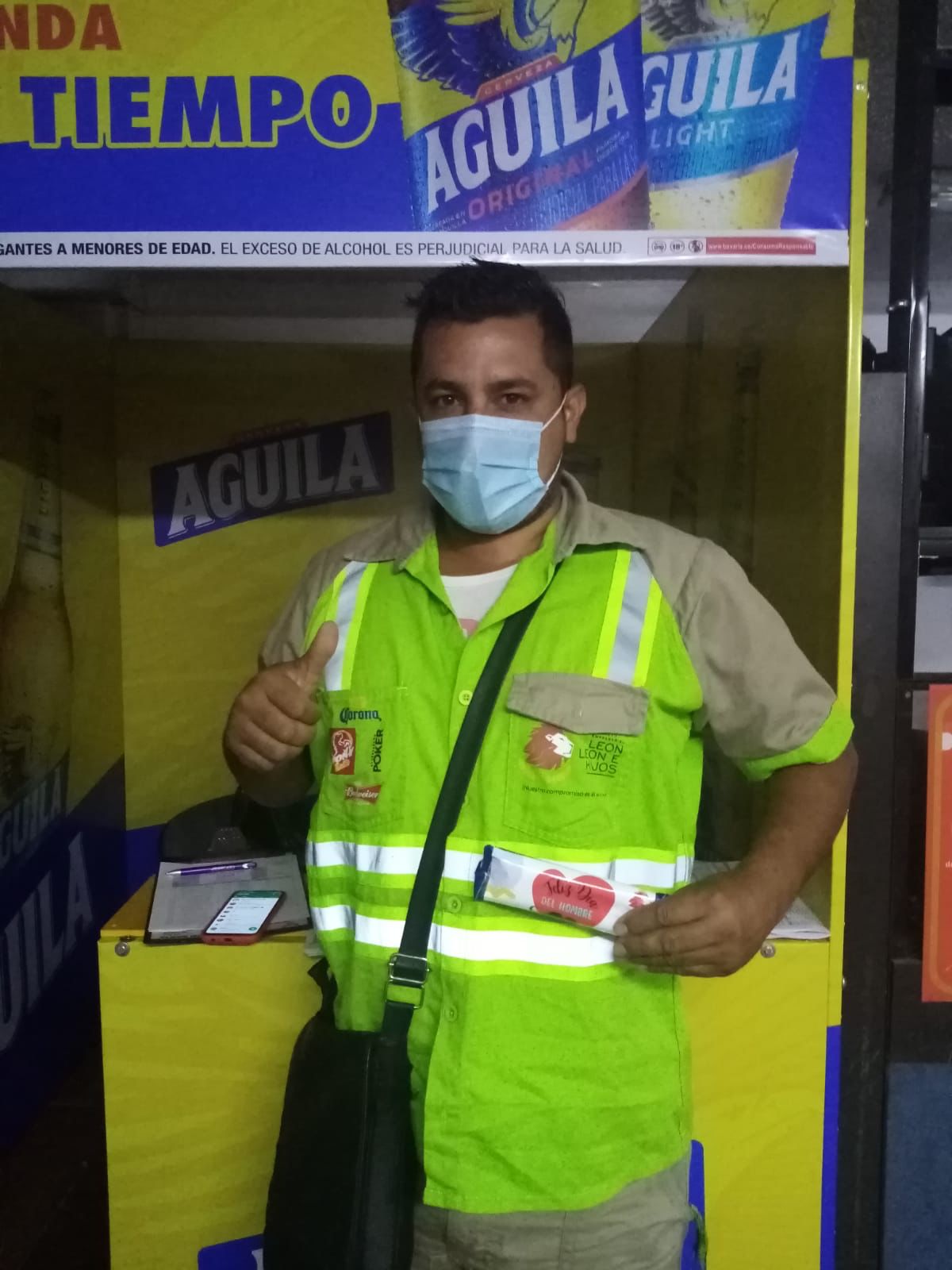 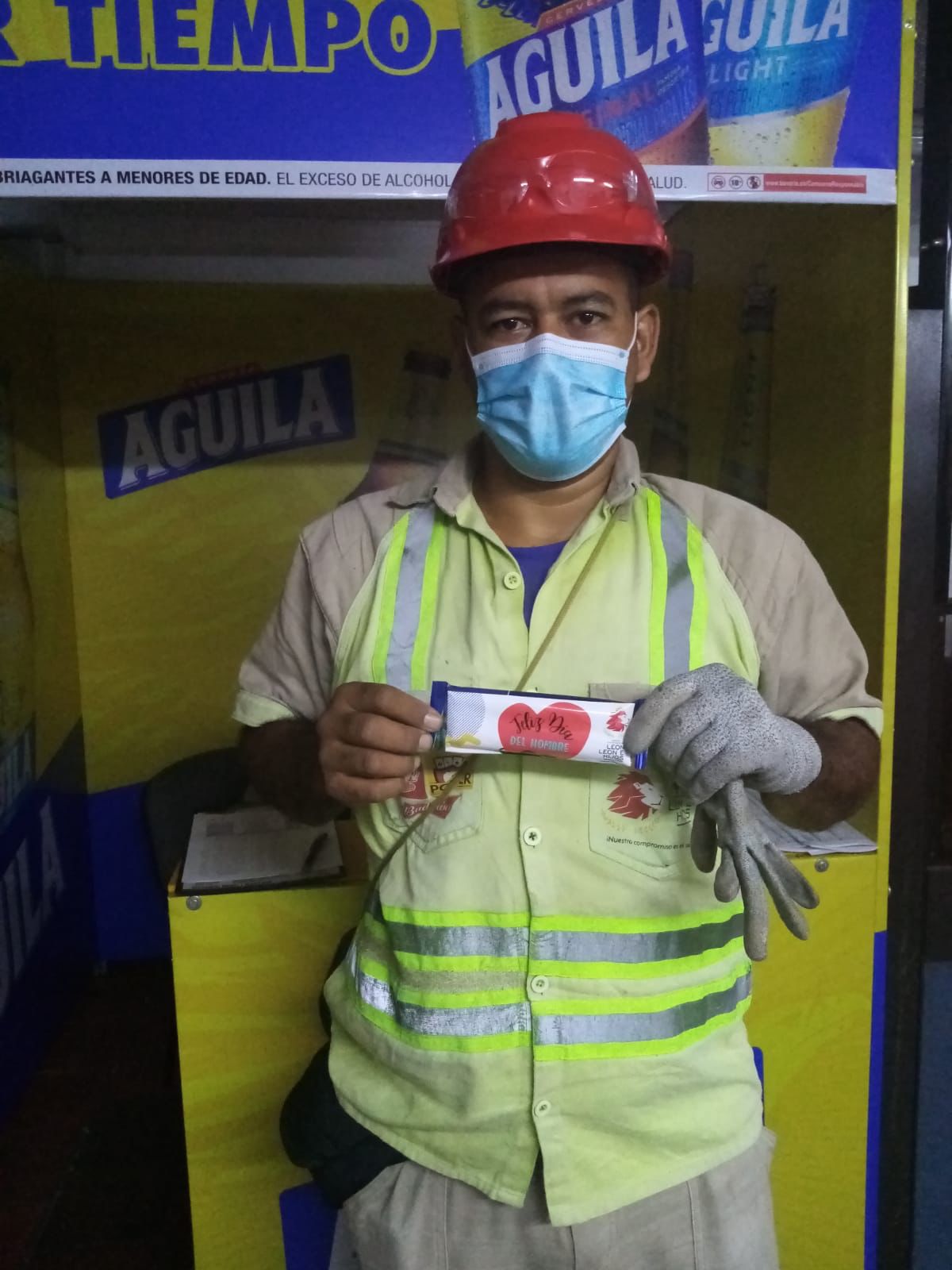 DÍA DEL PADRE
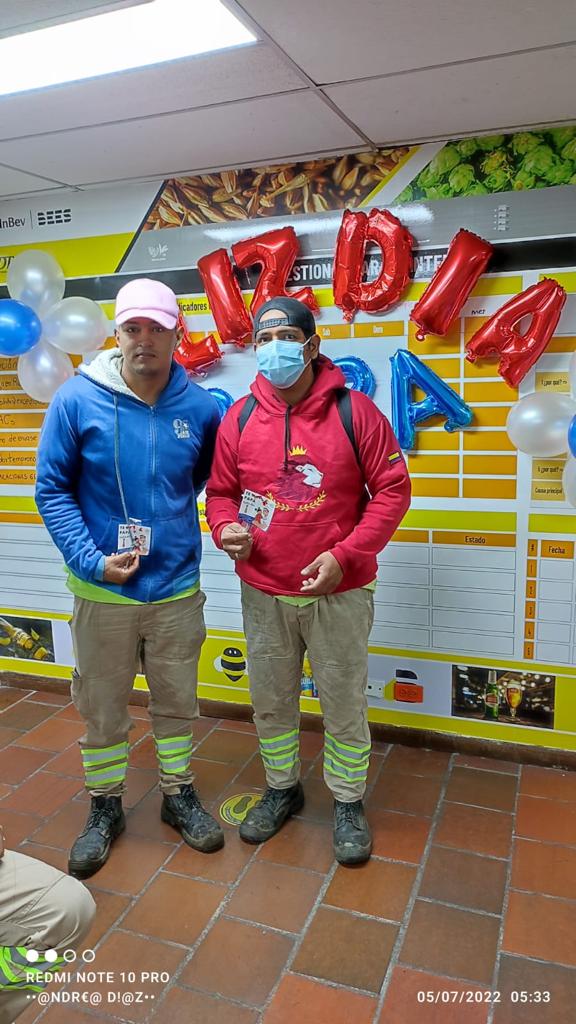 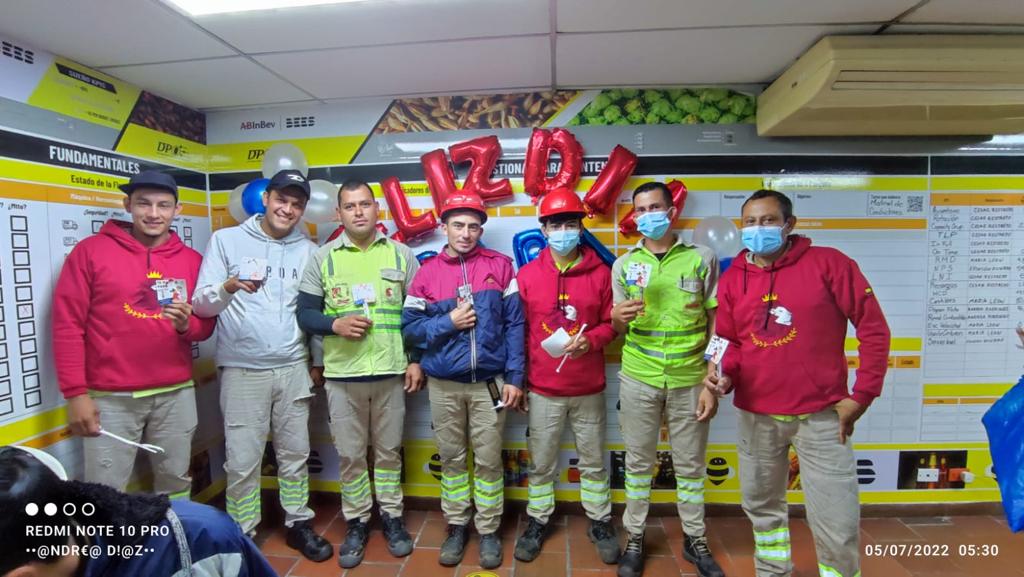 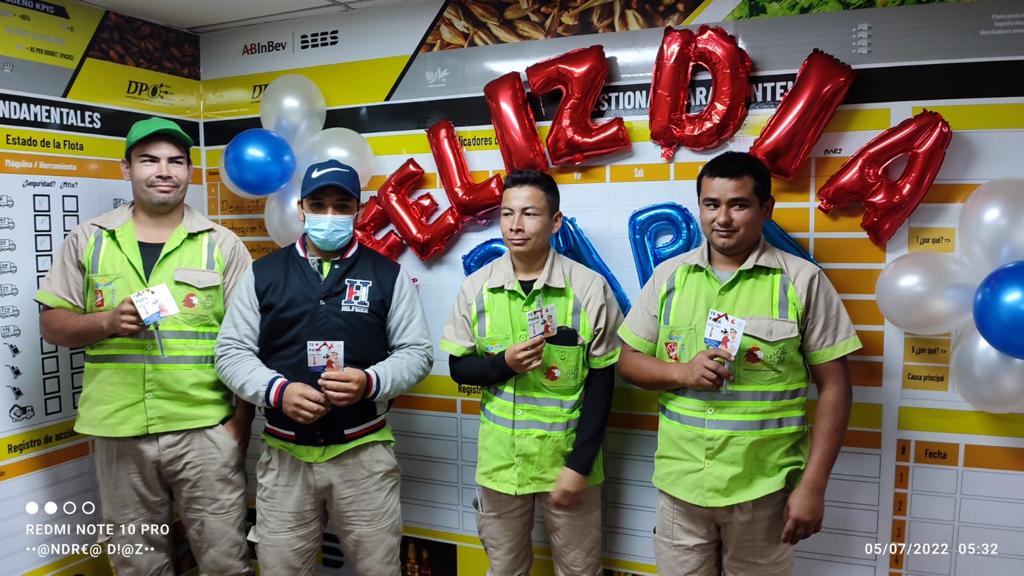 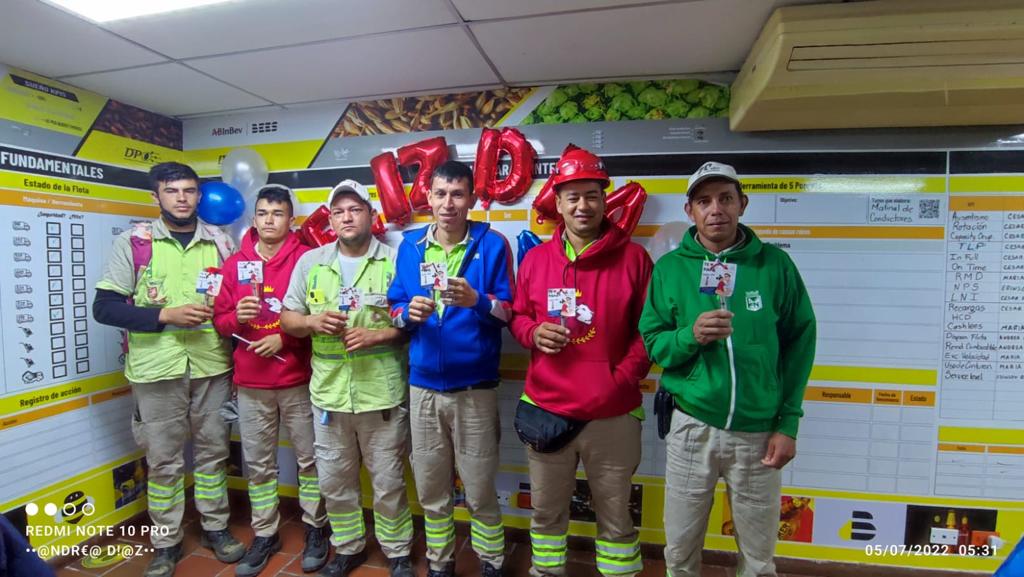 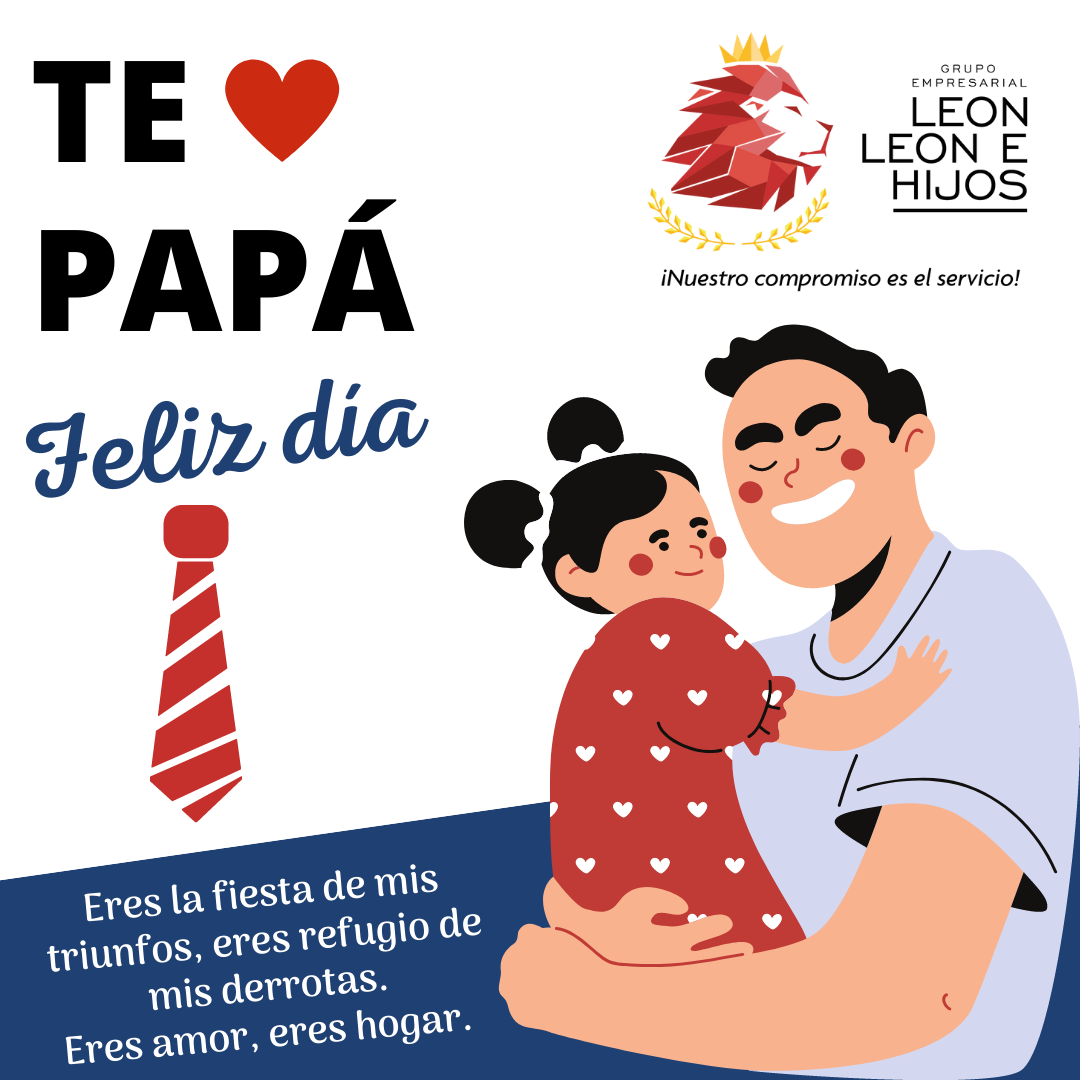 DÍA DE LA VIRGEN DEL CARMEN
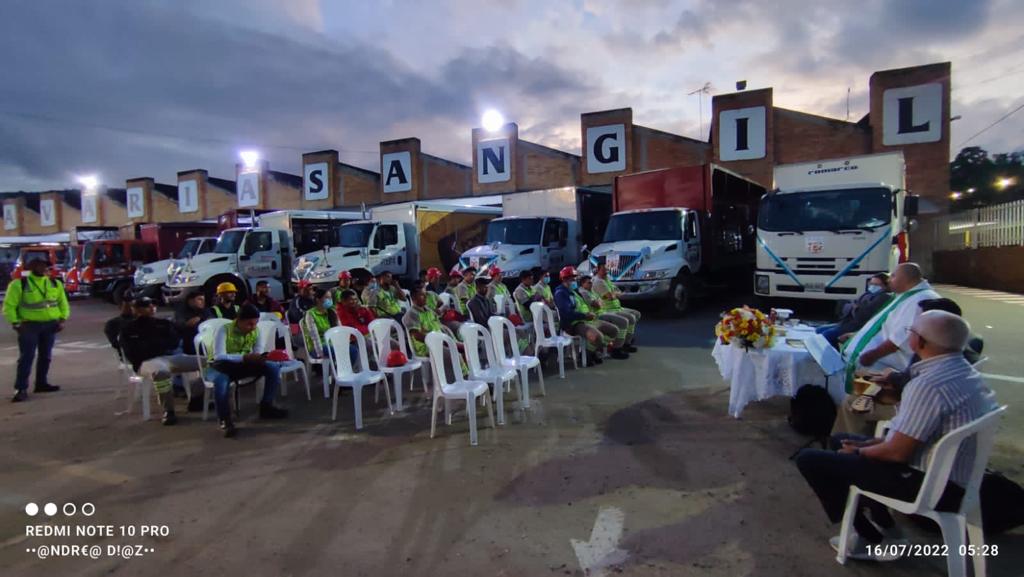 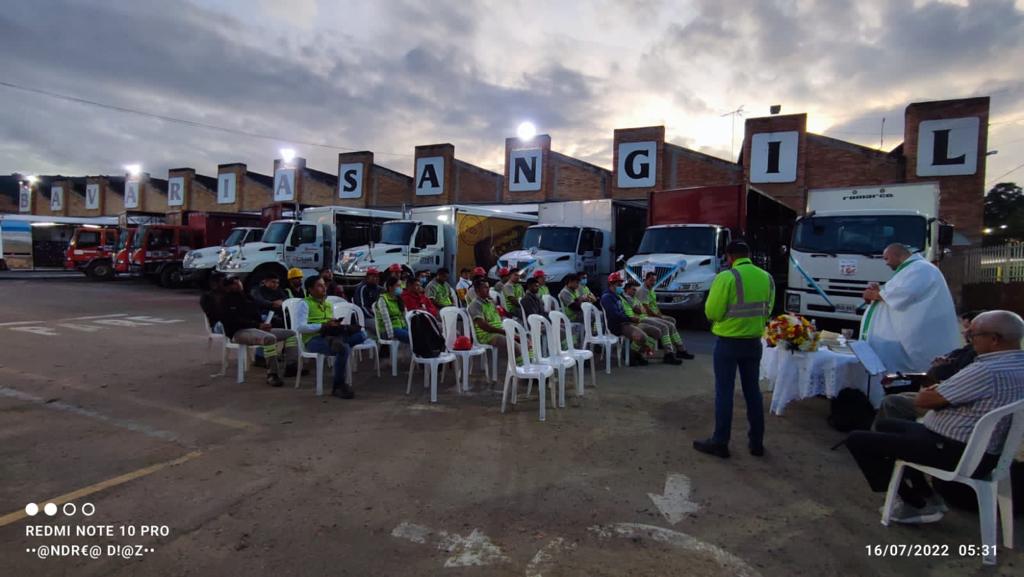 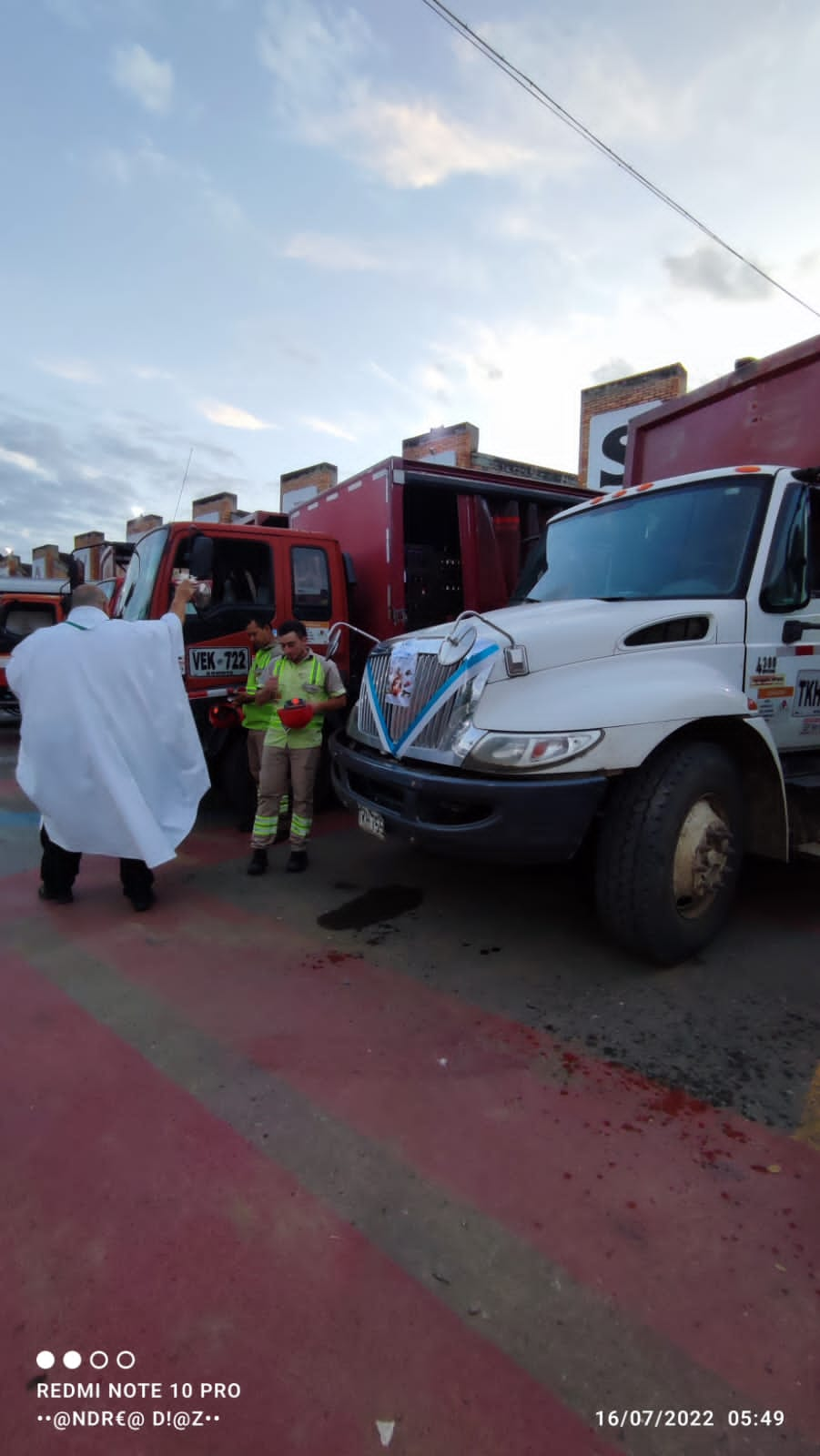 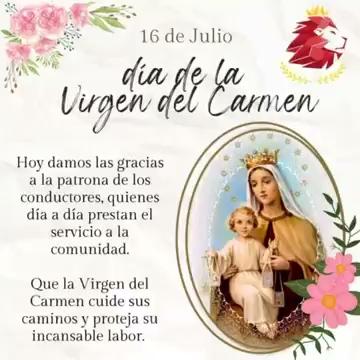 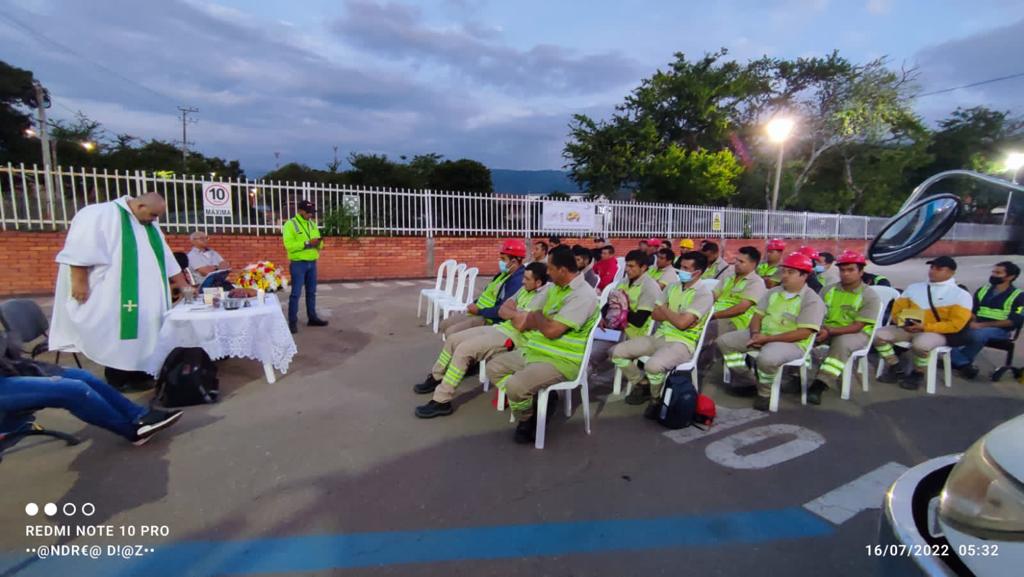 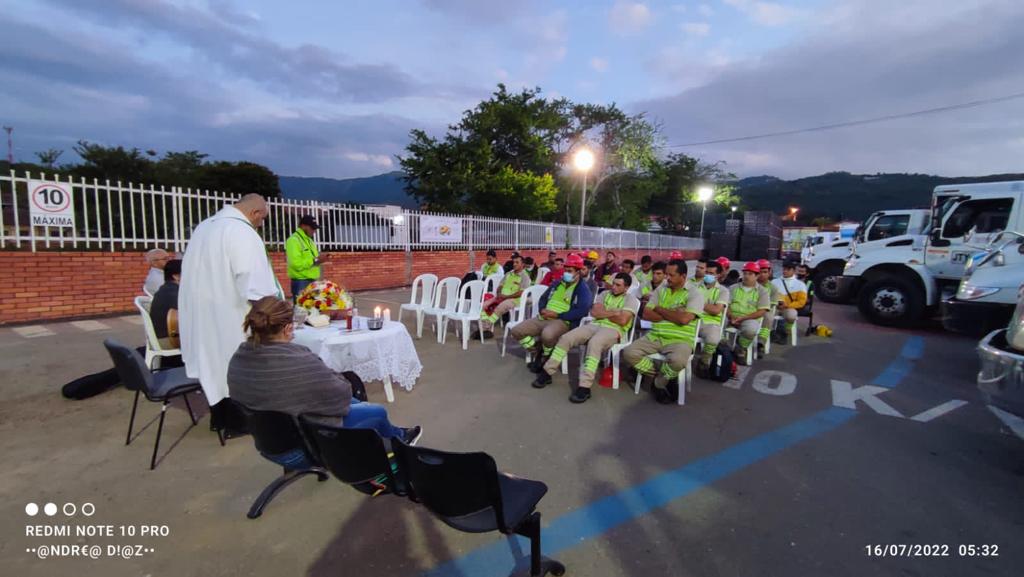 FIESTA ANUAL 2021
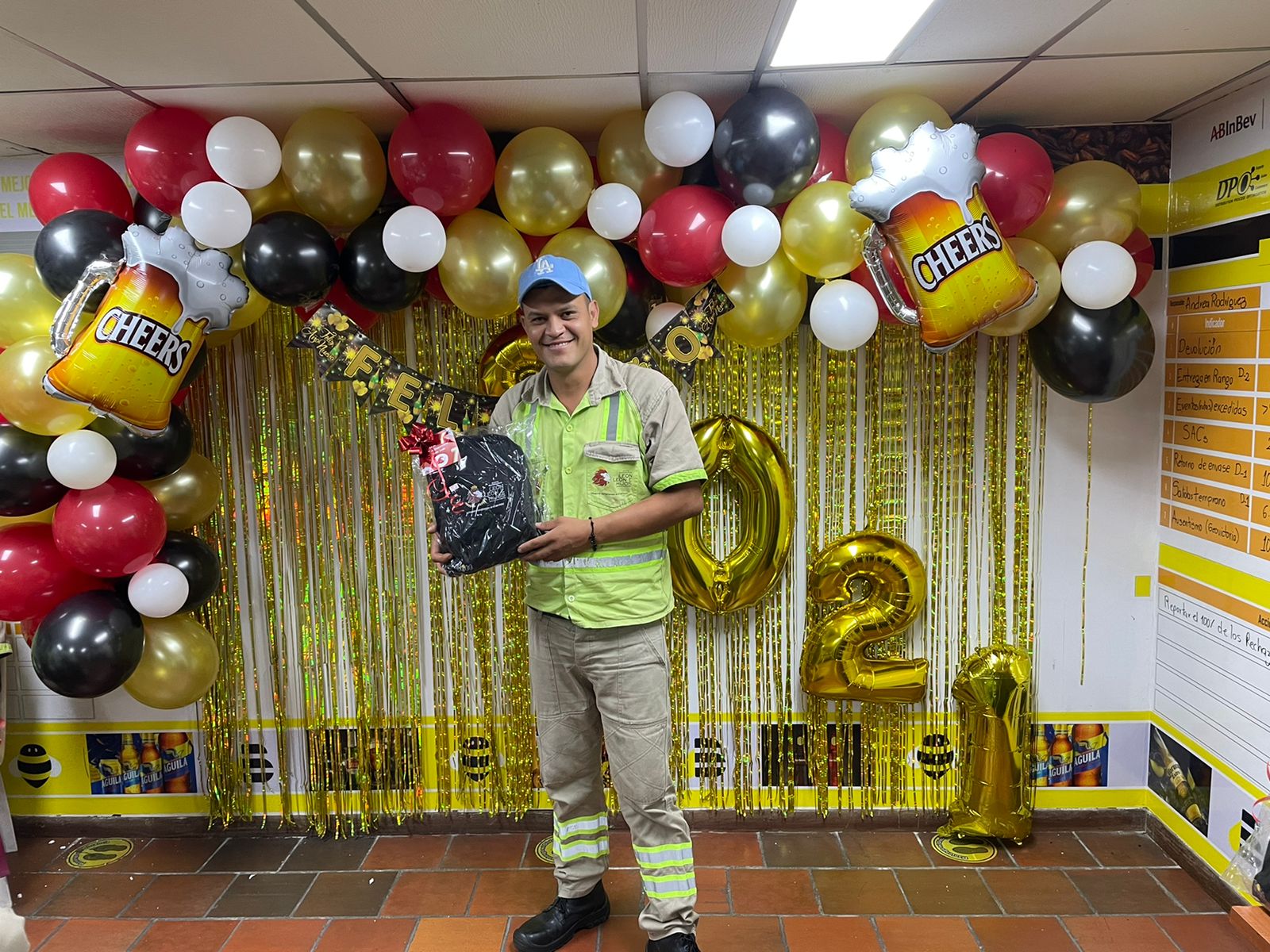 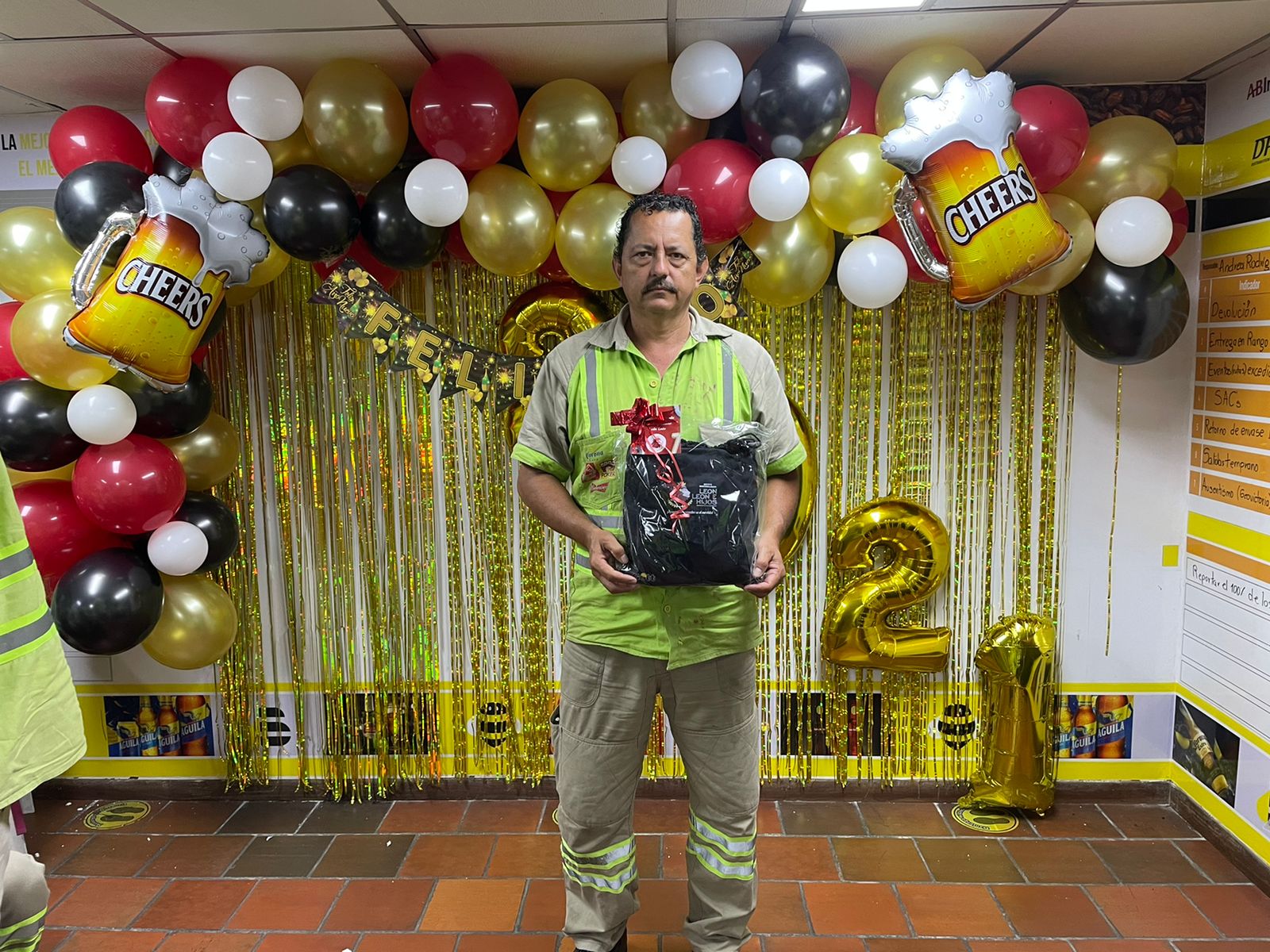 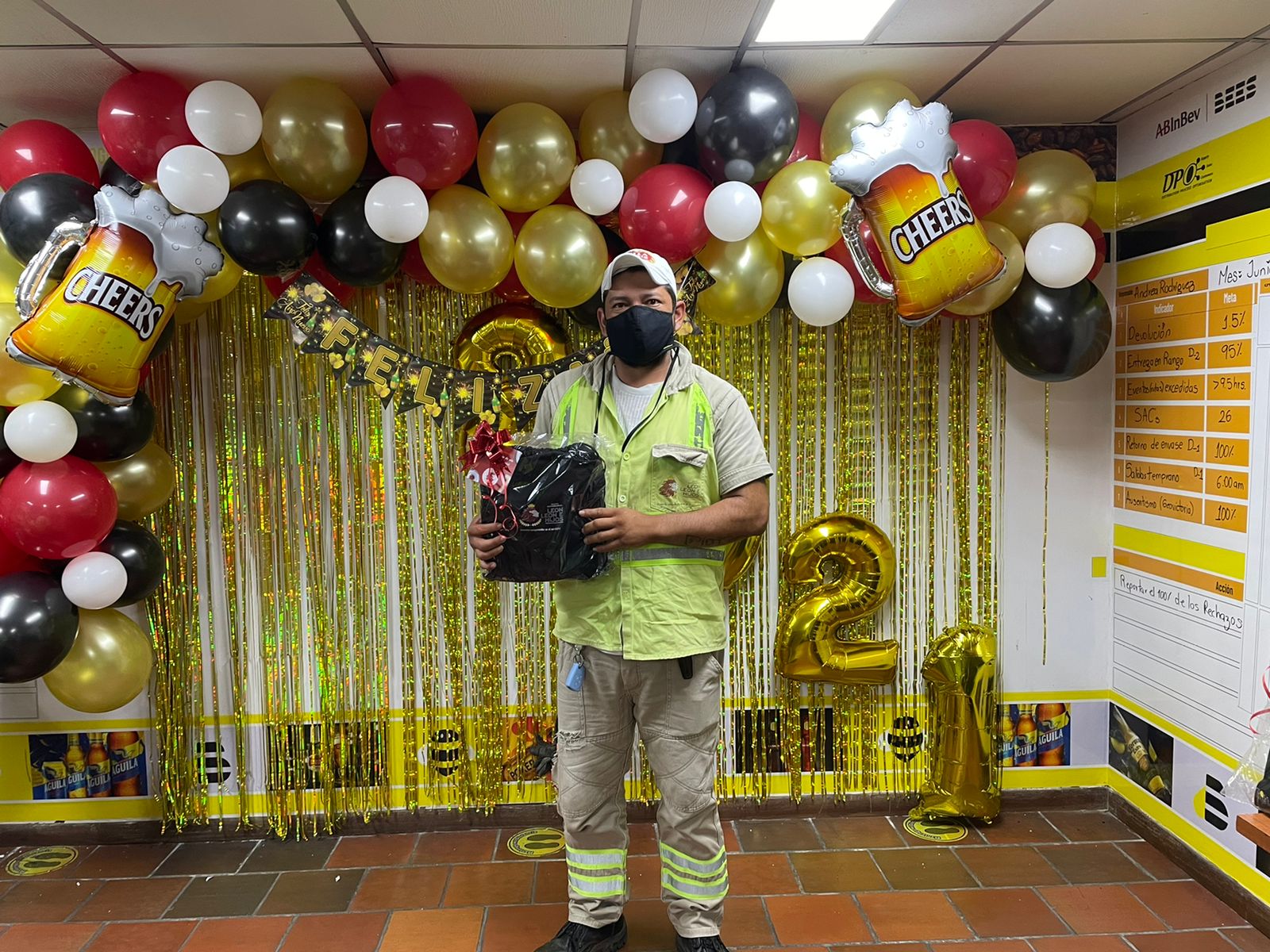 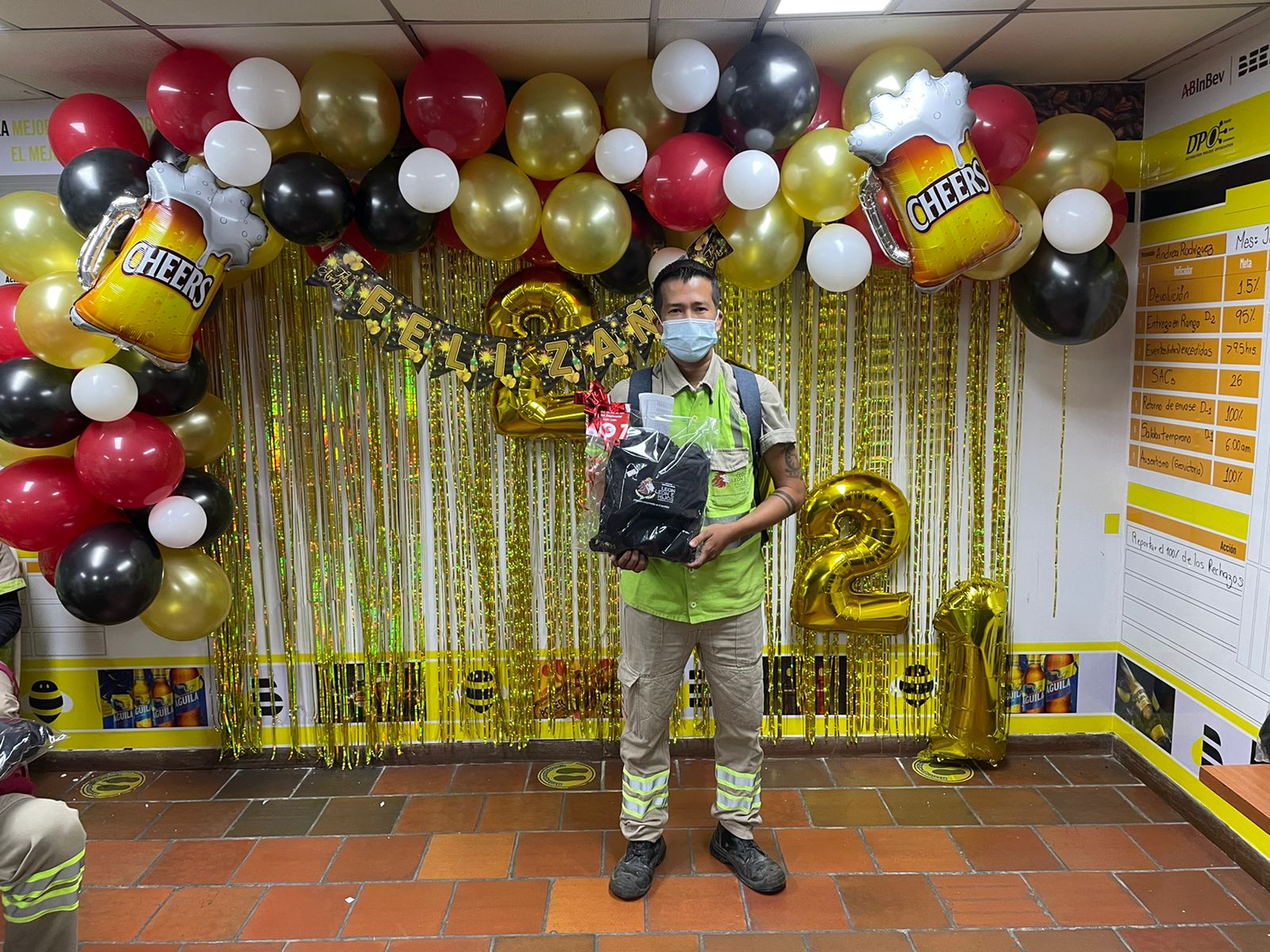 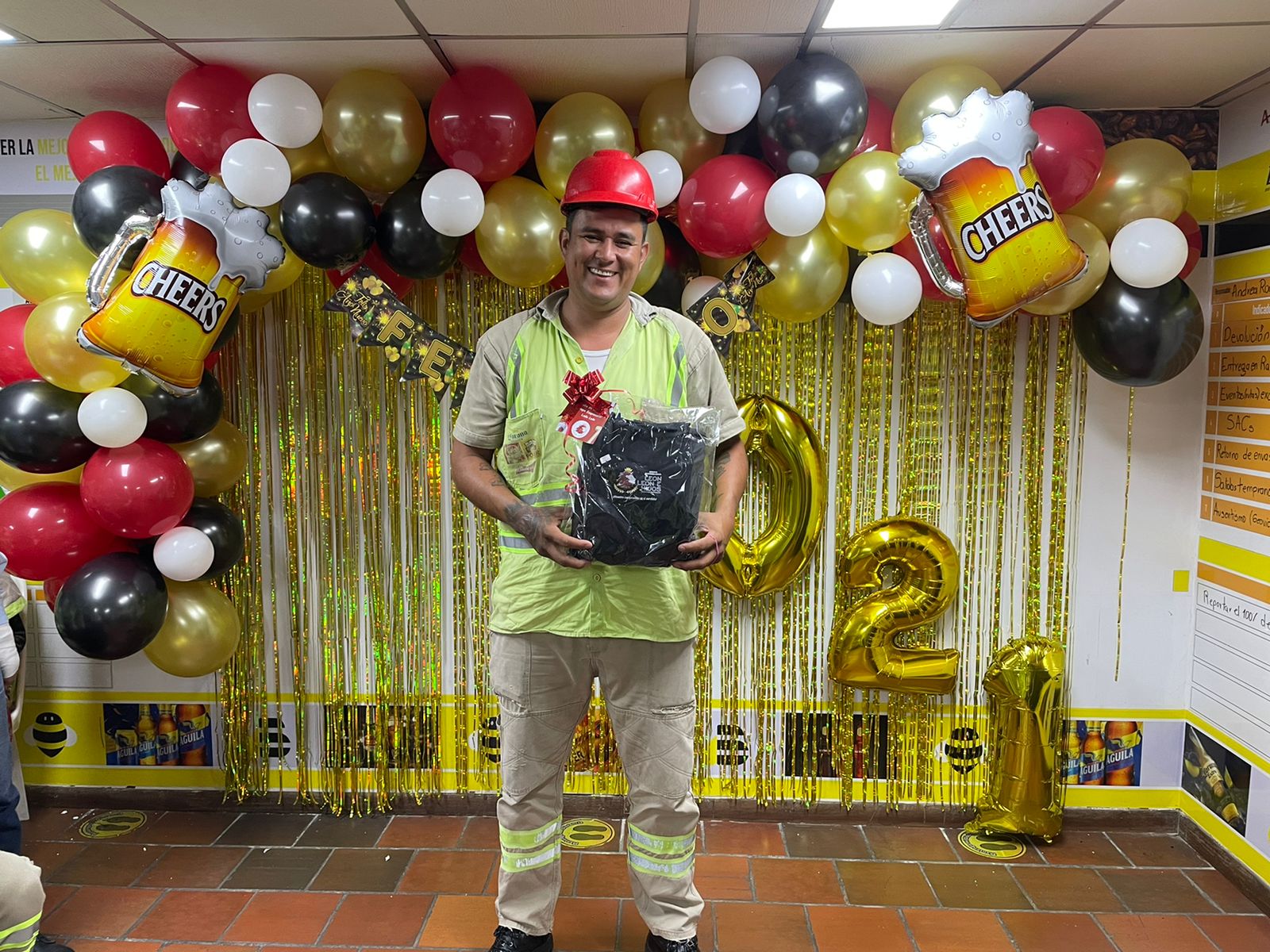 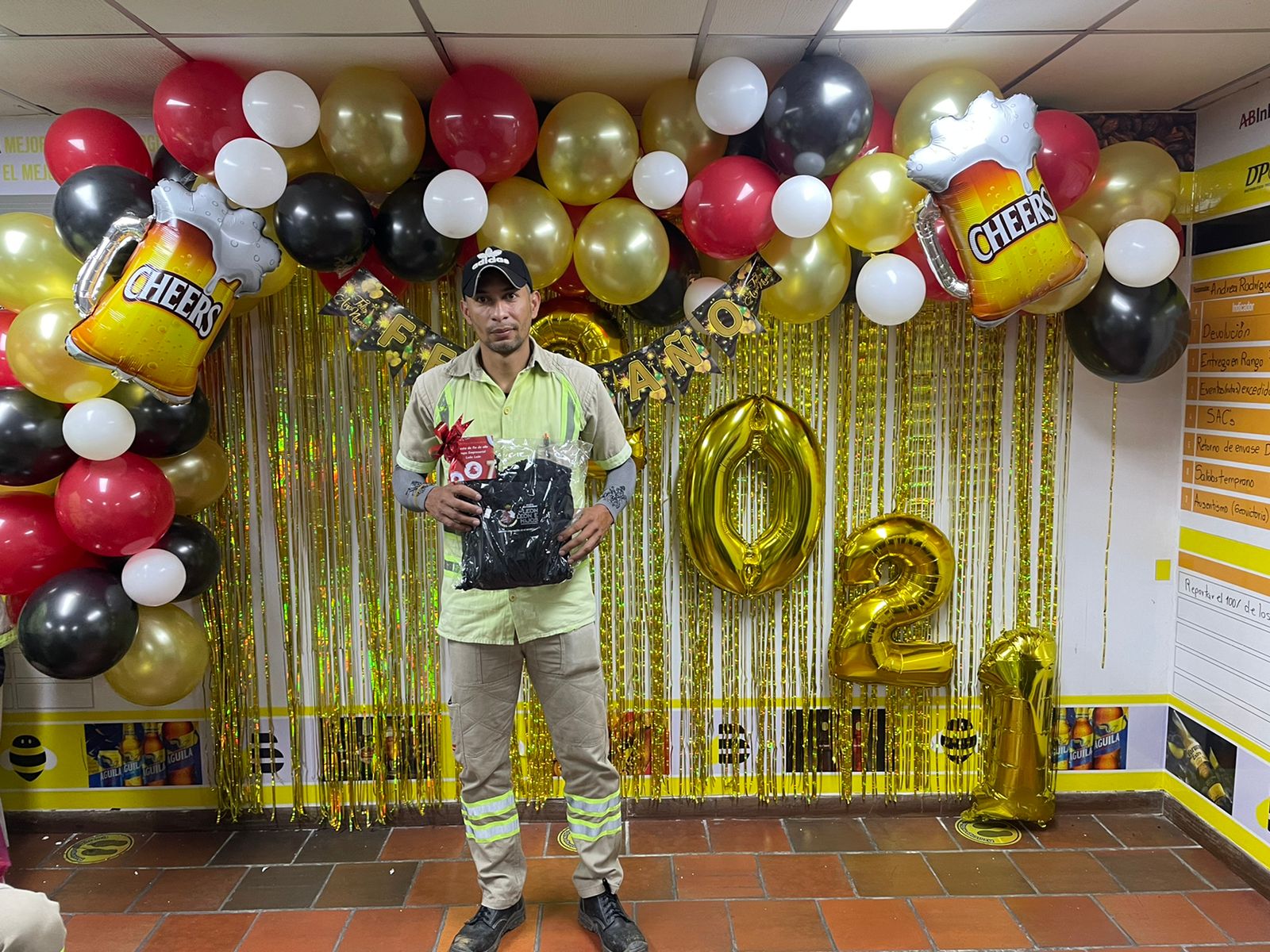 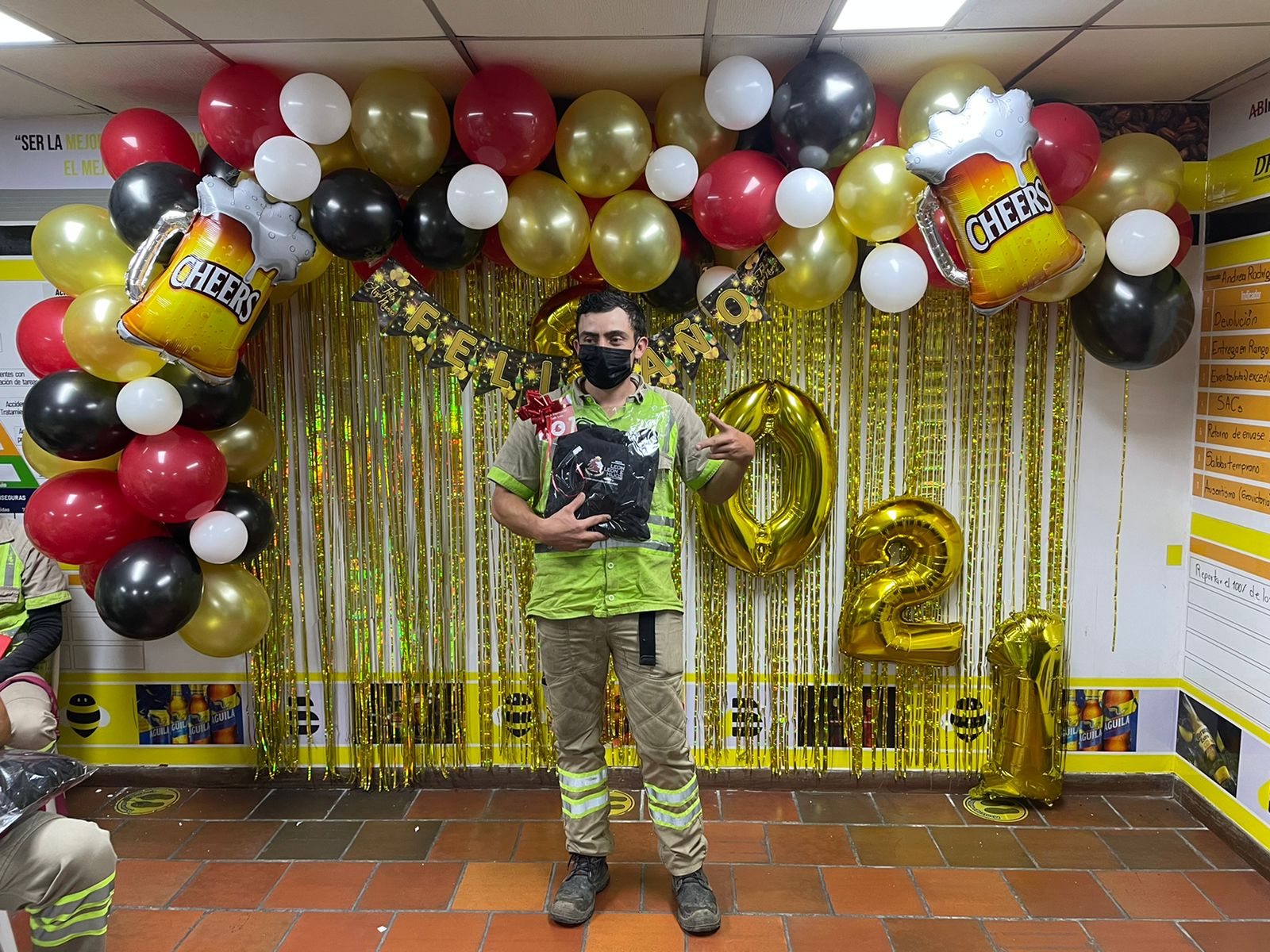 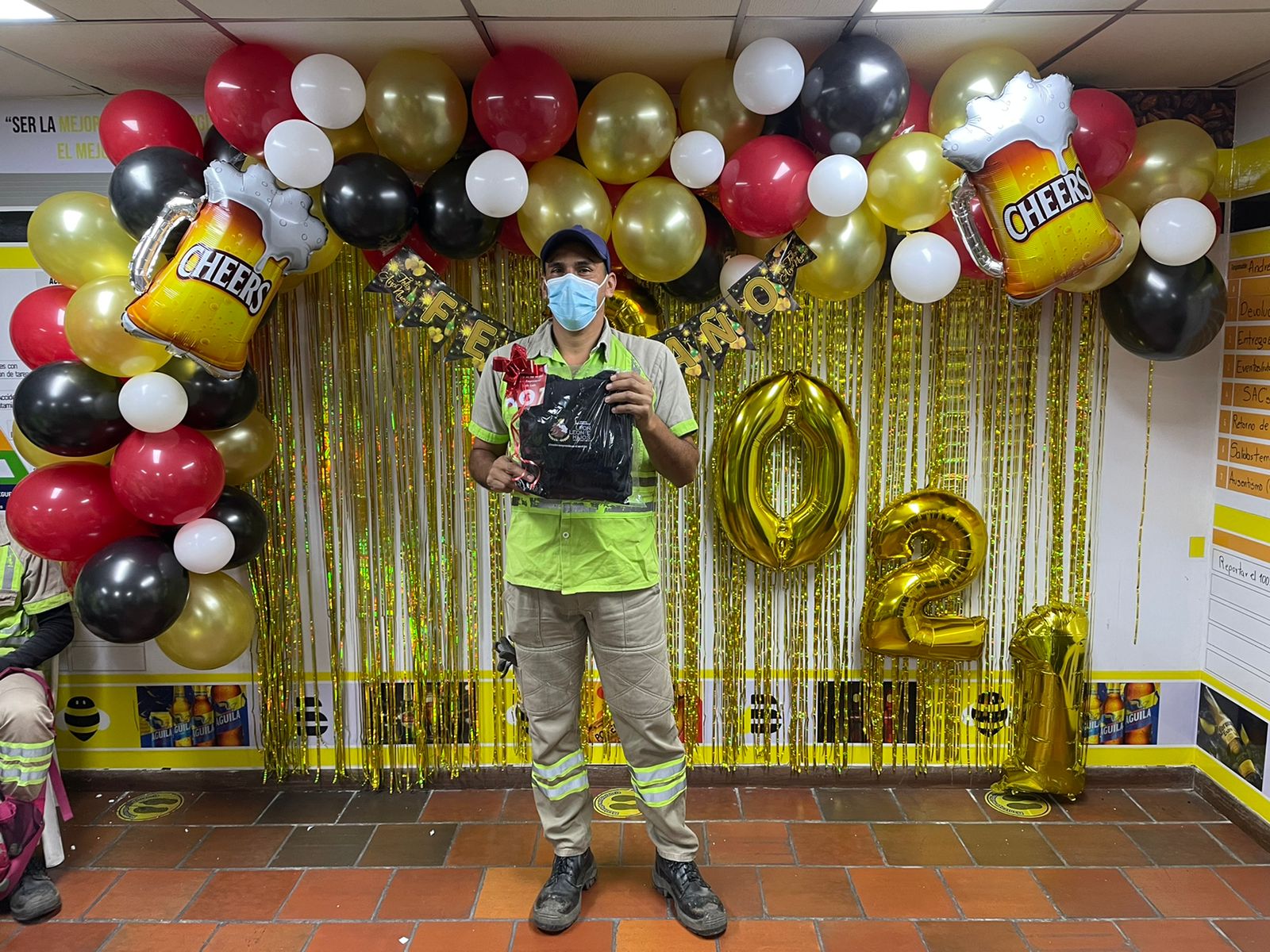 HALLOWEEN DIA DE LOS NIÑOS
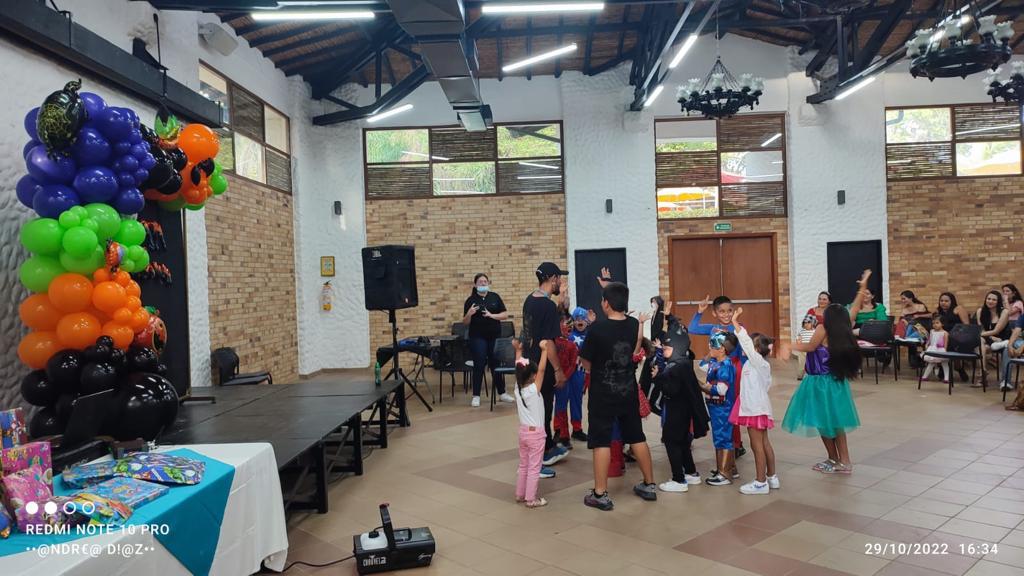 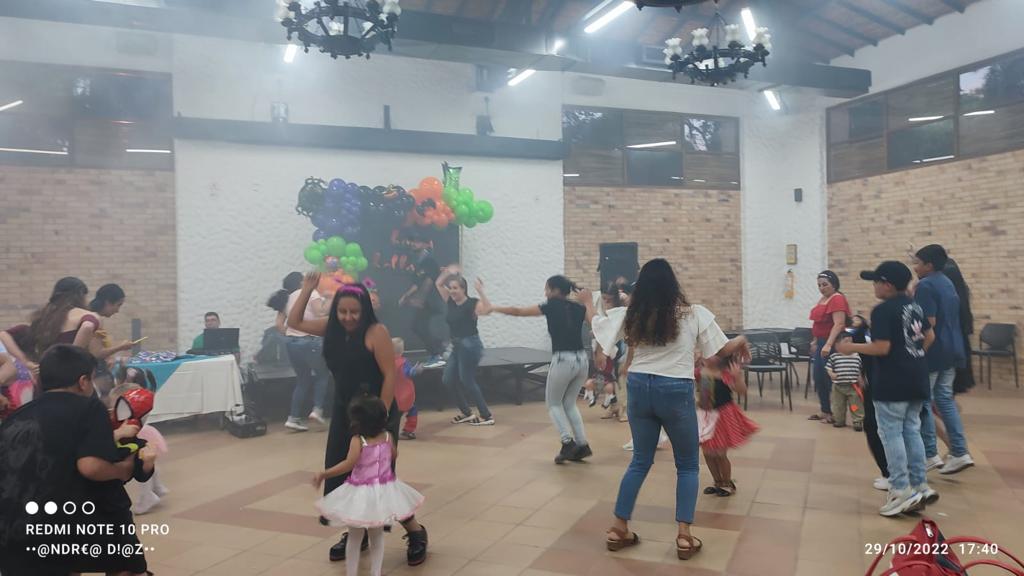 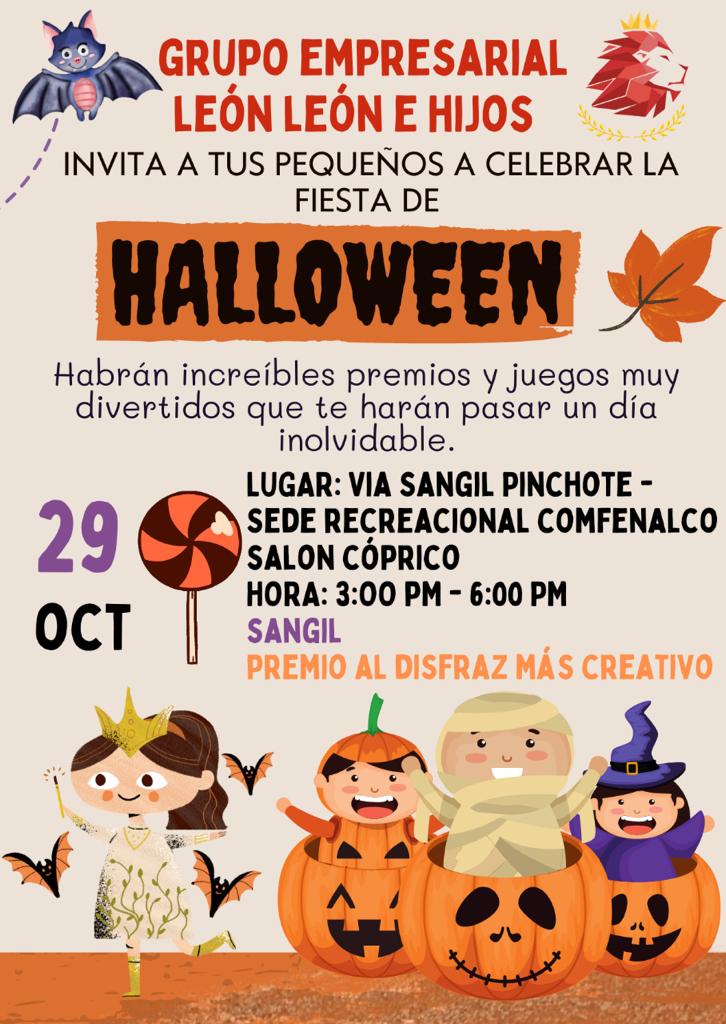 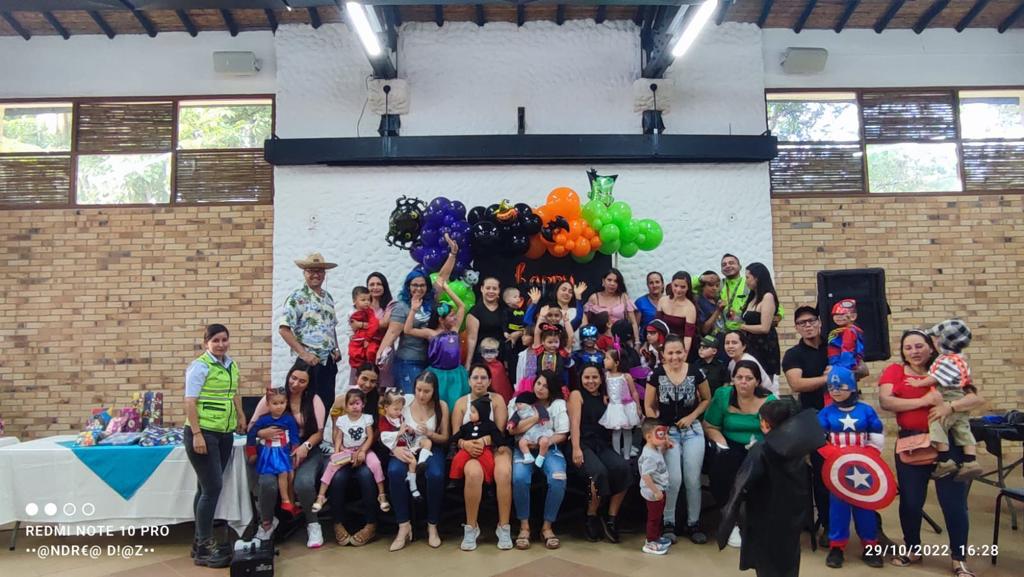 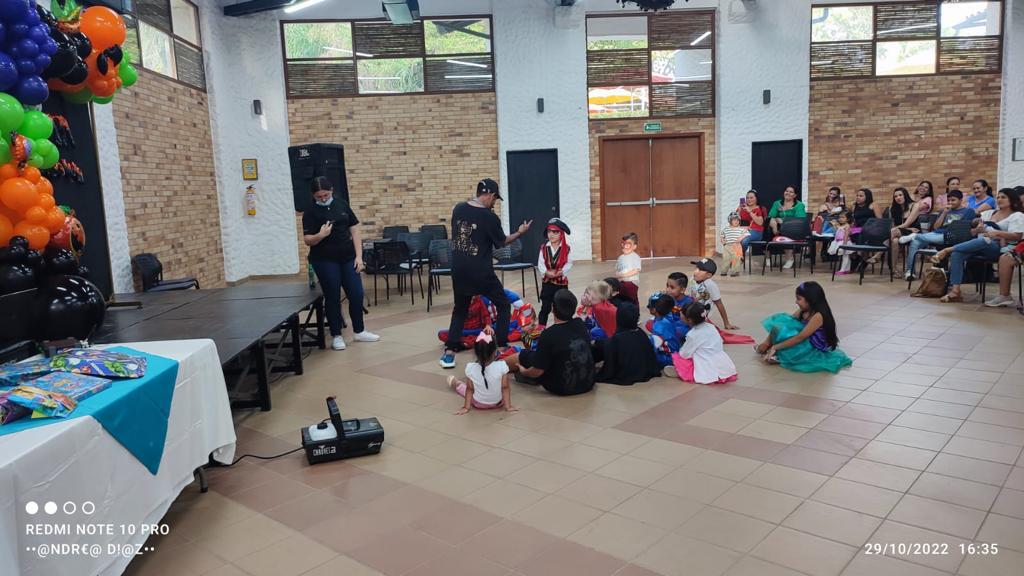 ENTREGA DE ANCHETAS NAVIDEÑAS
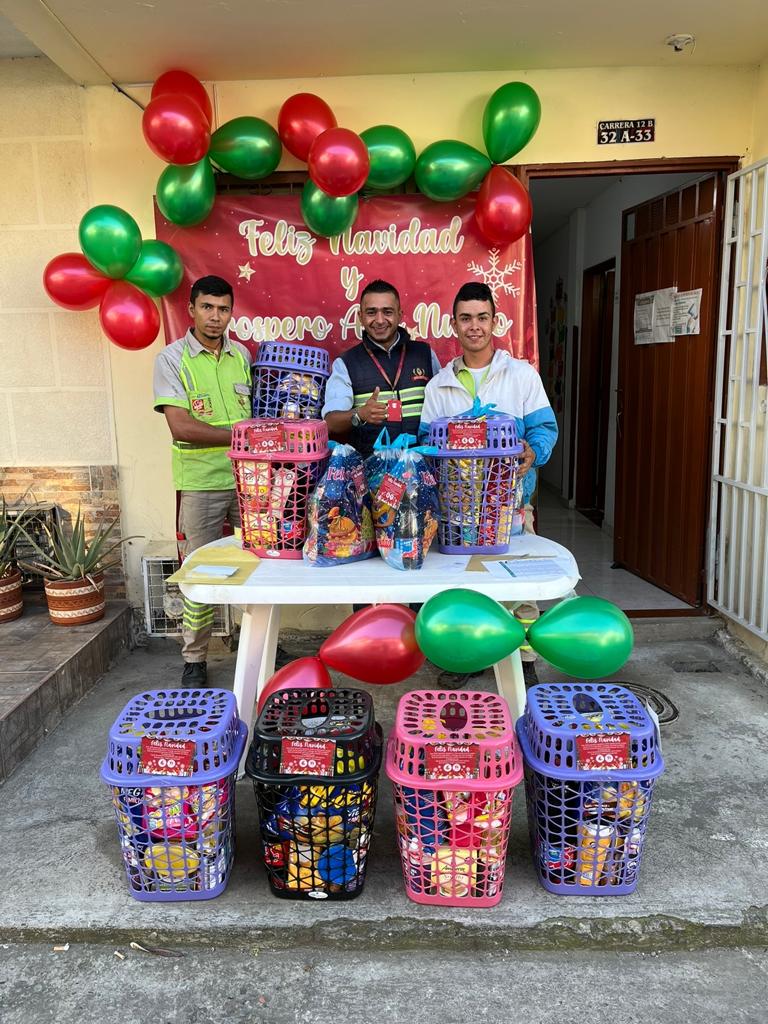 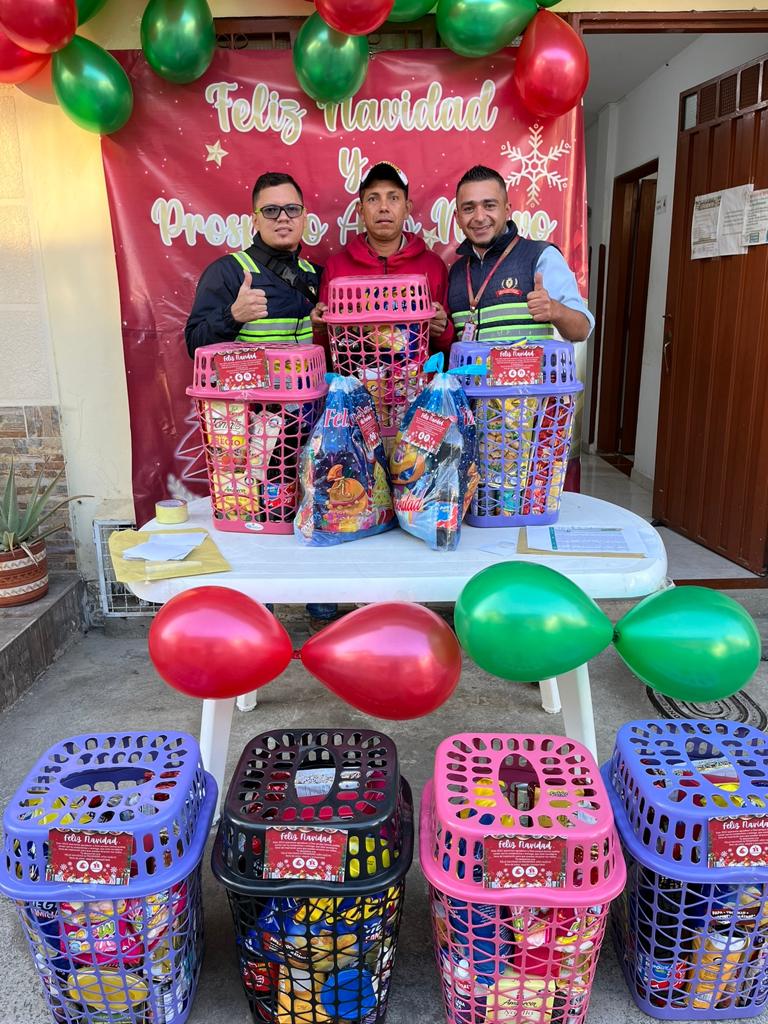 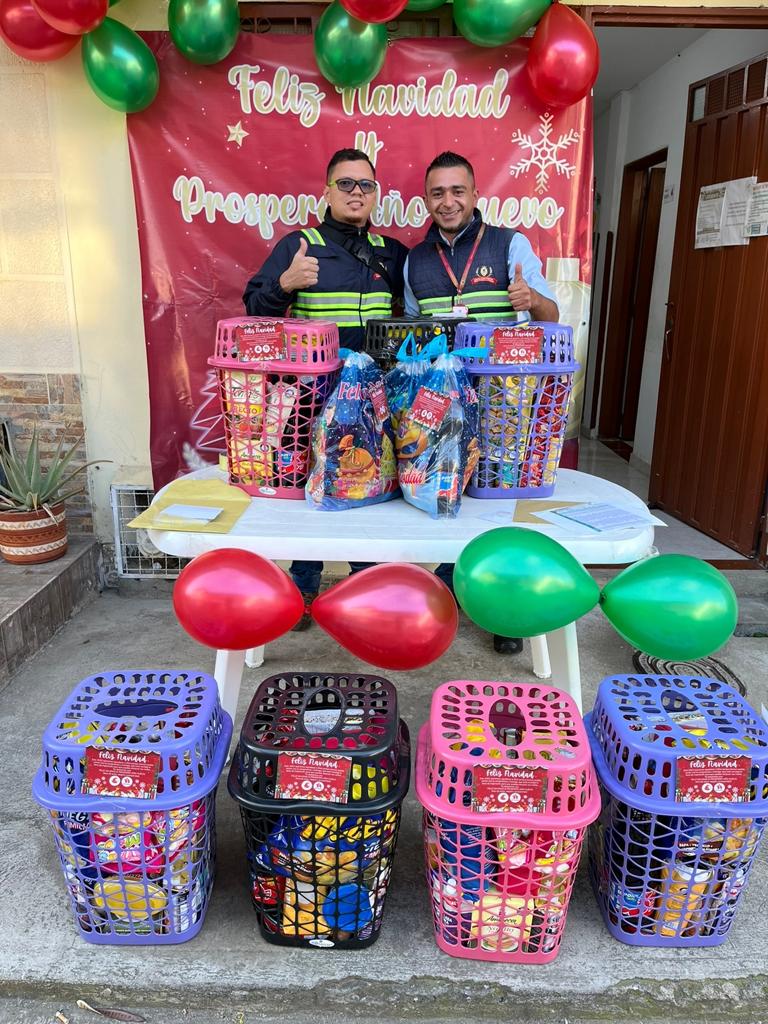 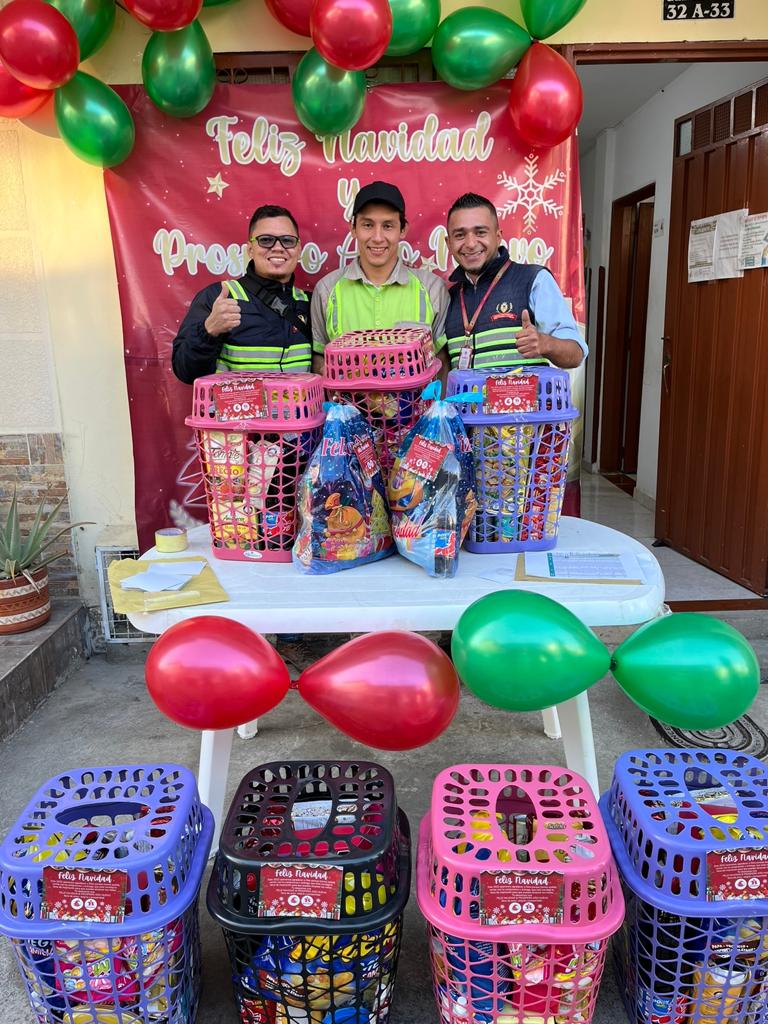 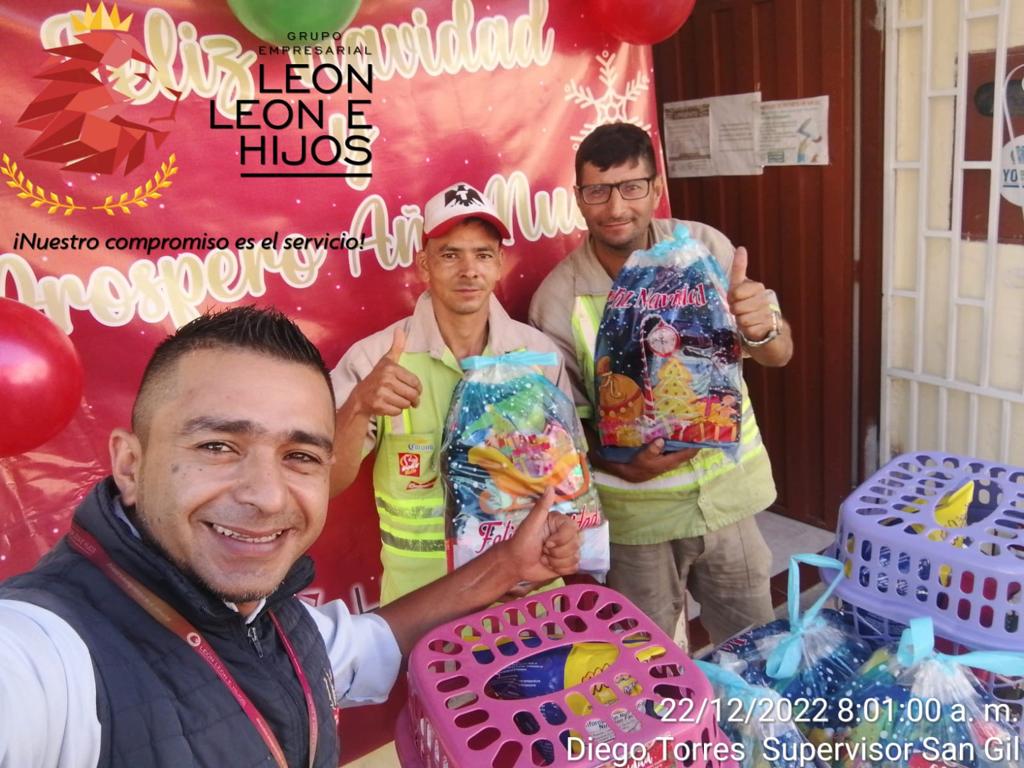 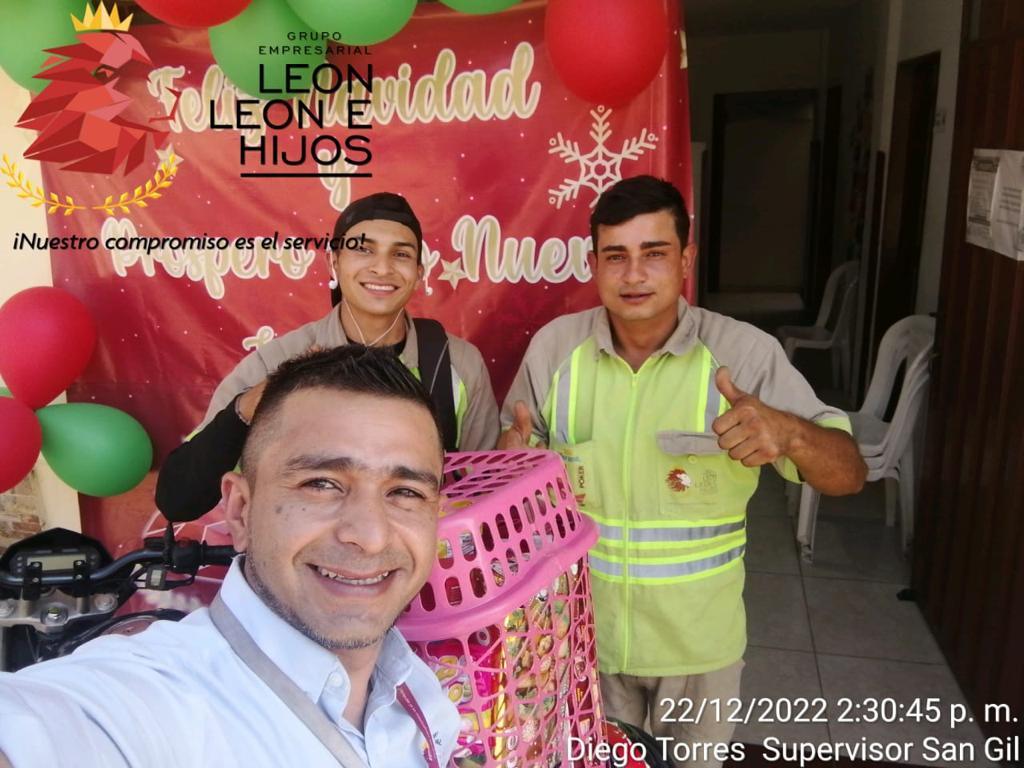 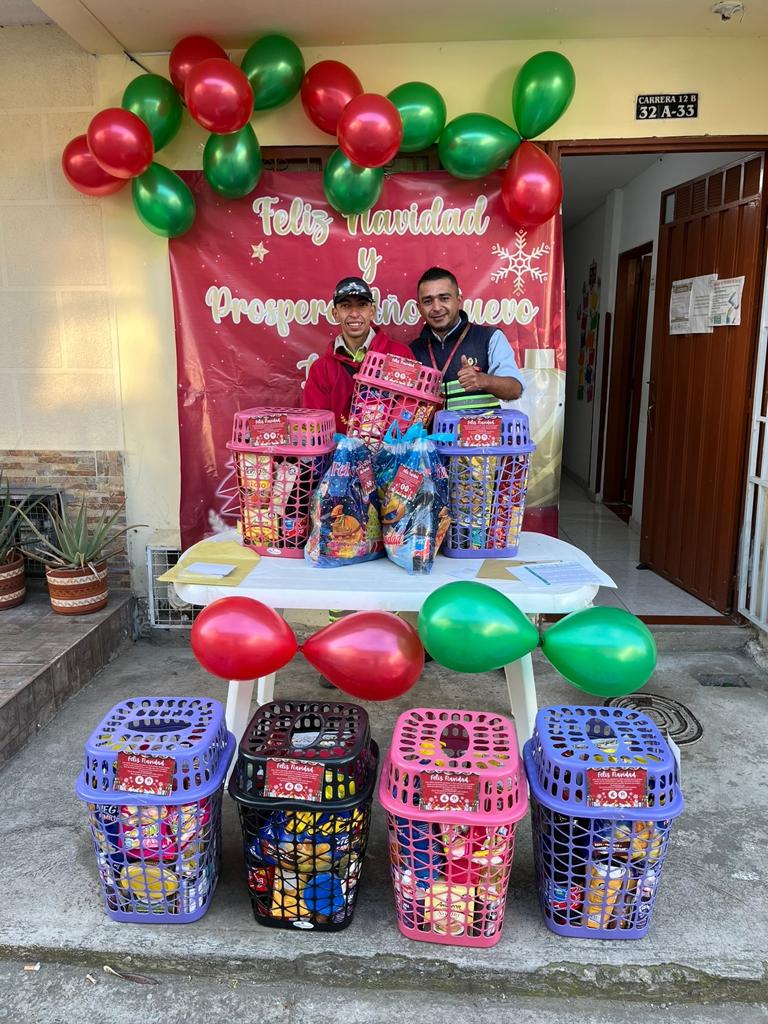 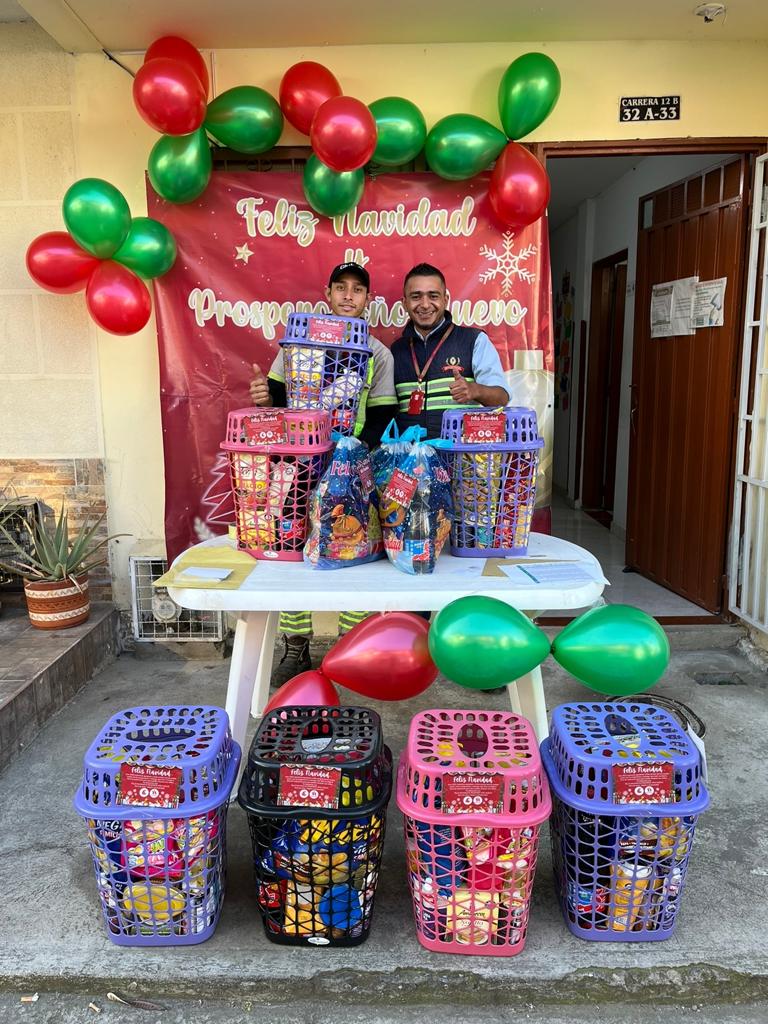 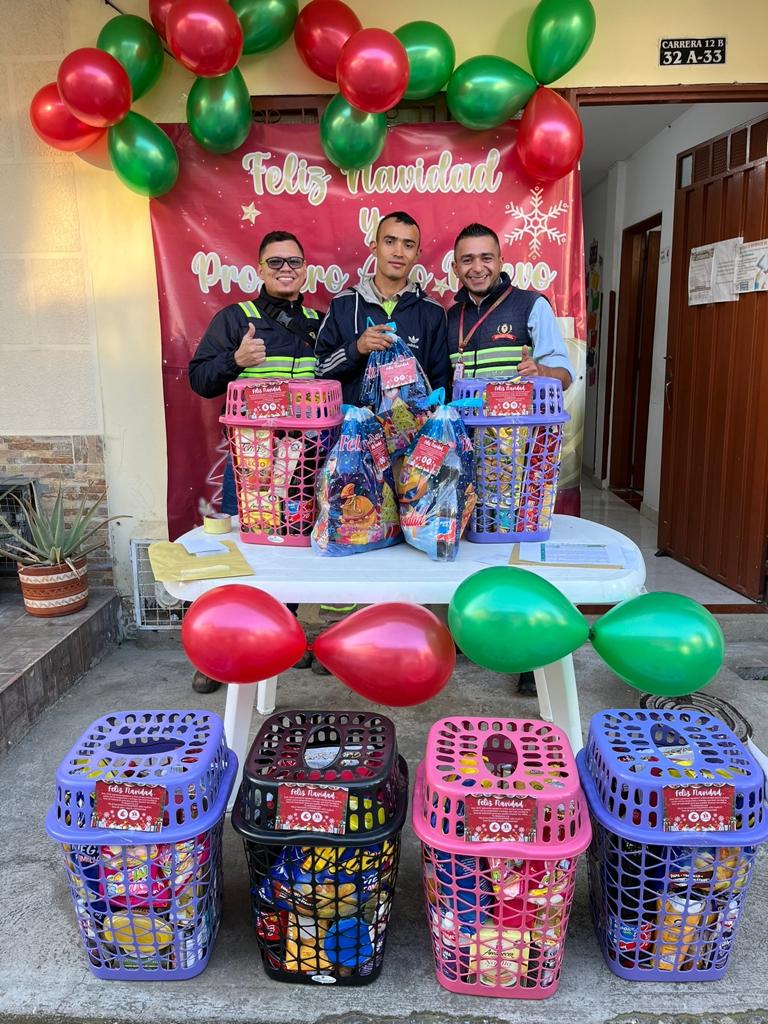 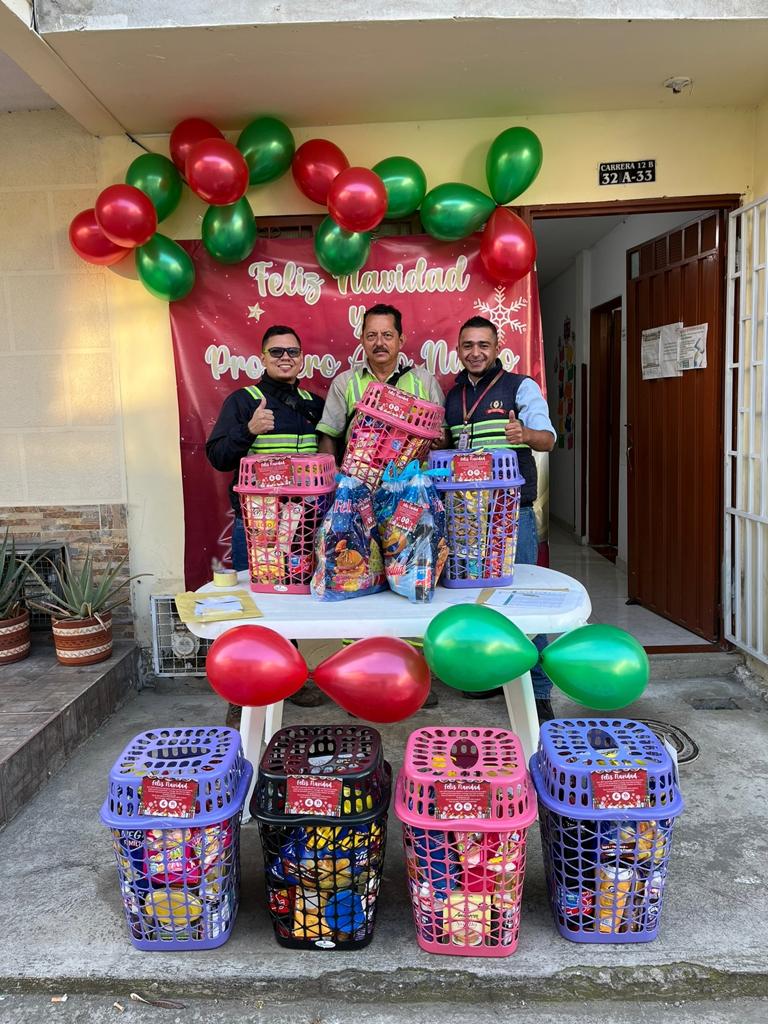 COMPARTIR DESAYUNOS NAVIDEÑAS
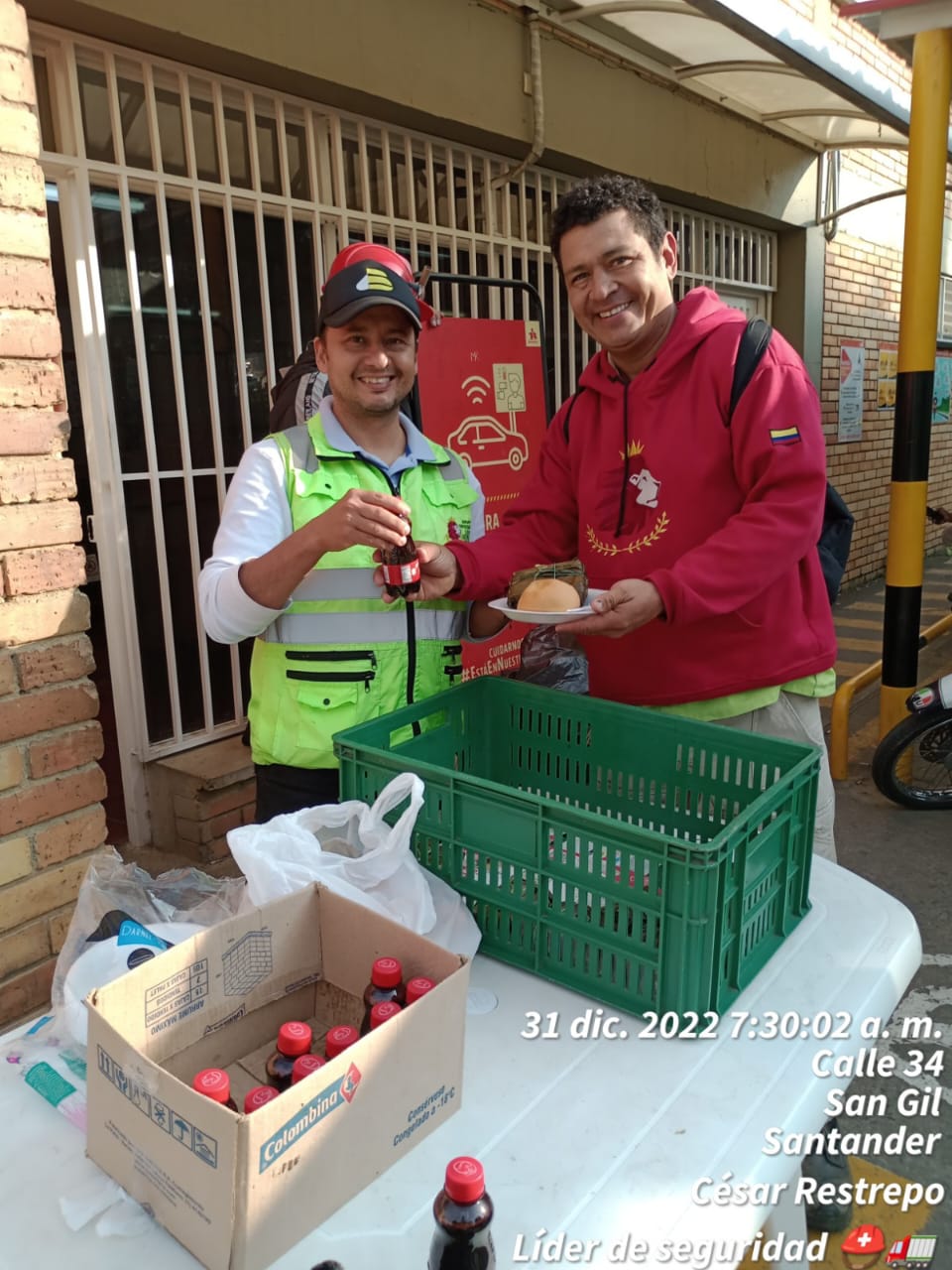 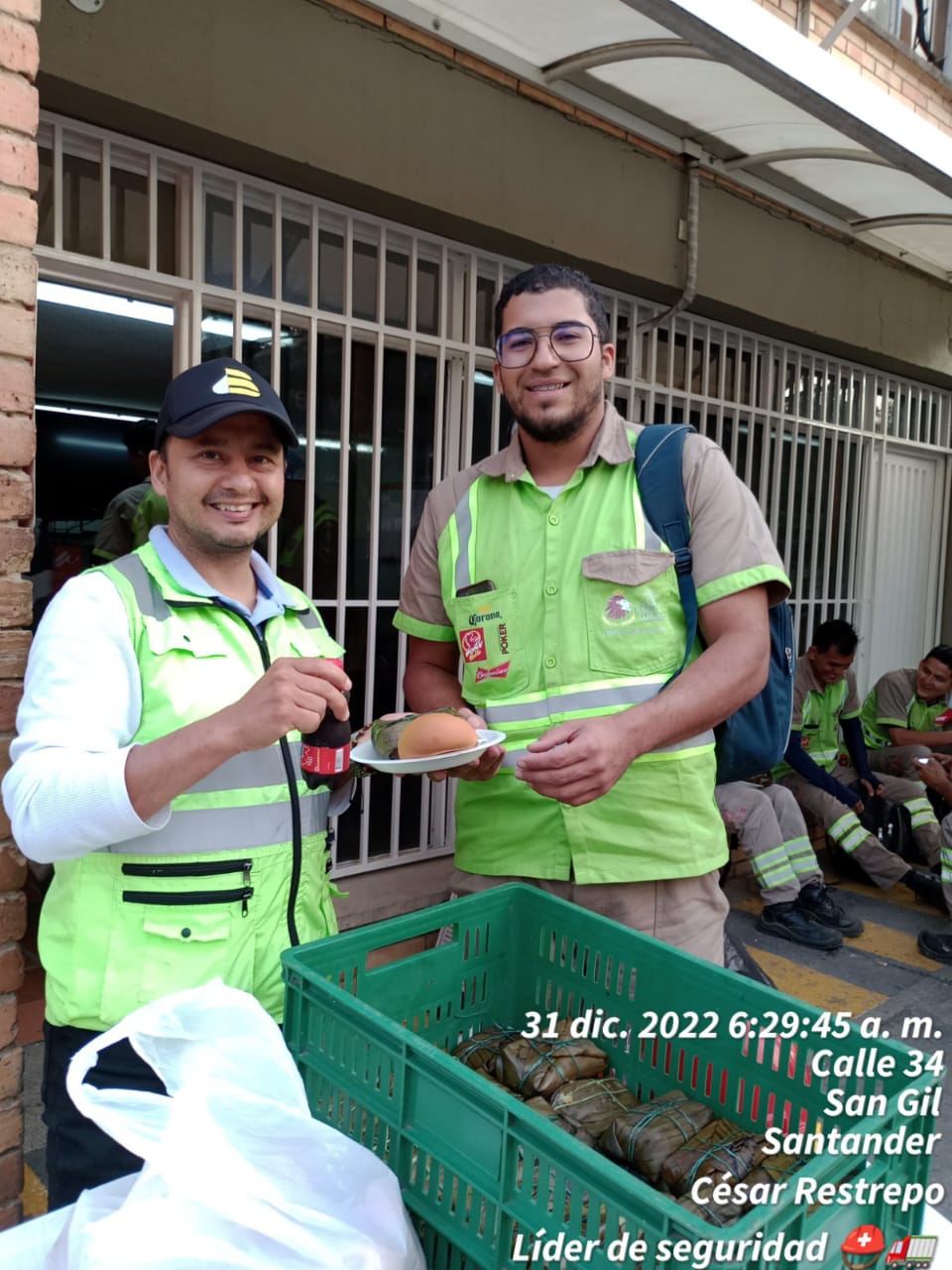 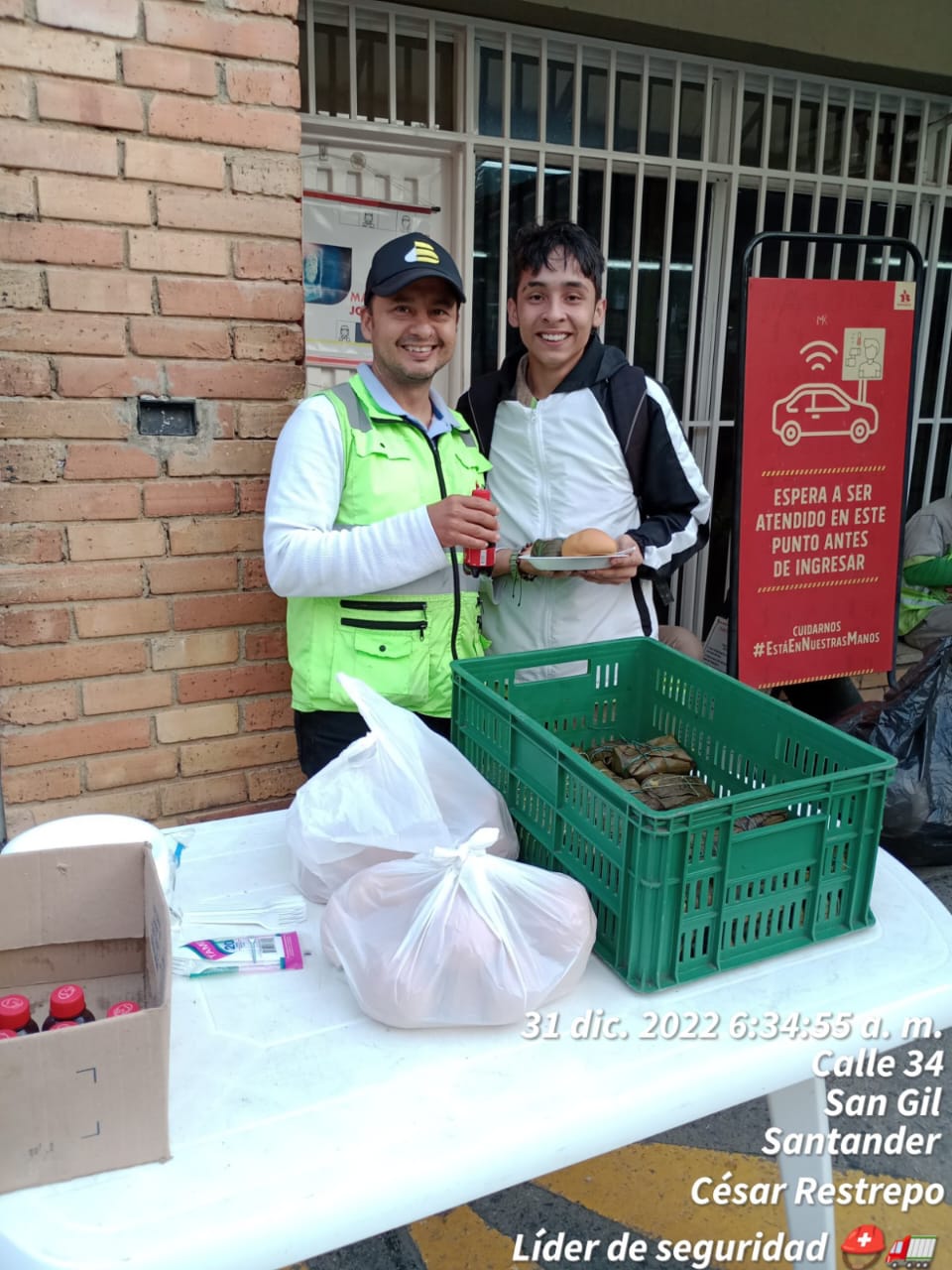 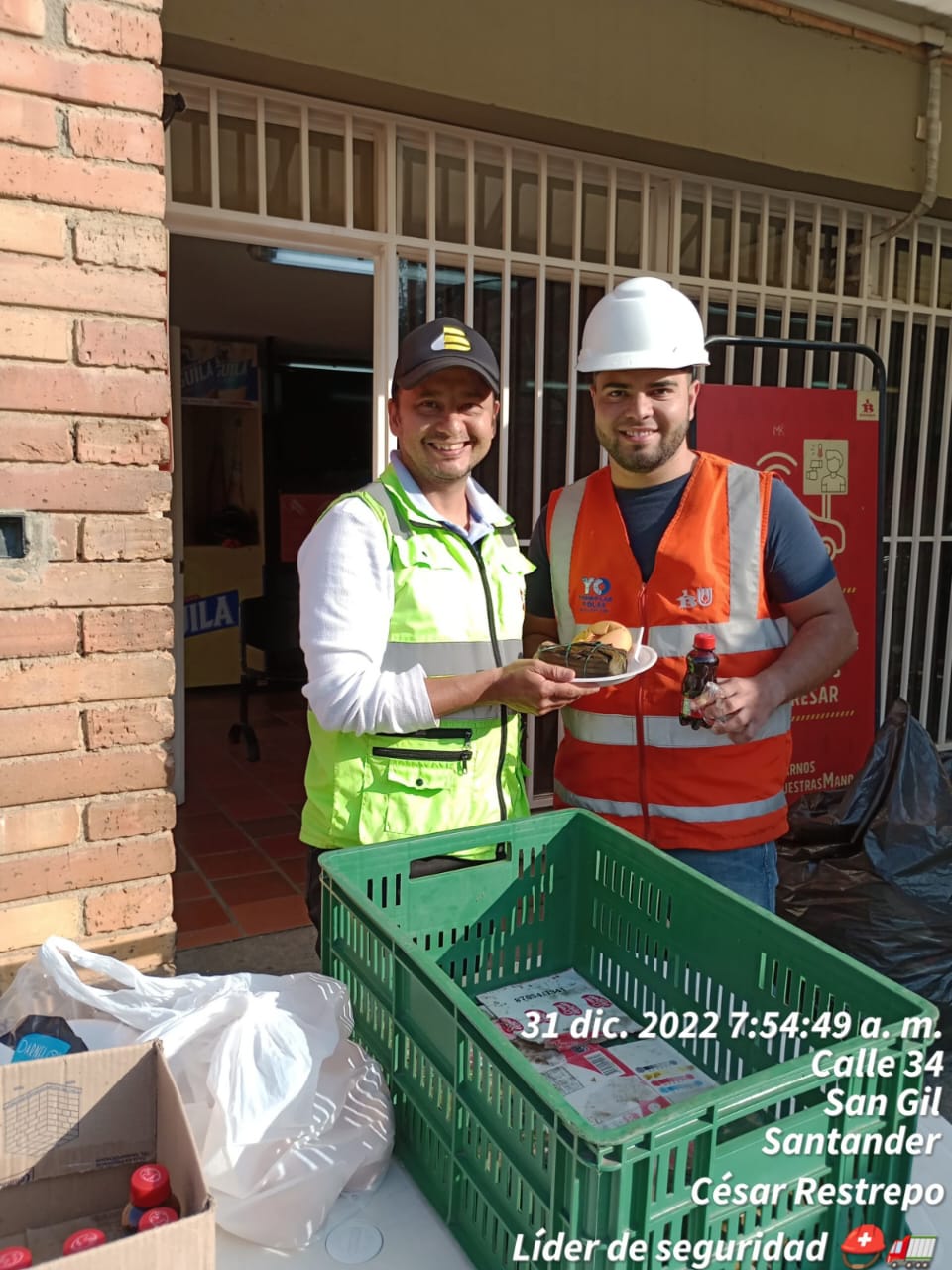 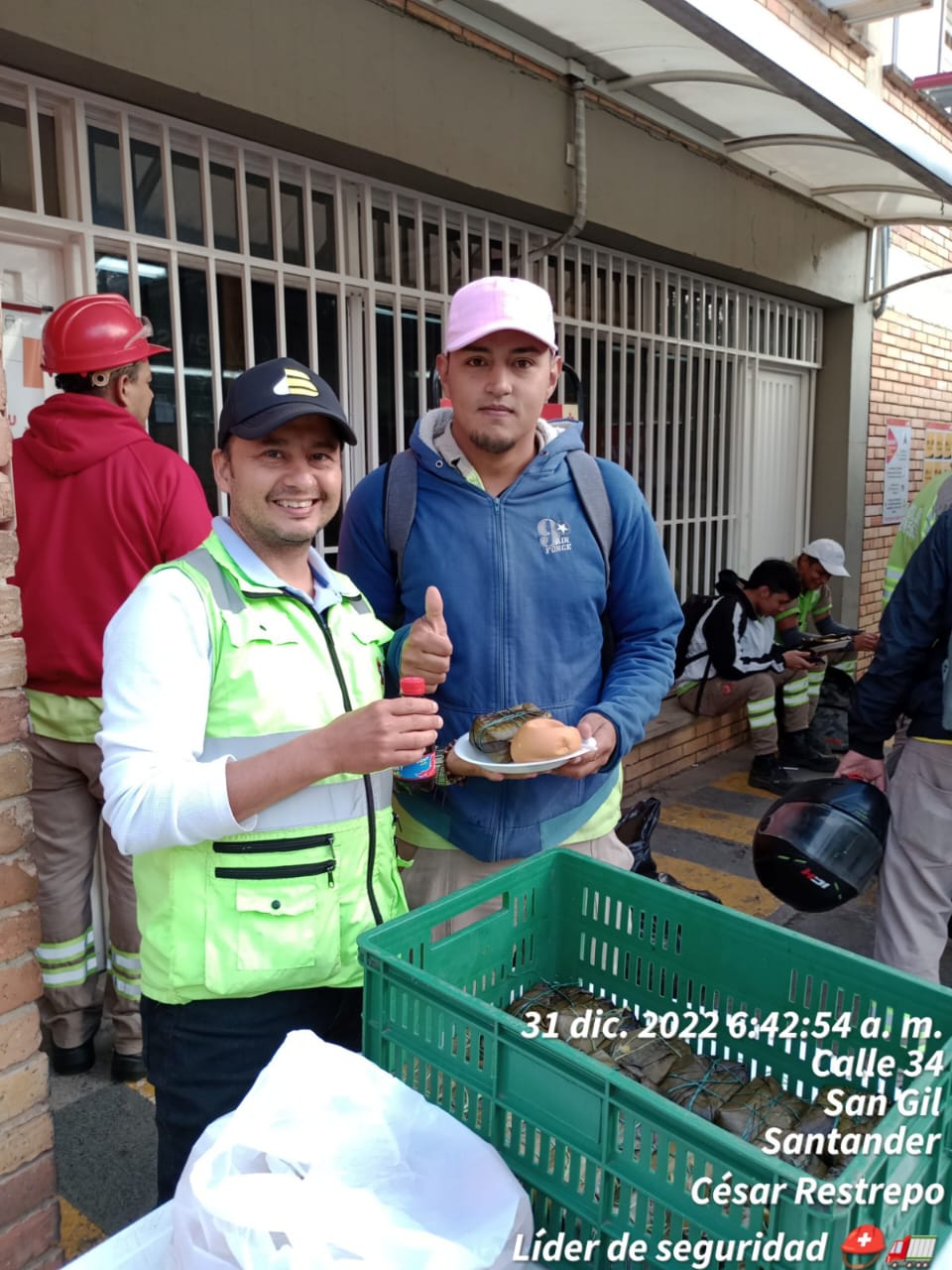 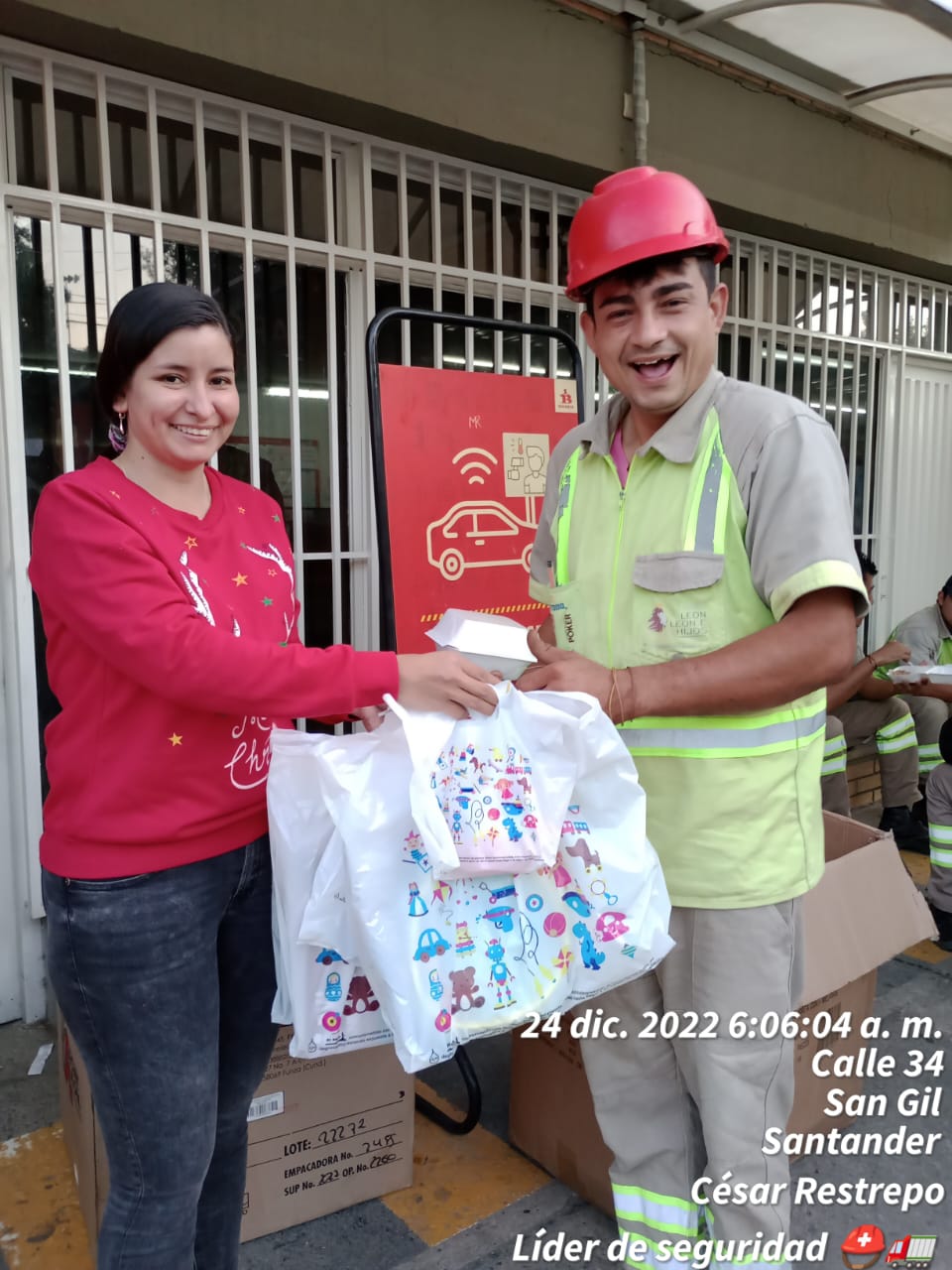 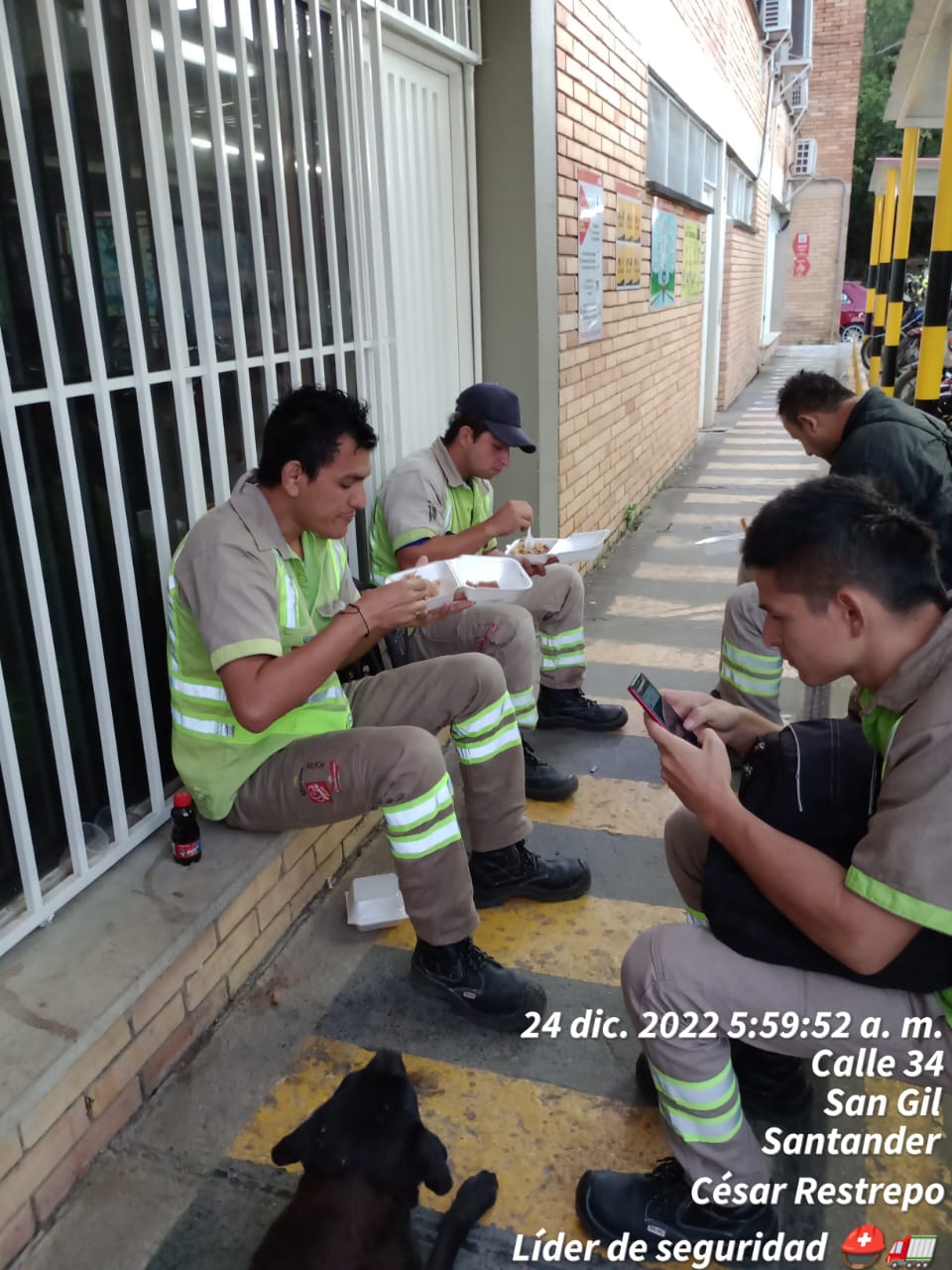 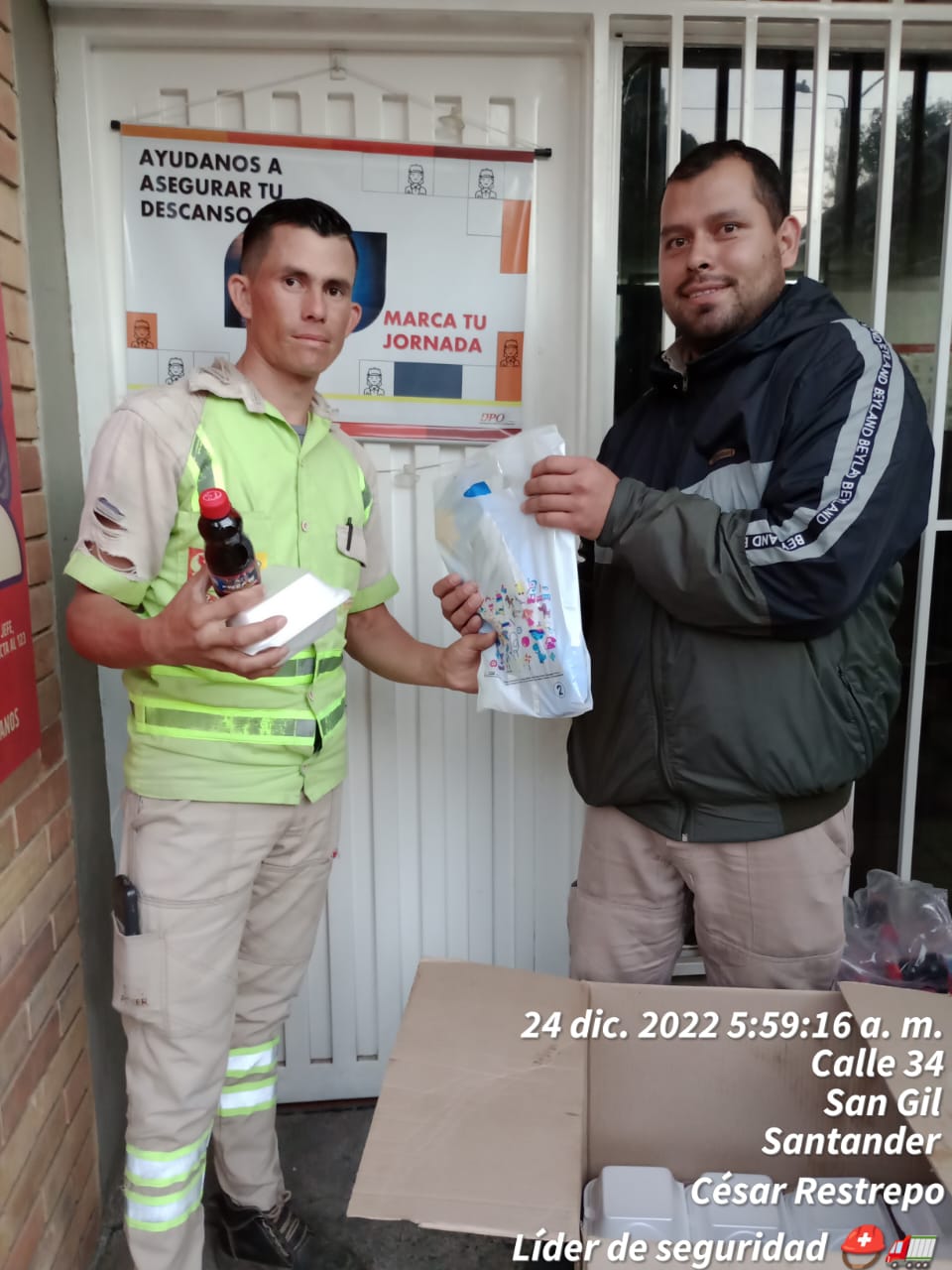 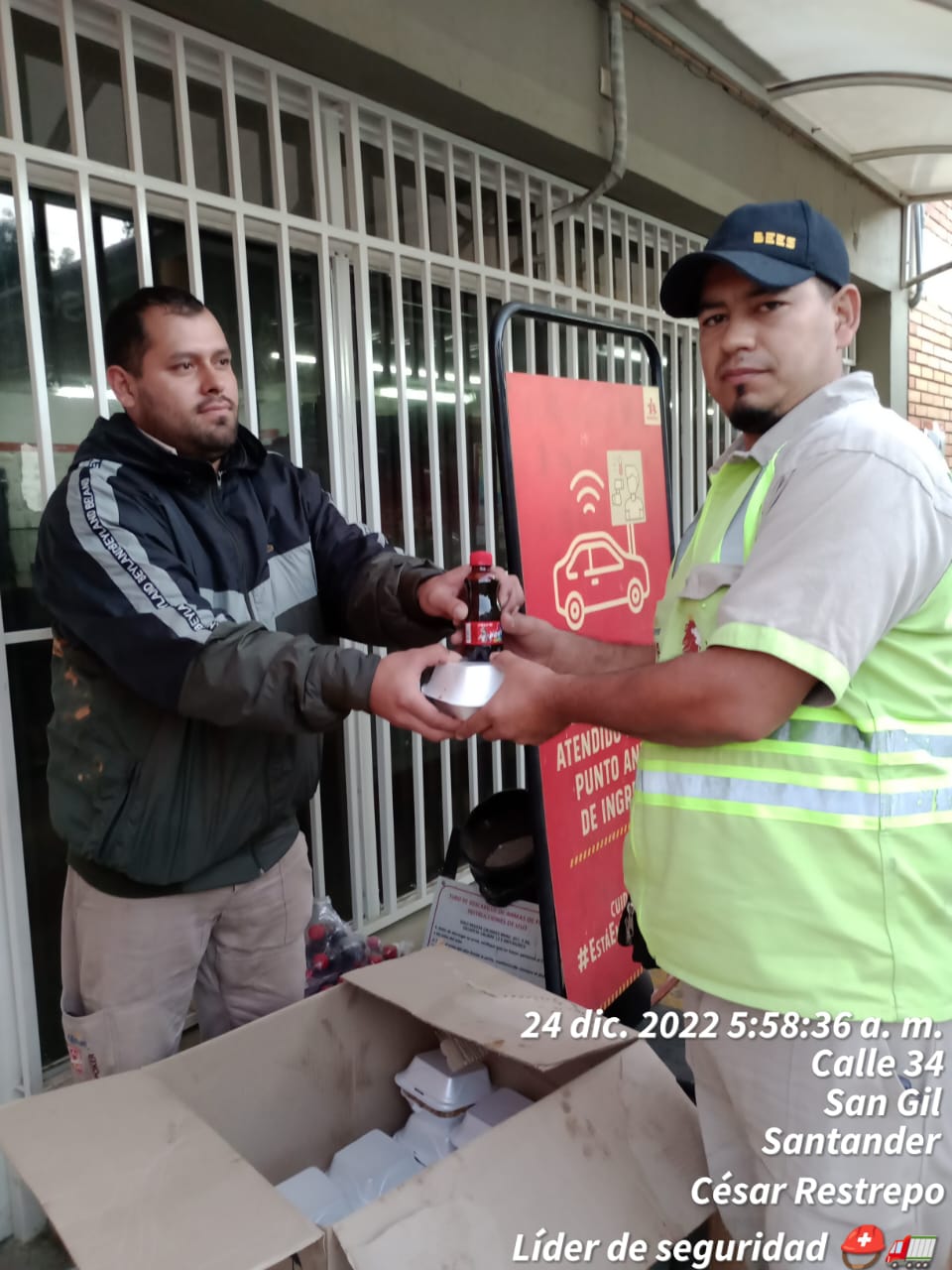 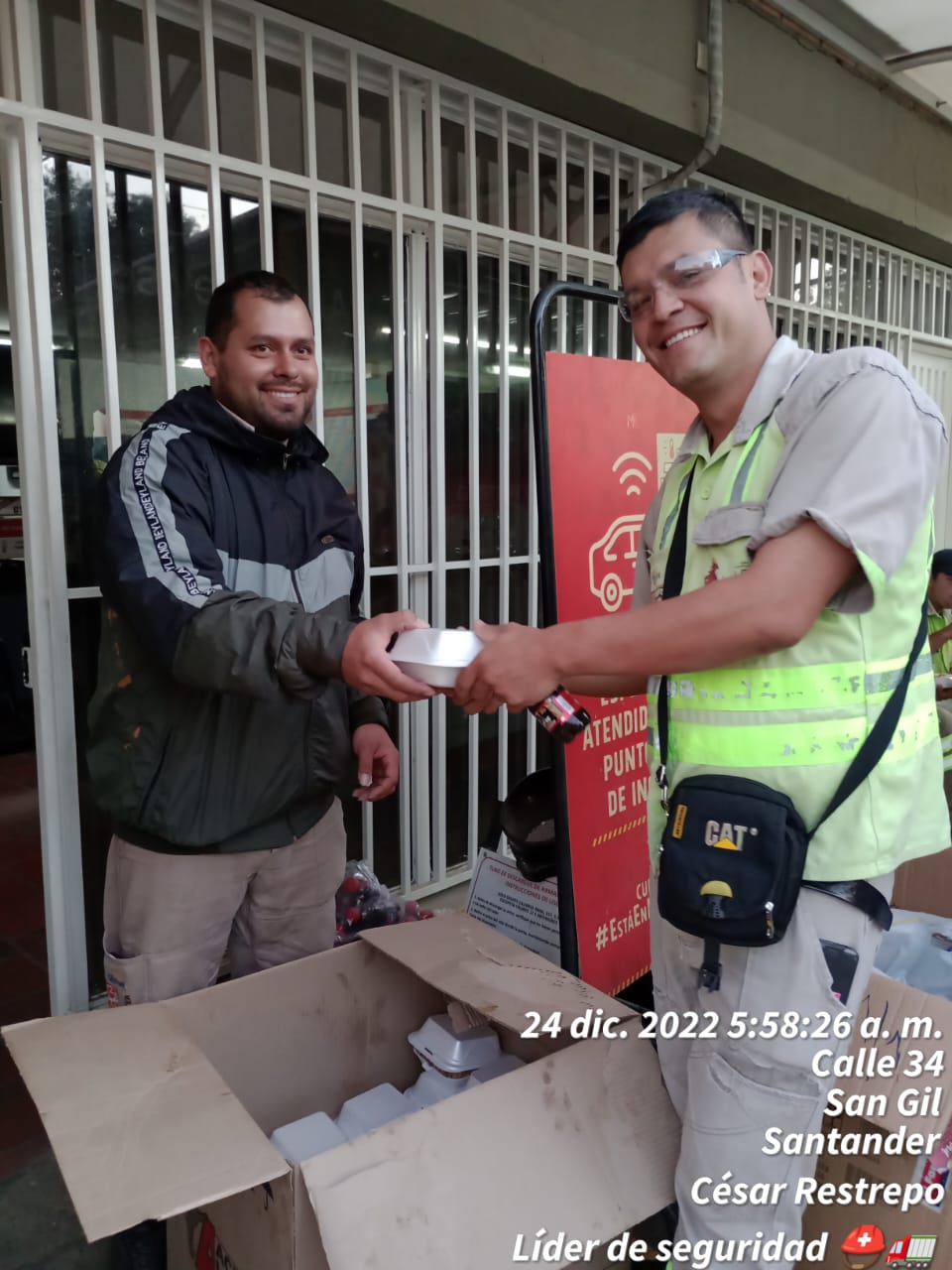 MENSAJE DE FIN DE AÑO
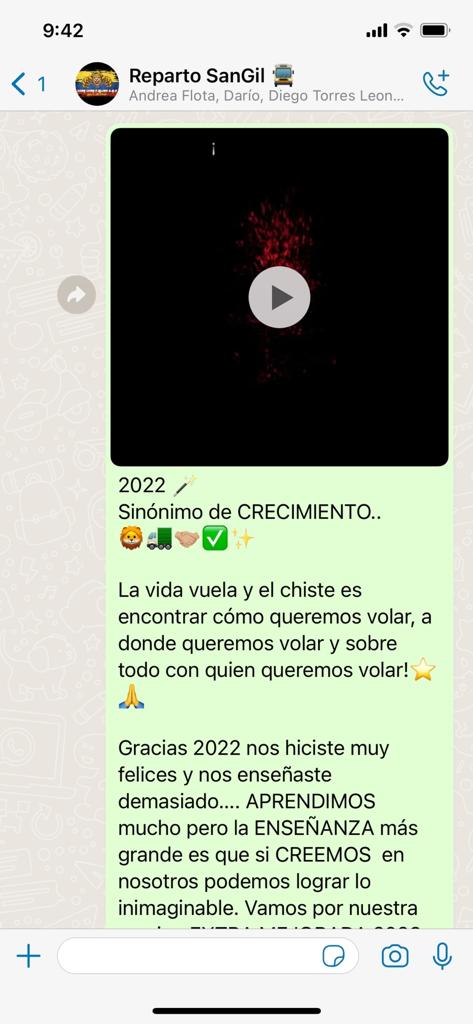 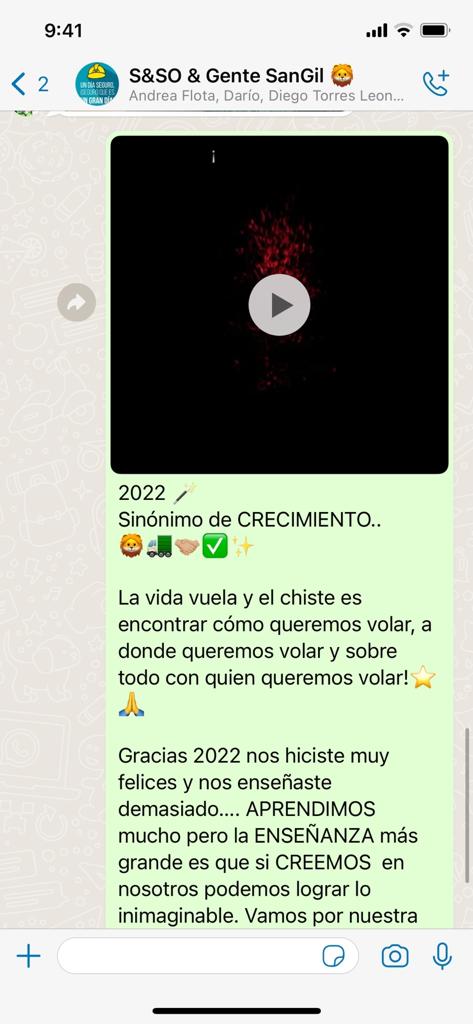 INCENTIVOS DE FIN DE AÑO
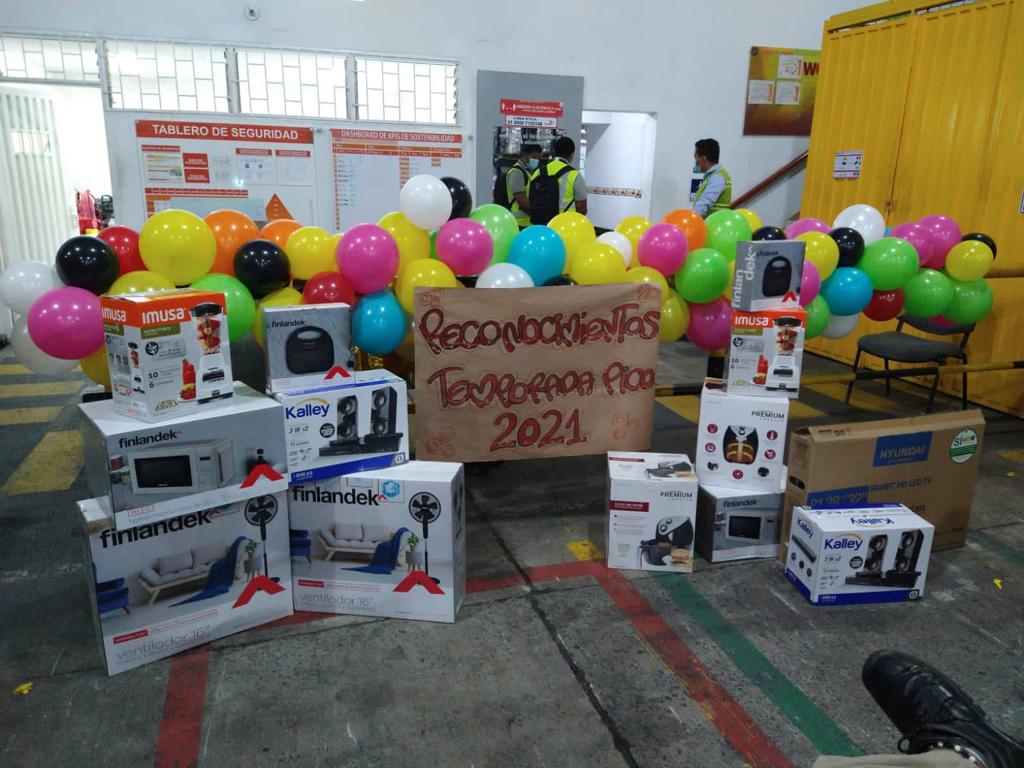 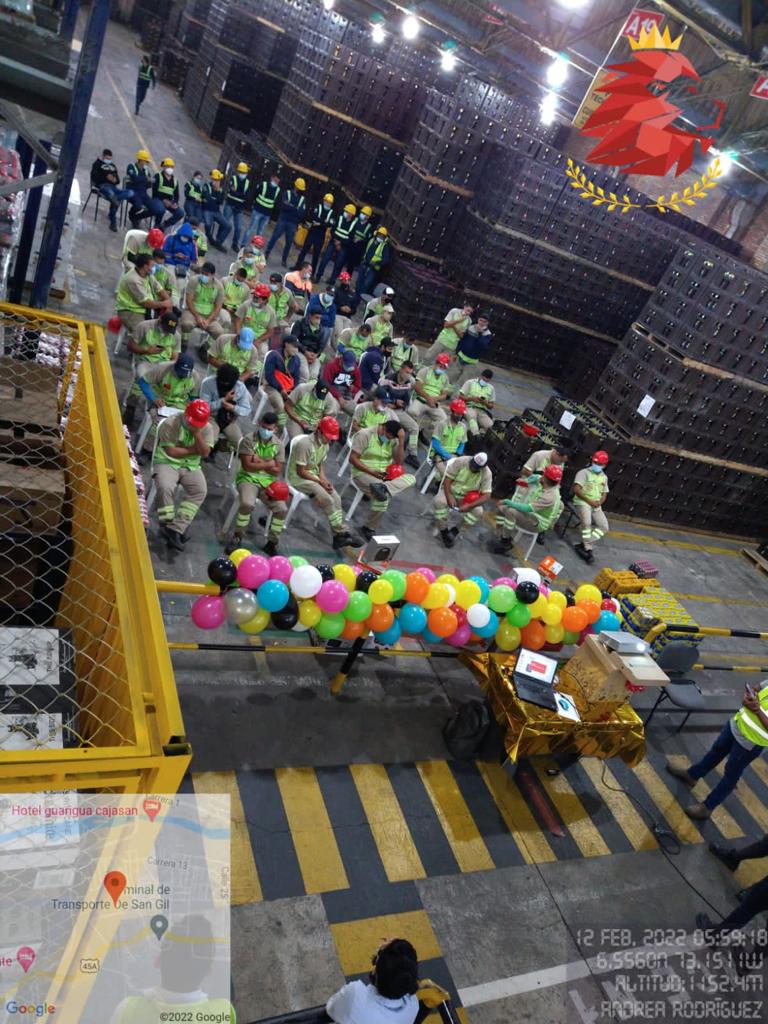 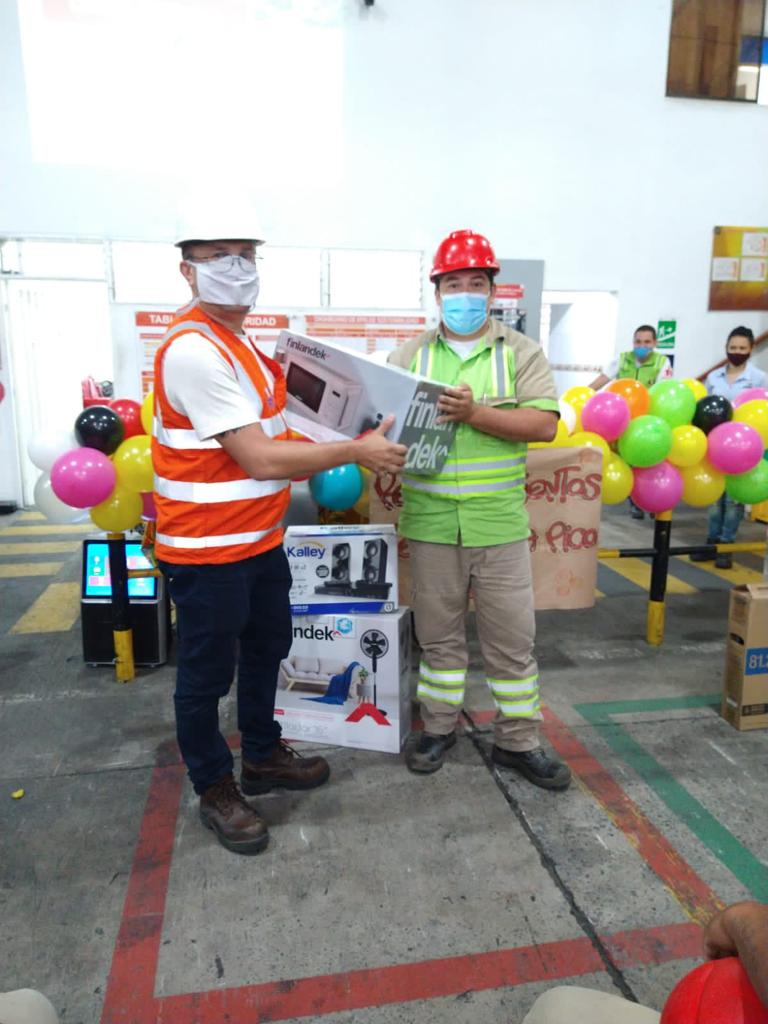 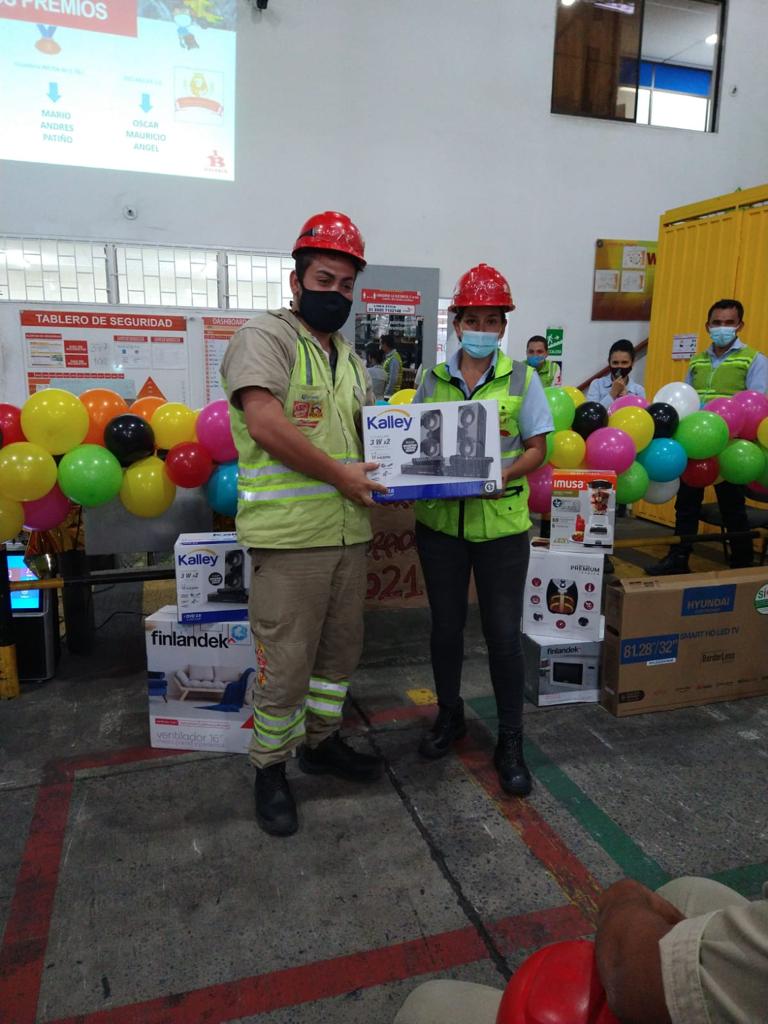 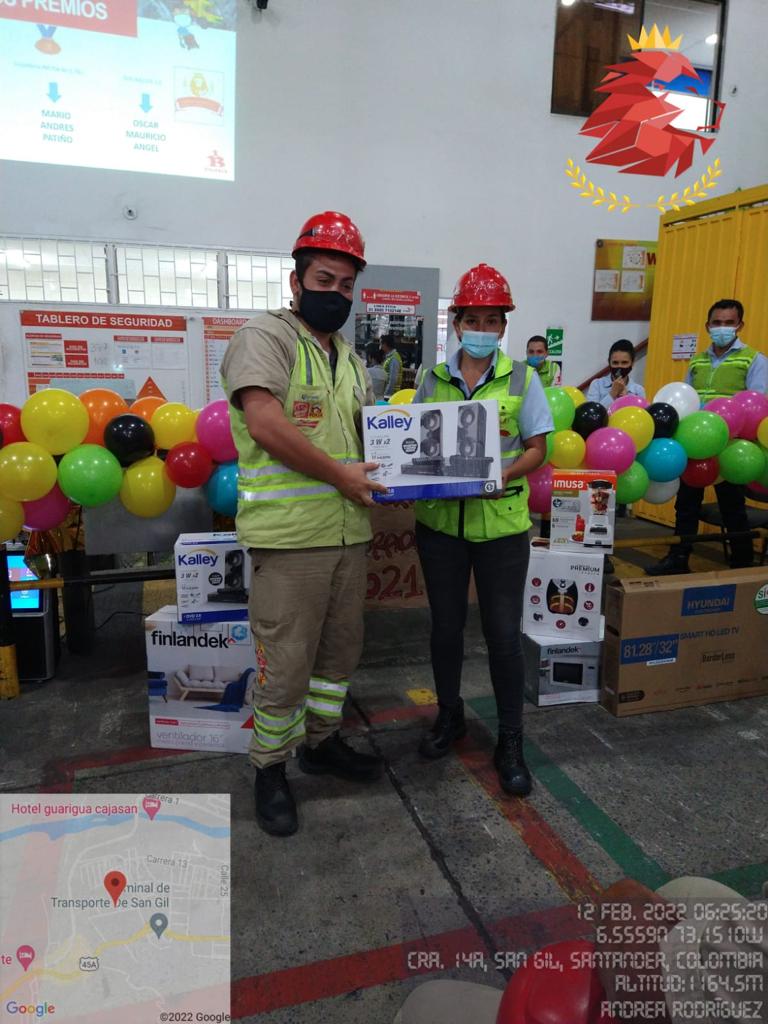 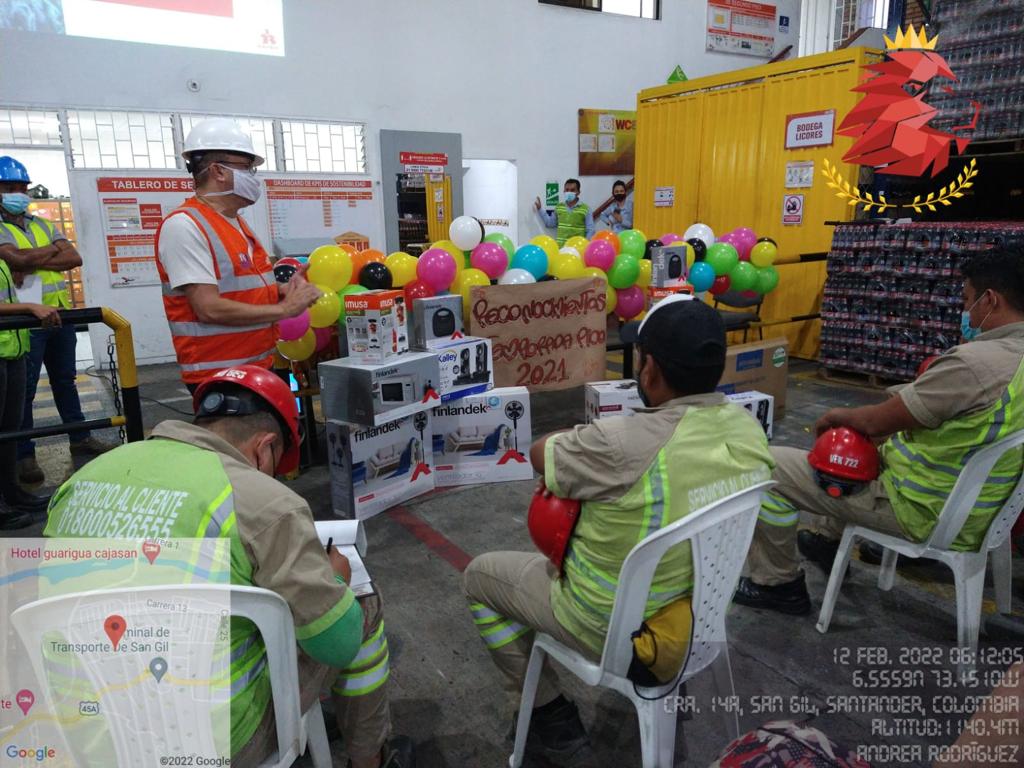 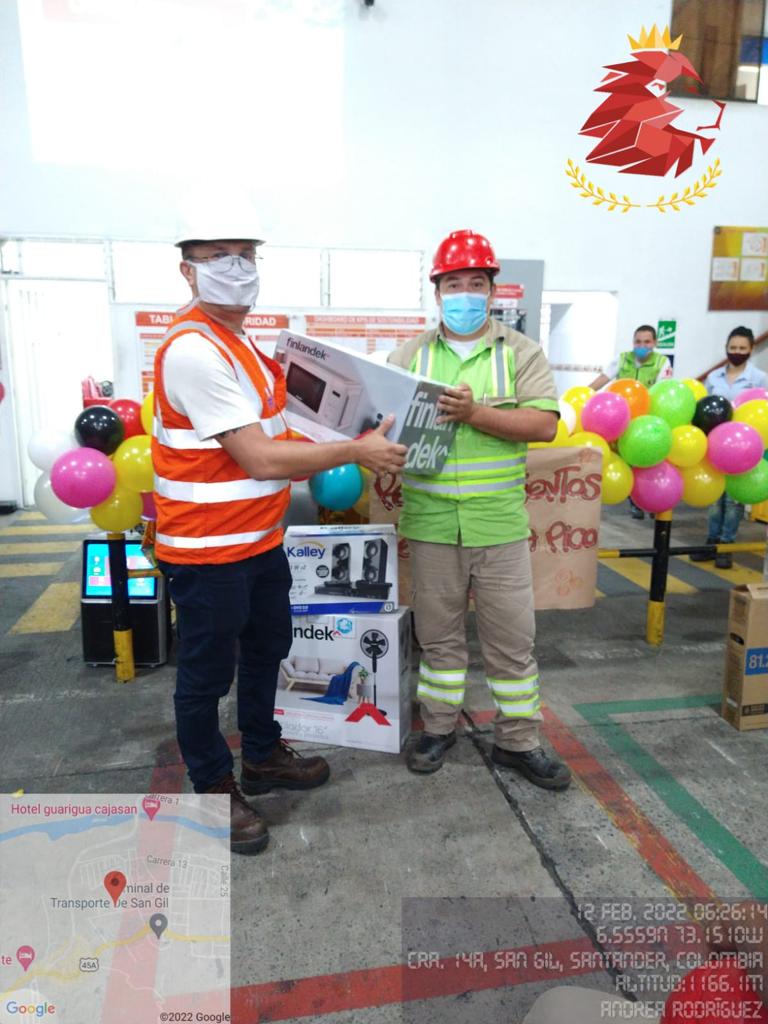 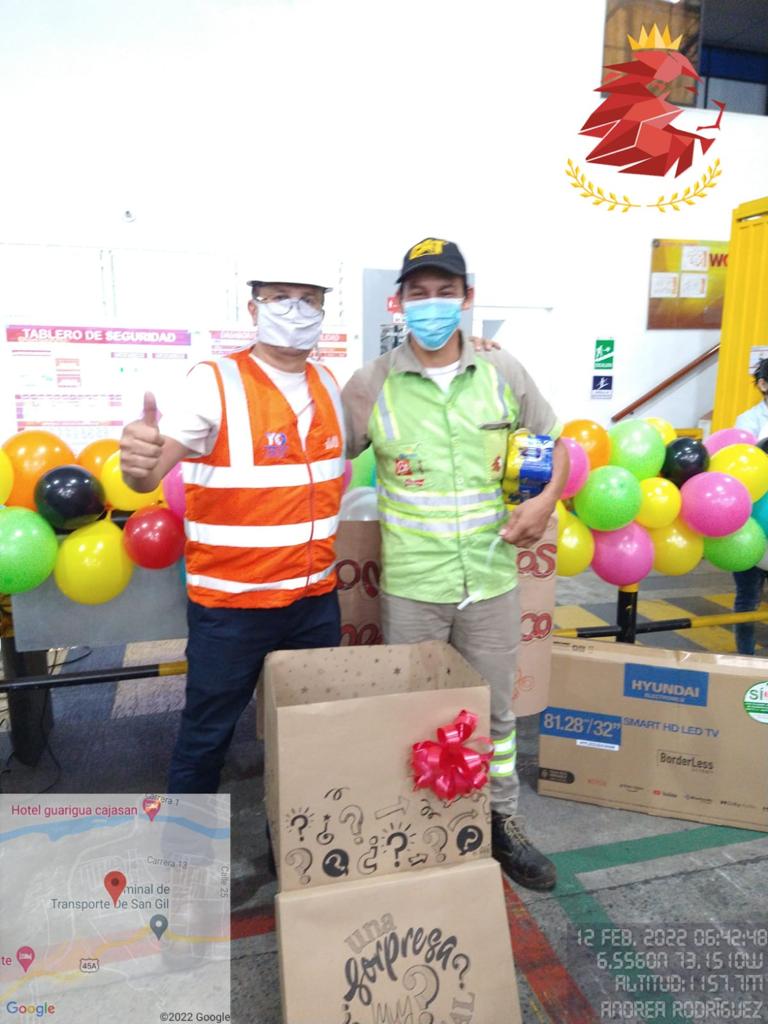 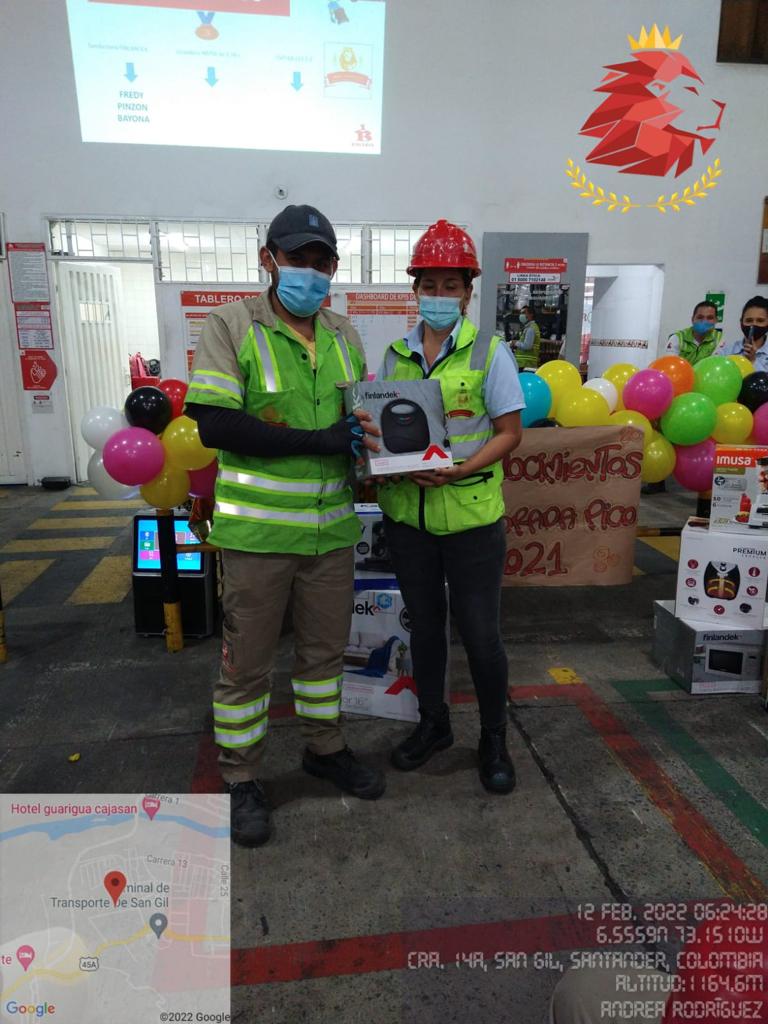 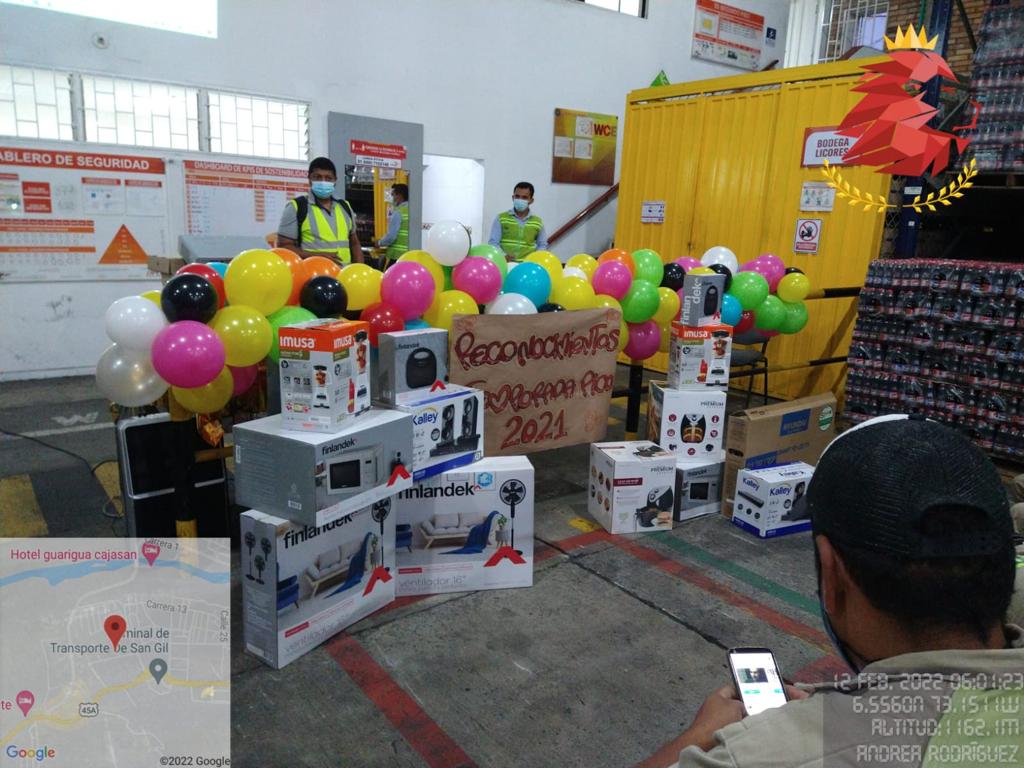